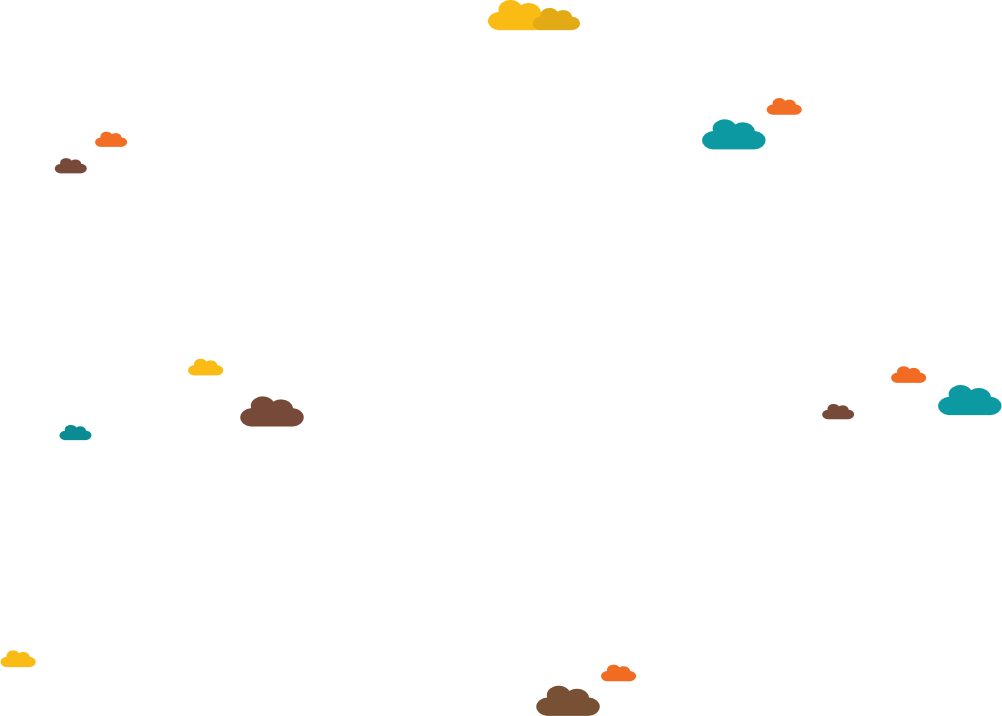 LTVC
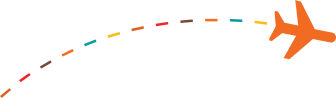 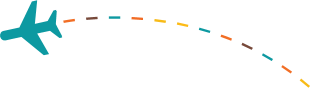 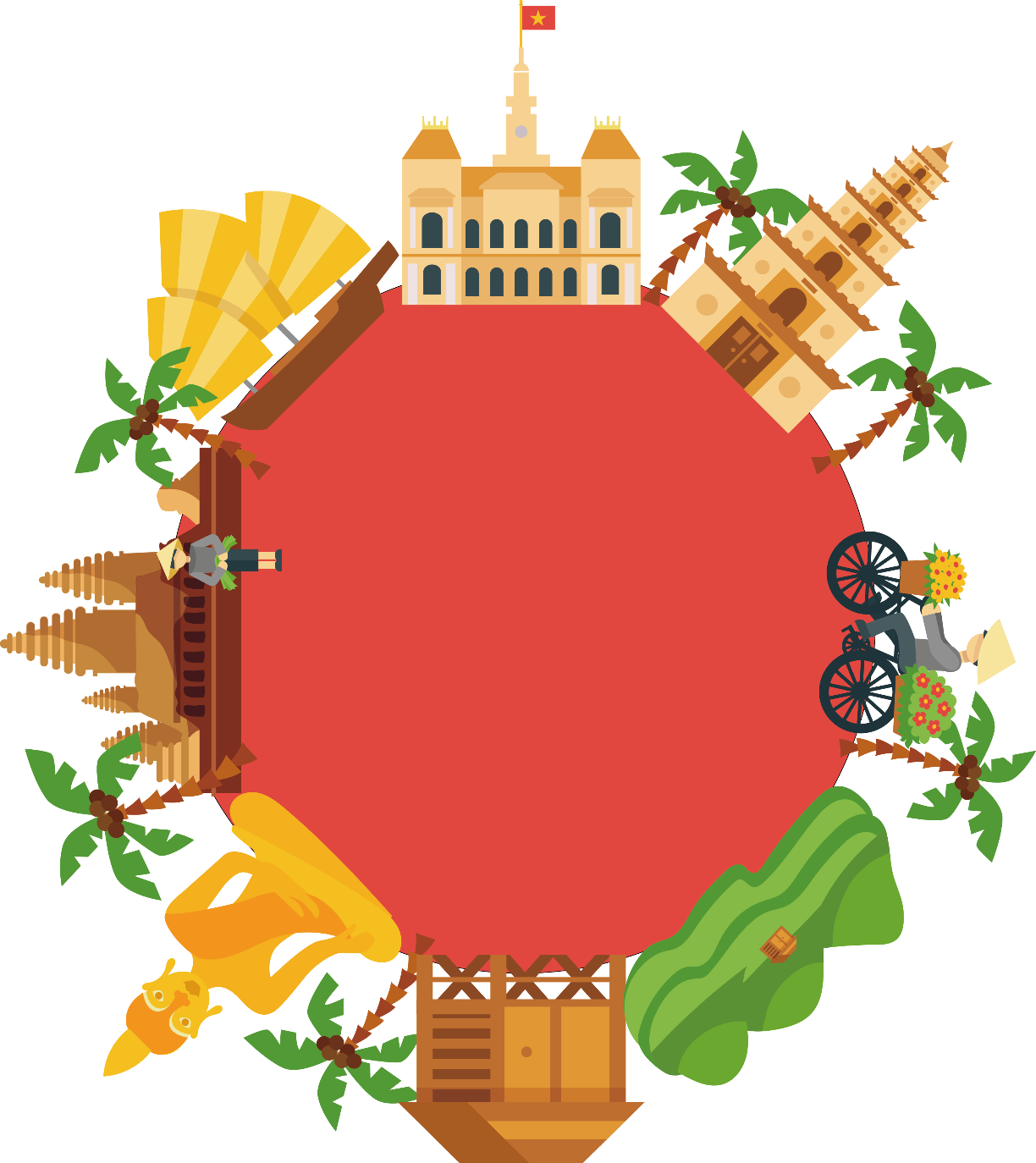 MRVT
Du lịch – Thám hiểm
MRVT
Du lịch – Thám hiểm
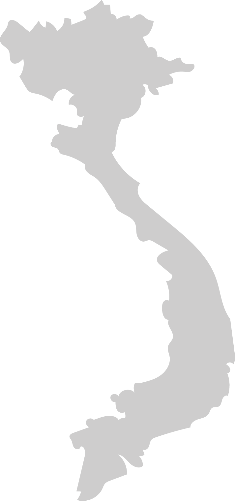 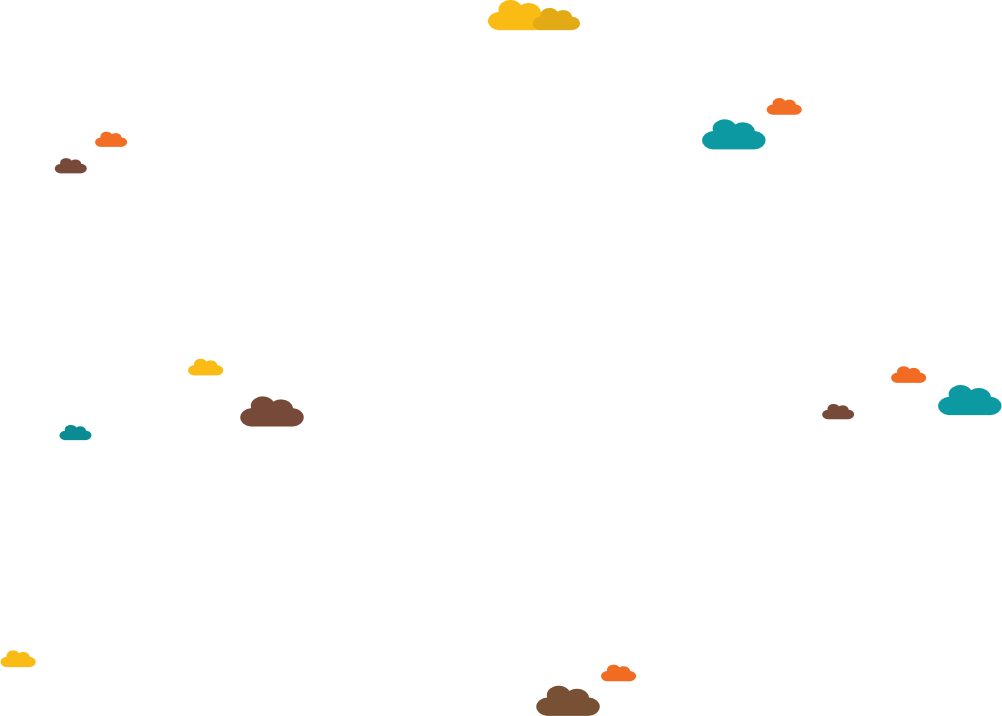 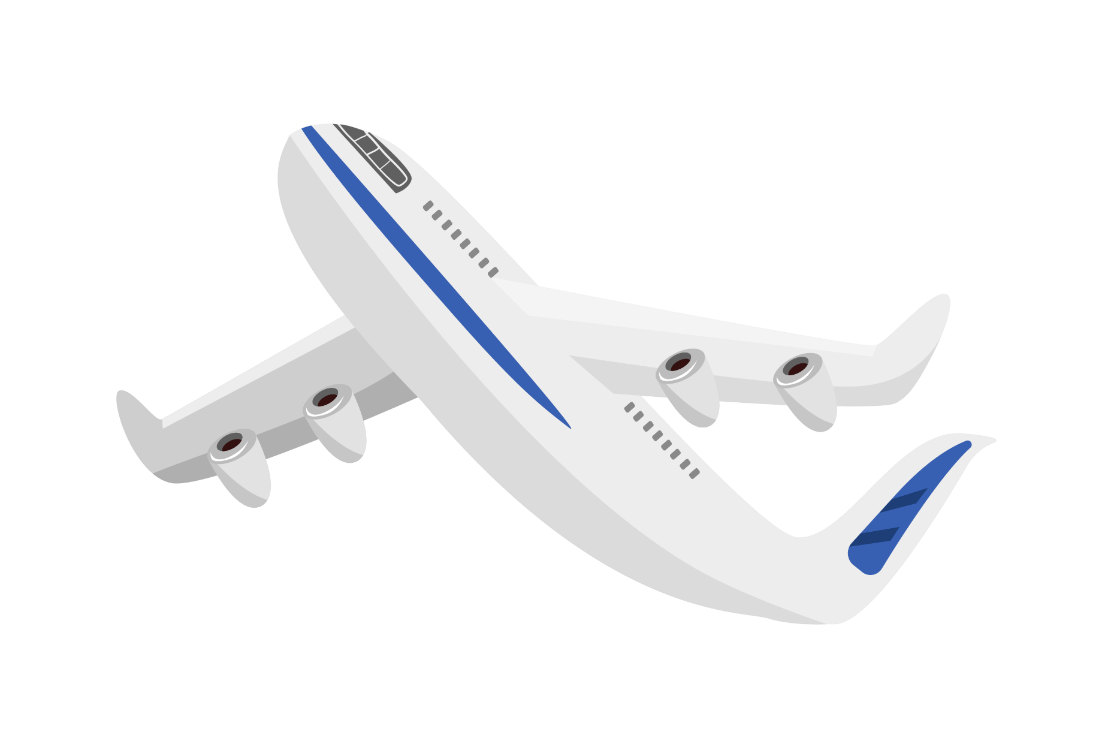 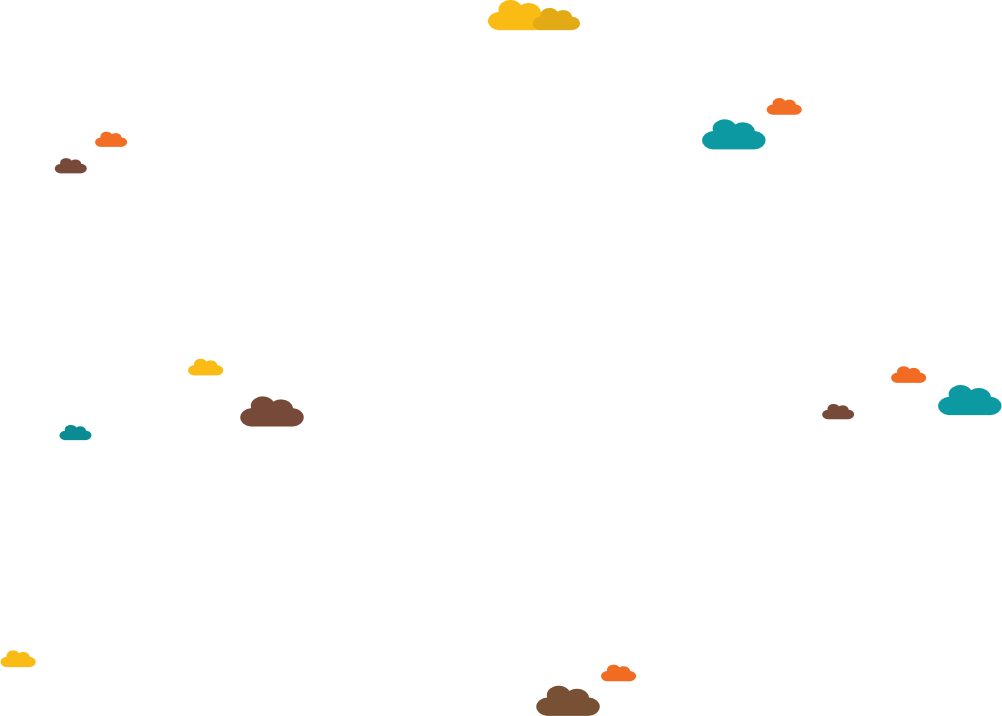 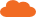 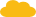 01
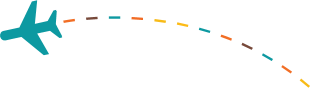 KHỞI ĐỘNG
02
KHÁM PHÁ
NỘI DUNG
03
LUYỆN TẬP
04
VẬN DỤNG
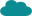 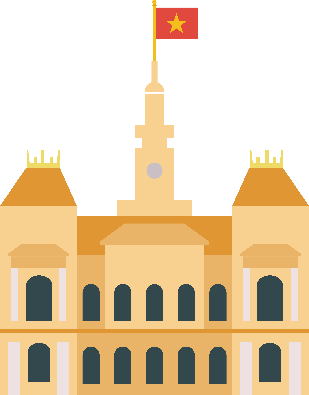 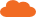 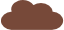 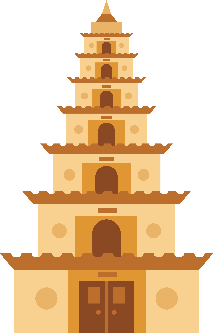 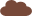 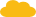 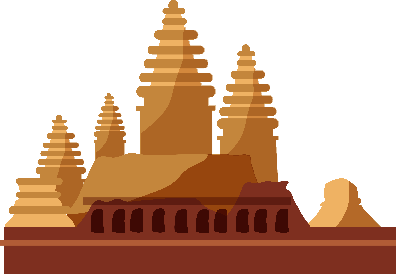 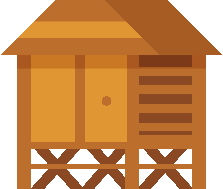 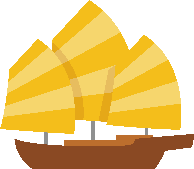 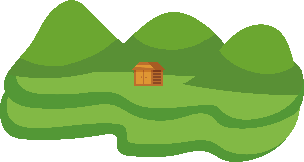 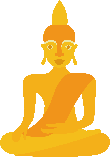 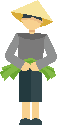 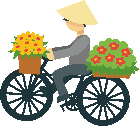 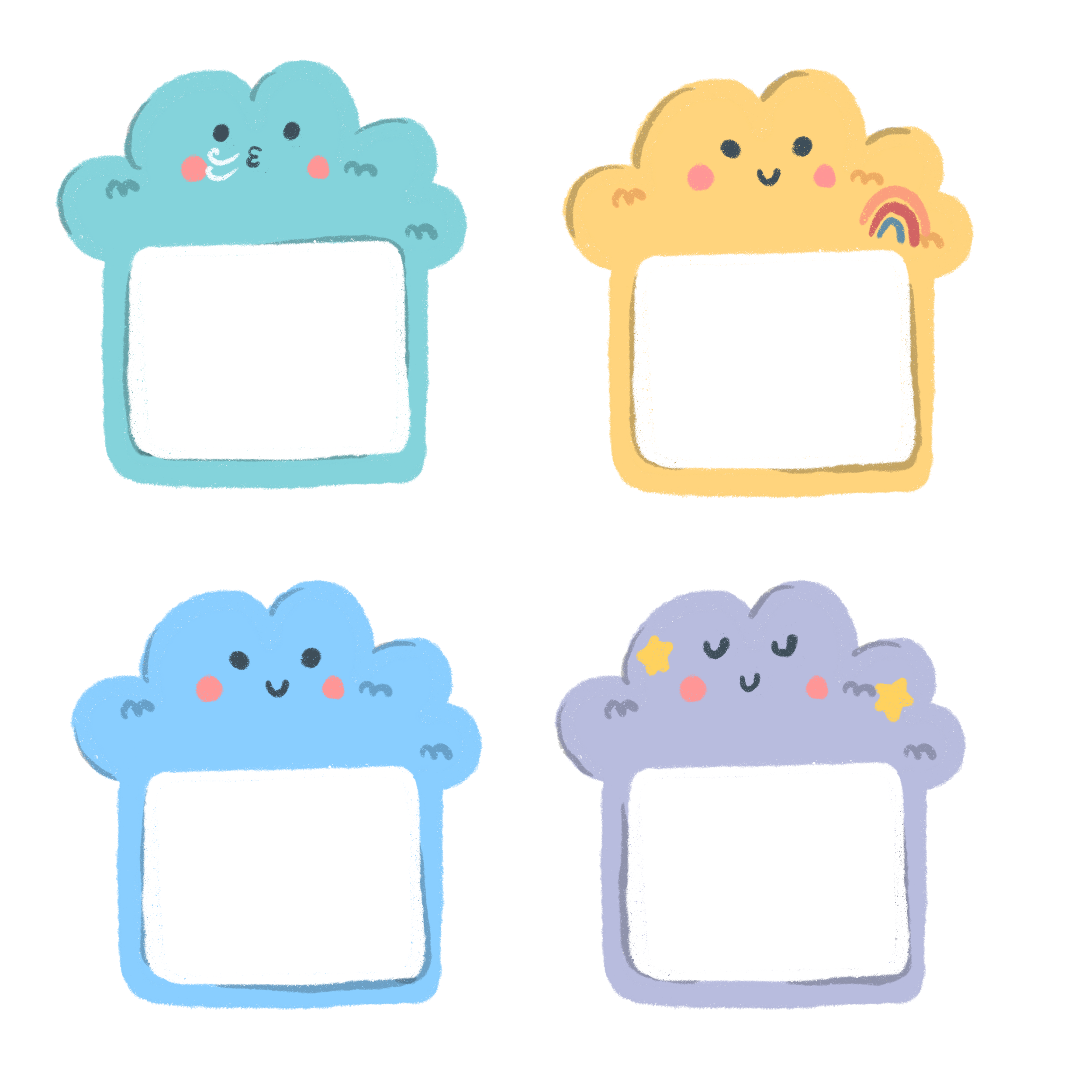 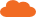 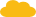 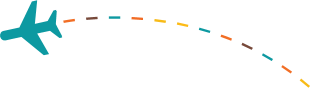 KHỞI ĐỘNG
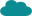 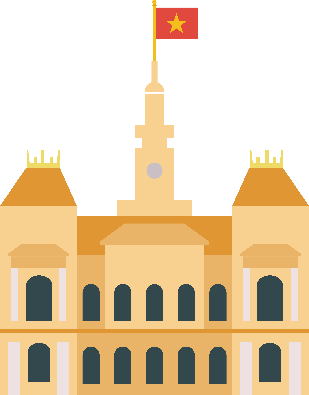 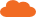 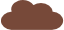 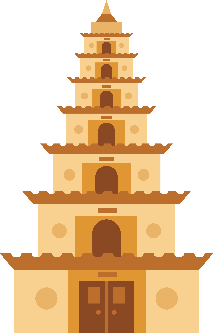 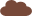 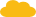 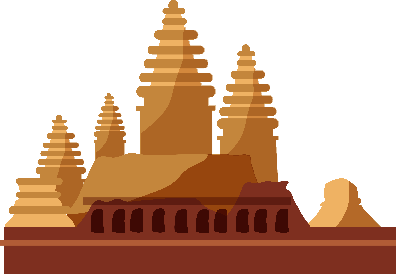 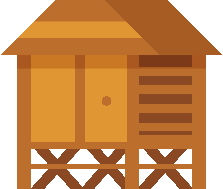 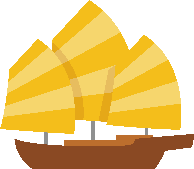 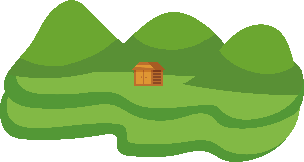 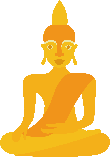 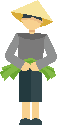 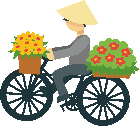 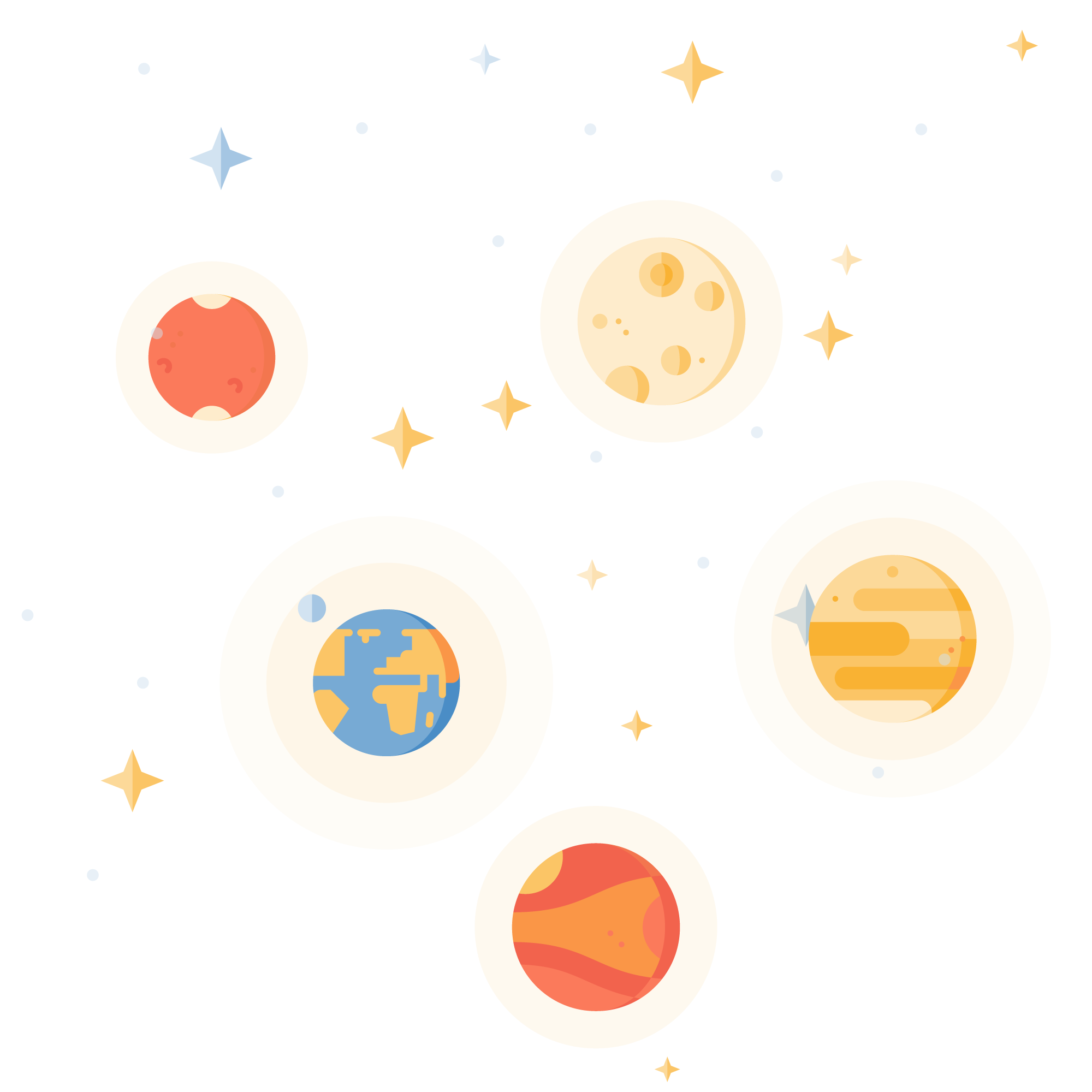 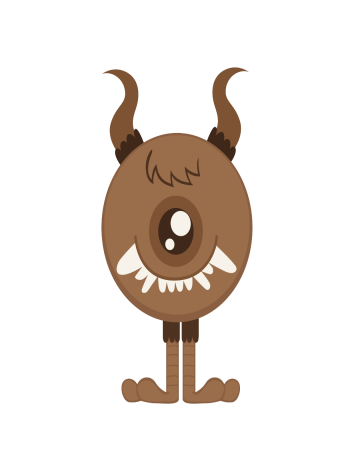 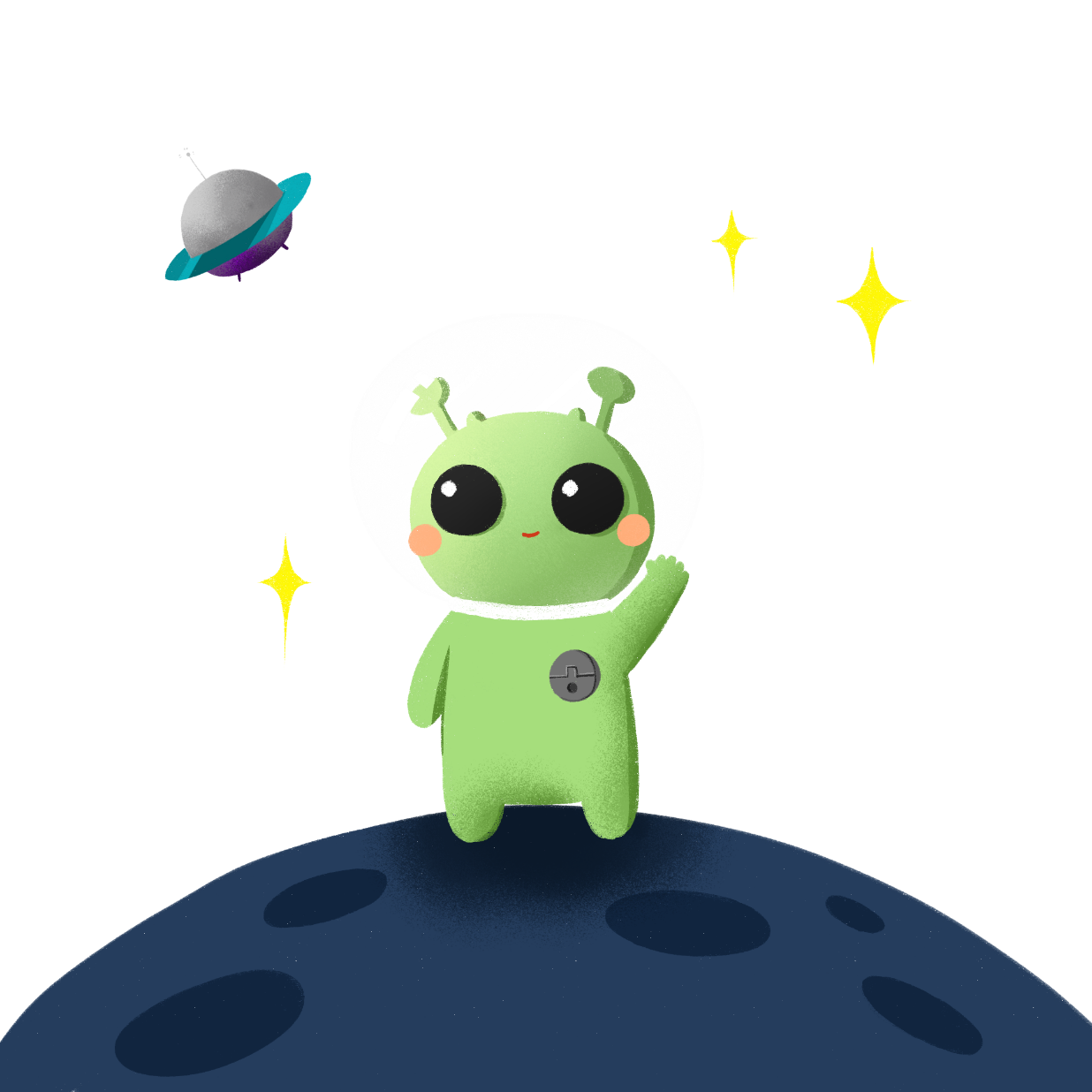 Thám hiểm á…
Năm sau, tớ sẽ đi du lịch Trái Đất.
Du lịch cơ!!!
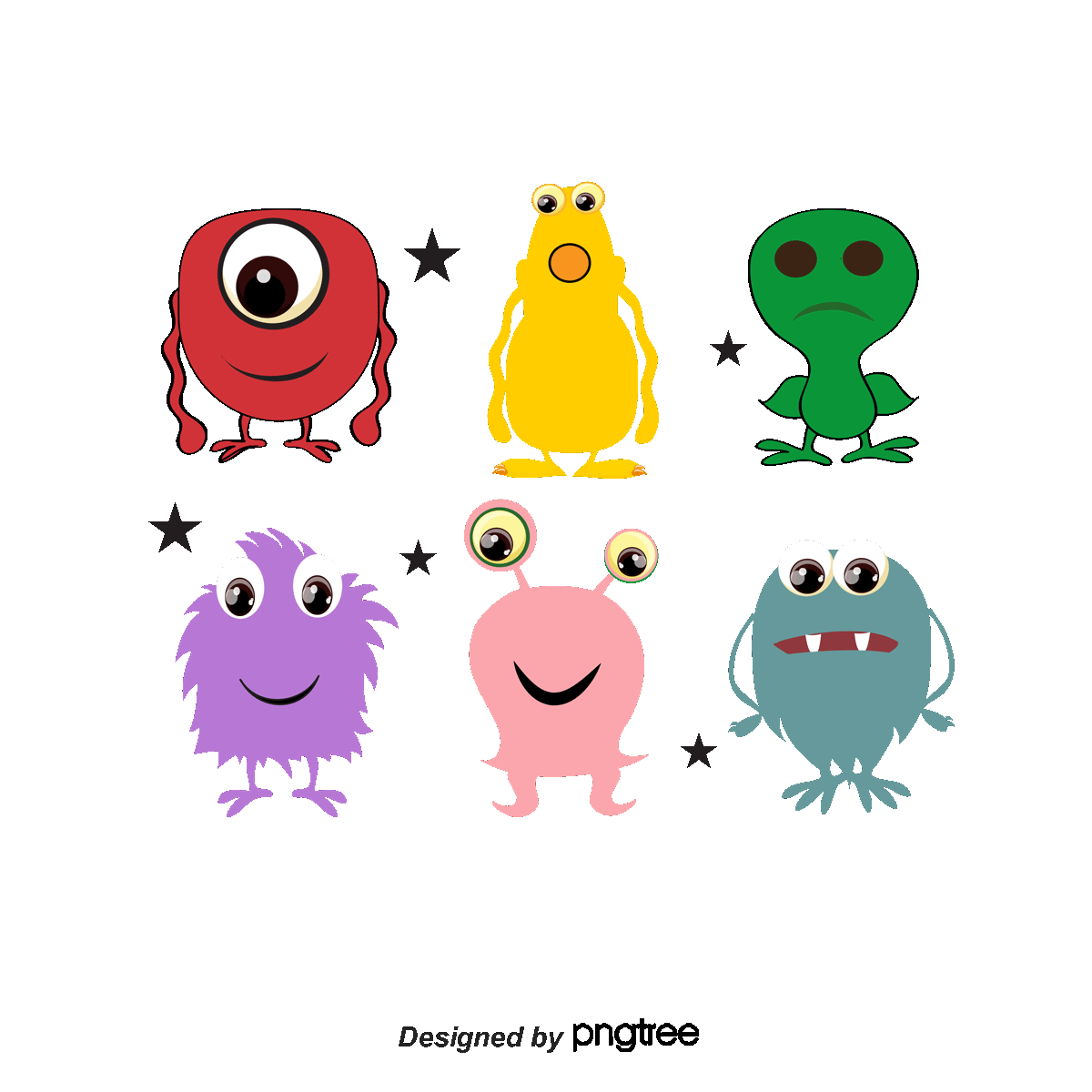 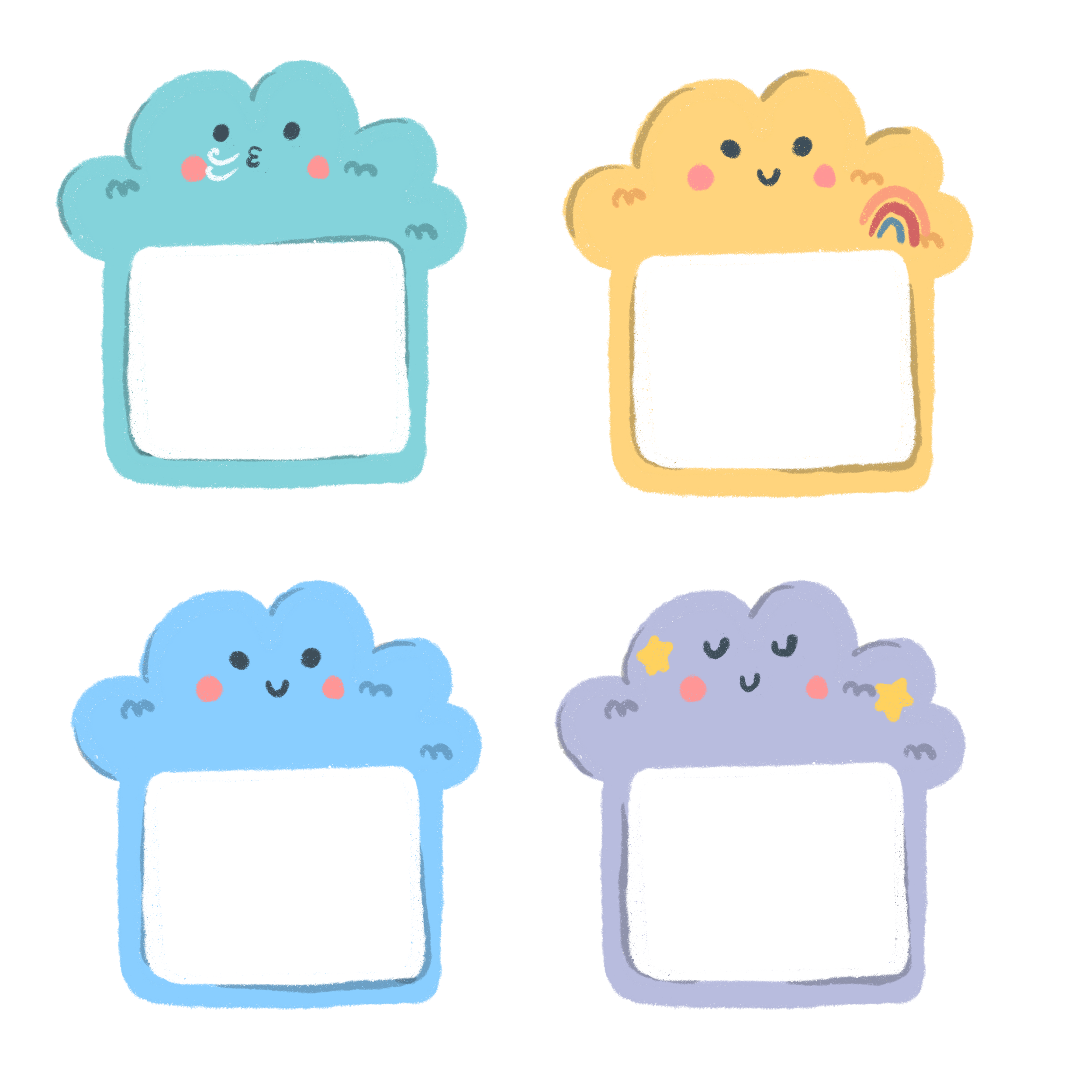 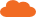 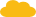 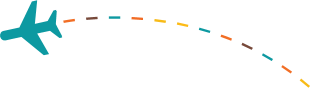 KHÁM PHÁ
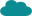 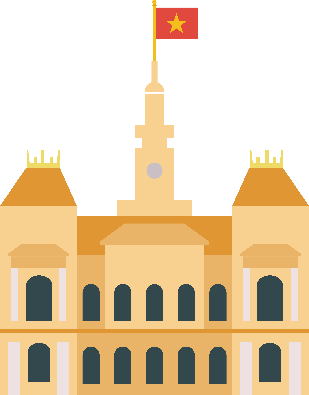 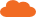 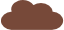 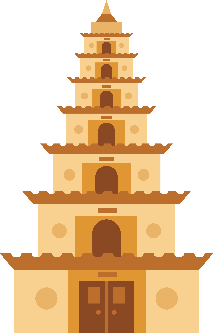 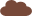 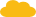 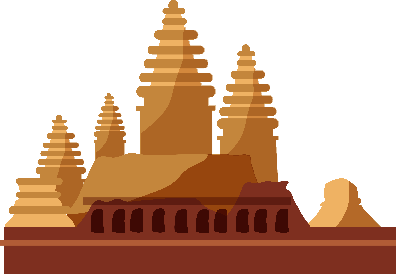 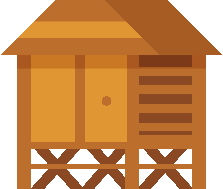 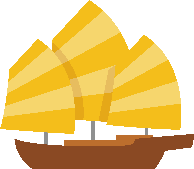 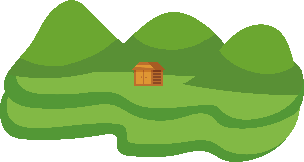 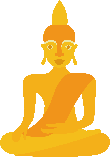 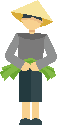 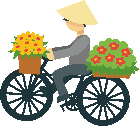 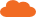 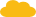 Những hoạt động nào được gọi là du lịch?
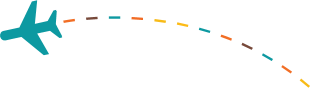 Đi chơi ở công viên gần nhà
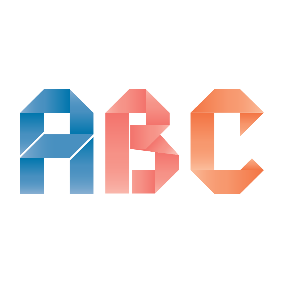 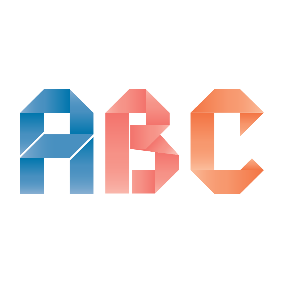 Đi chơi xa để nghỉ ngơi ngắm cảnh
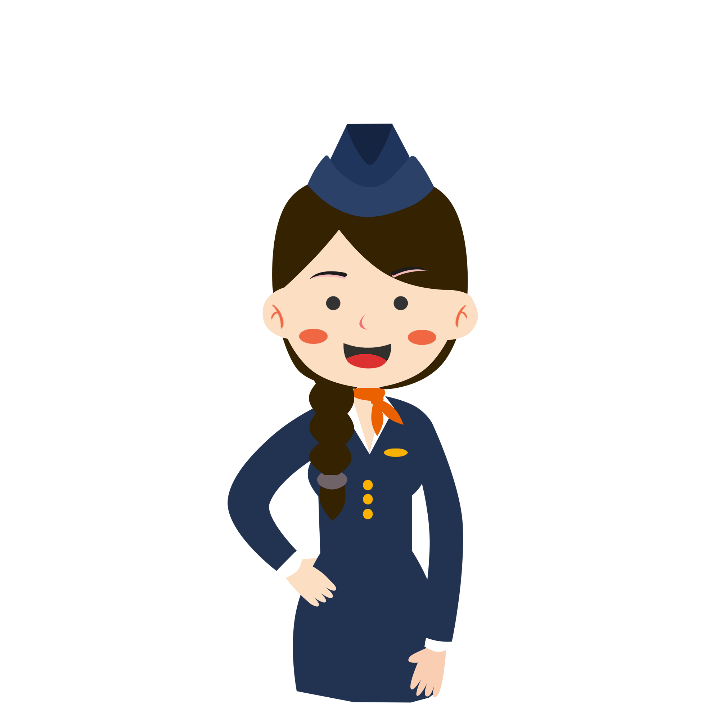 Đi làm việc xa nhà
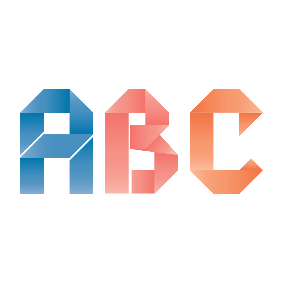 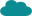 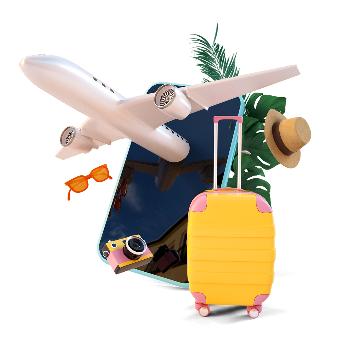 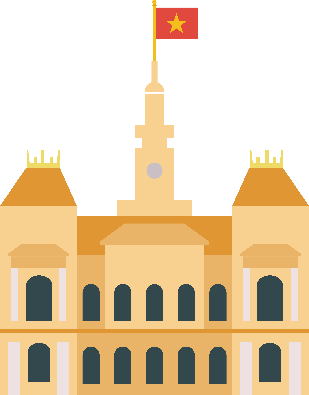 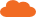 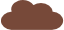 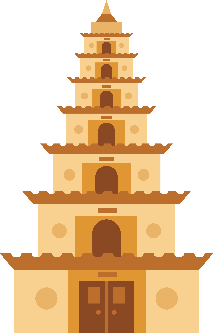 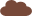 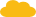 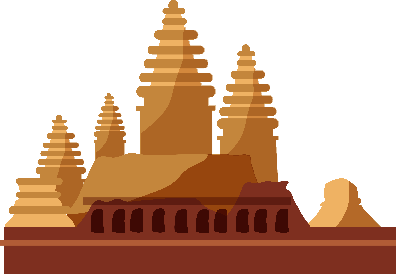 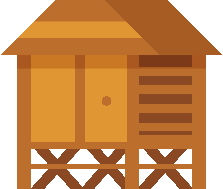 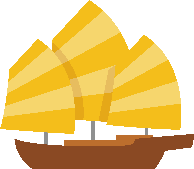 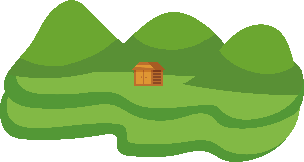 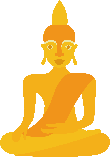 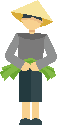 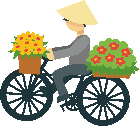 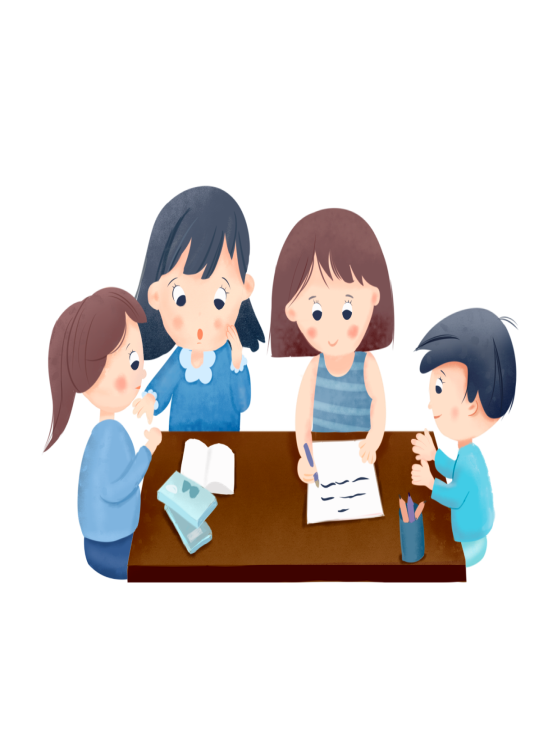 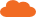 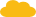 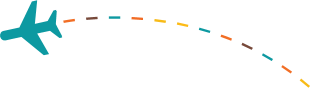 Tìm những từ gần nghĩa với du lịch?
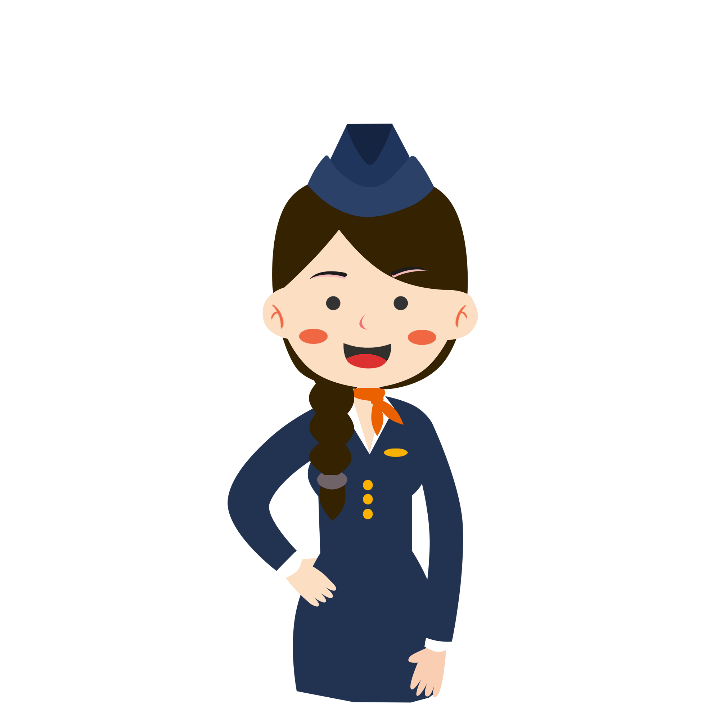 Du ngoạn, tham quan, ngao du, nghỉ mát, thưởng ngoạn…
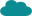 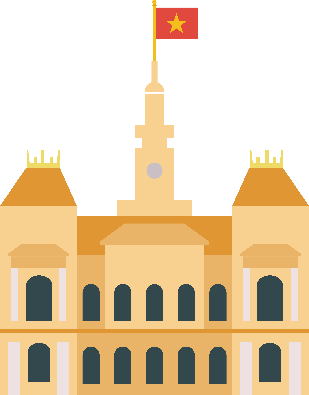 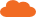 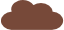 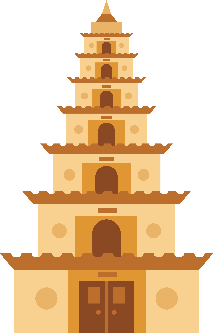 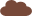 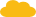 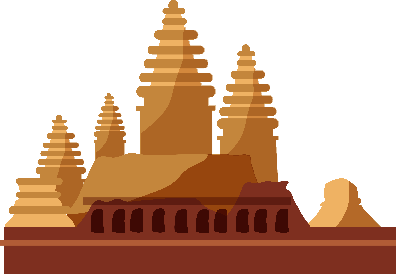 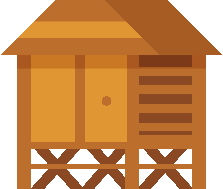 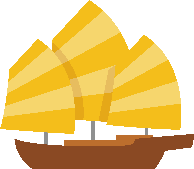 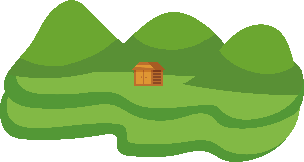 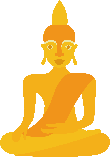 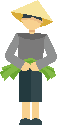 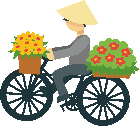 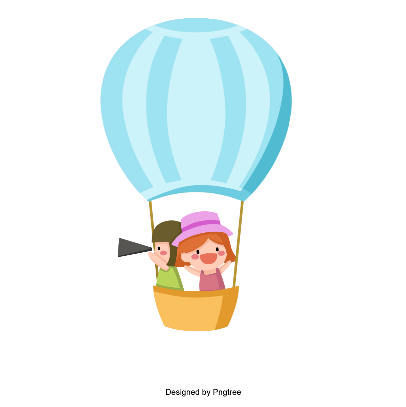 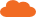 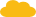 Thám hiểm là gì?
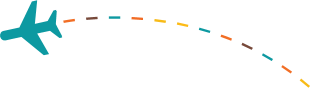 Tìm hiểu về đời sống của nơi mình ở
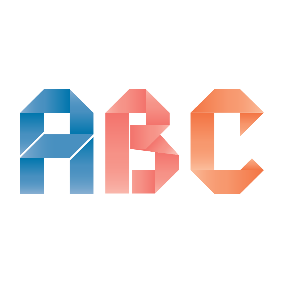 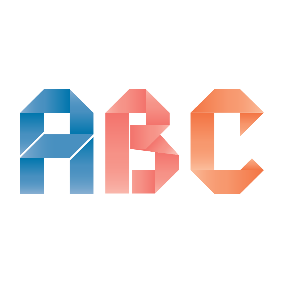 Đi chơi xa để xem phong cảnh
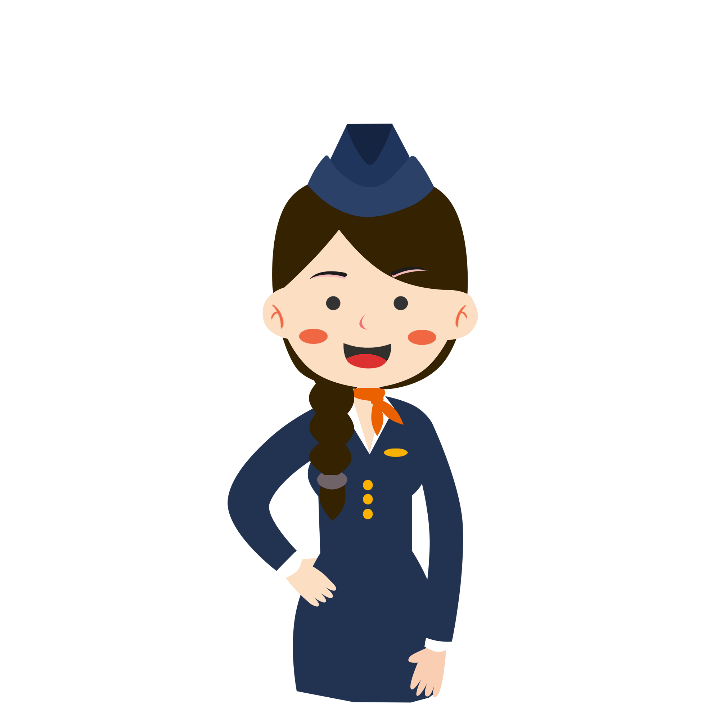 Thăm dò, tìm hiểu những nơi xa lạ, khó khăn, có thể nguy hiểm.
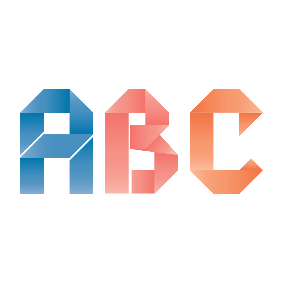 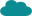 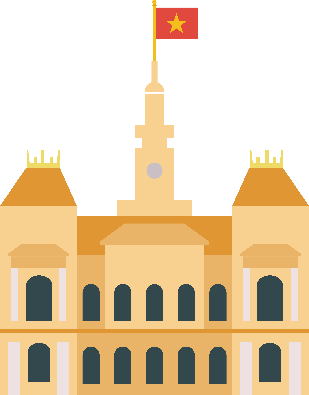 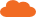 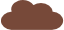 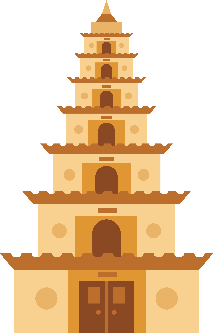 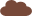 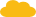 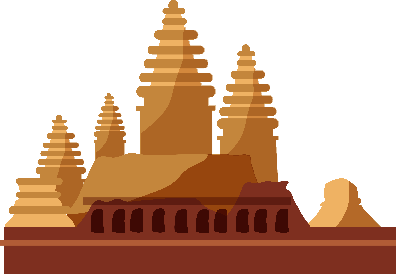 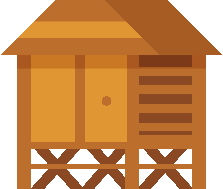 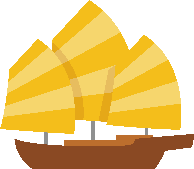 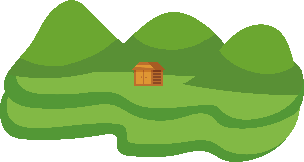 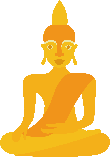 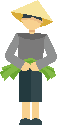 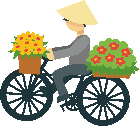 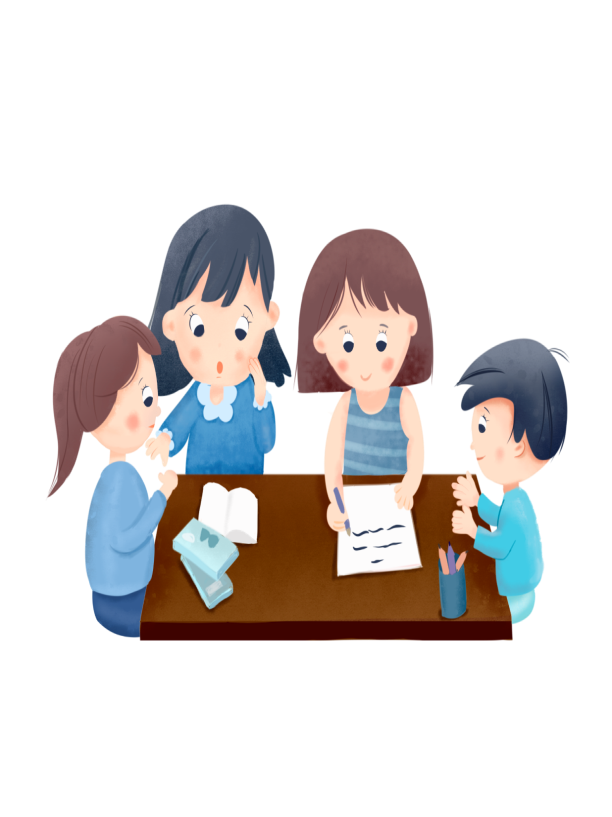 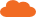 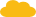 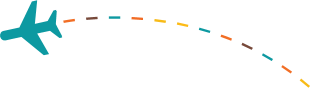 Em hãy tìm những từ gần nghĩa với từ thám hiểm trong các từ sau:
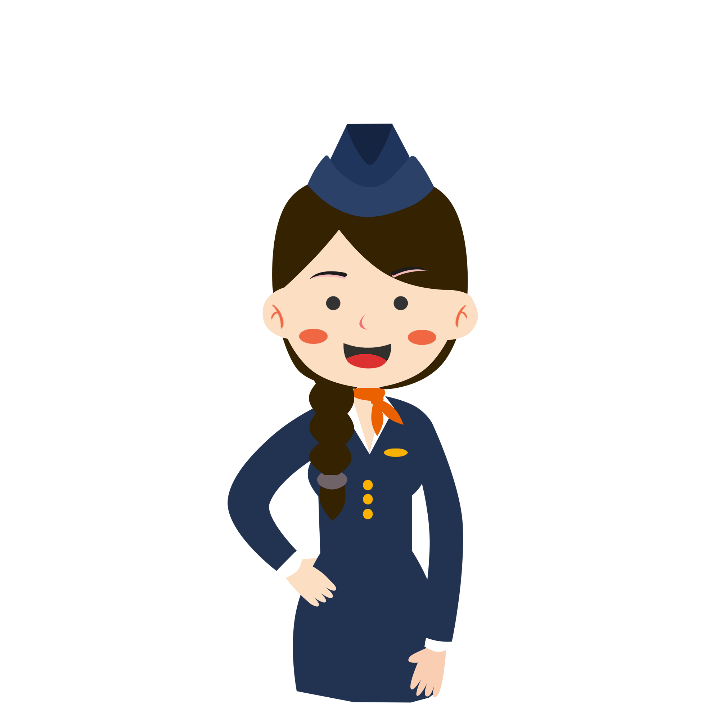 khám phá, chinh chiến, thăm dò, thám thính, chinh phục, tìm tòi, khảo sát,…
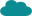 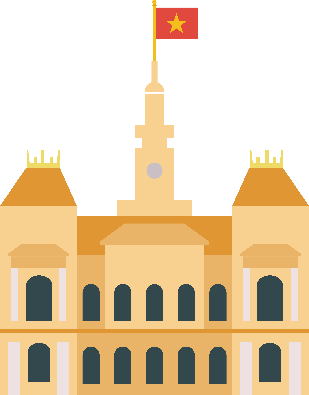 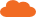 Khám phá, thăm dò, chinh phục, tìm tòi, khảo sát.
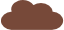 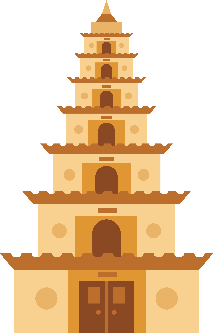 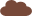 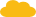 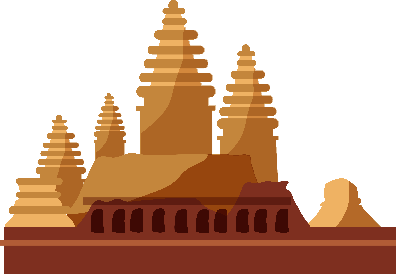 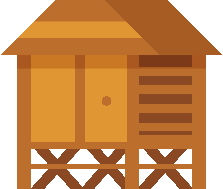 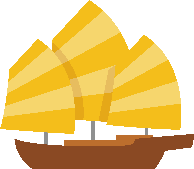 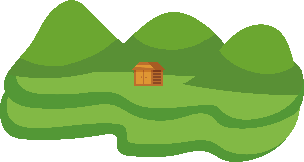 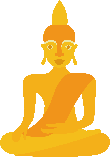 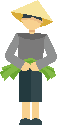 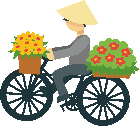 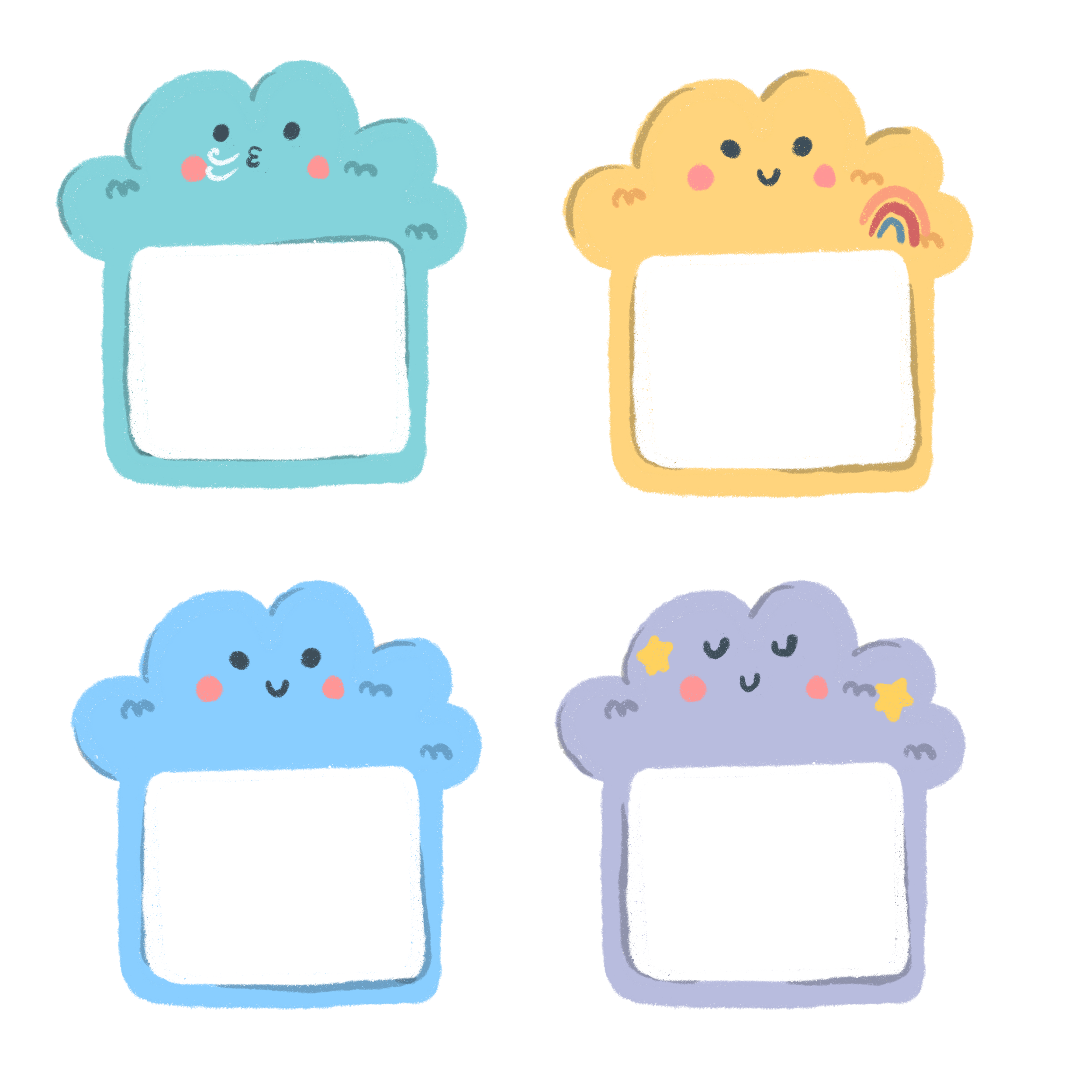 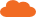 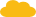 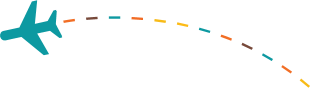 LUYỆN TẬP
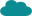 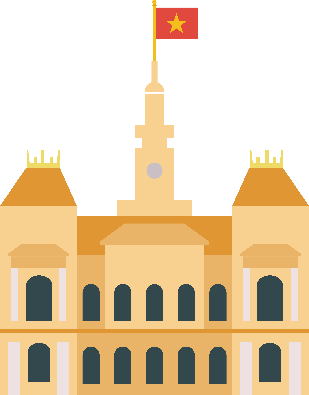 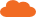 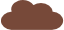 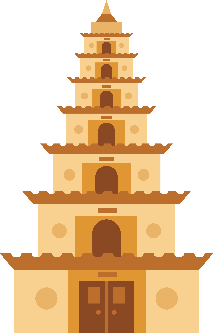 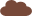 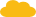 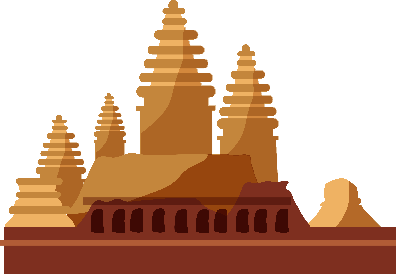 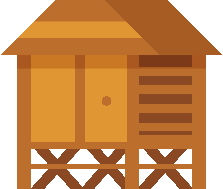 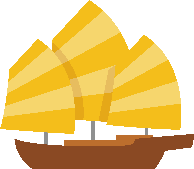 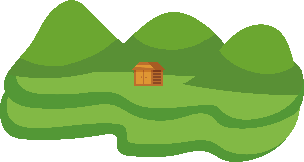 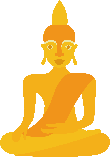 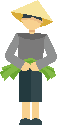 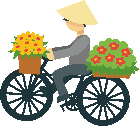 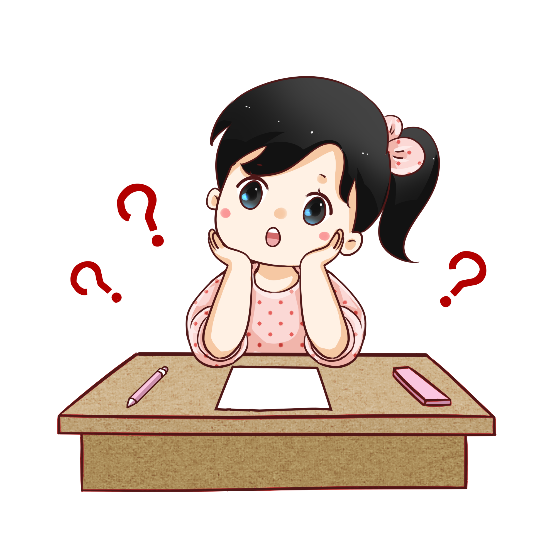 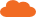 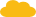 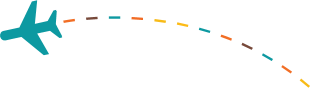 Em hiểu câu Đi một ngày đàng, học một sàng khôn nghĩa là gì?
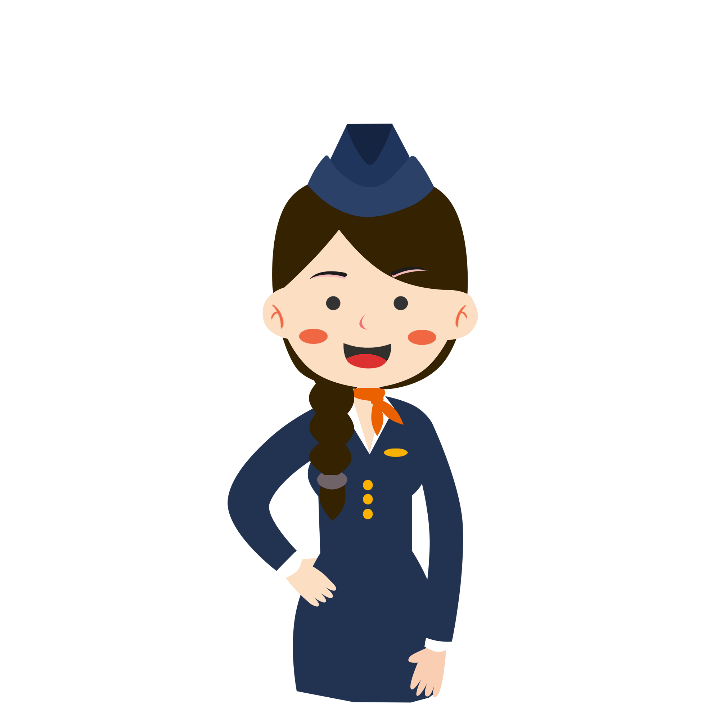 Chúng ta phải chịu khó đi nhiều nơi để học hỏi, để mở rộng tầm hiểu biết của mình.
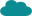 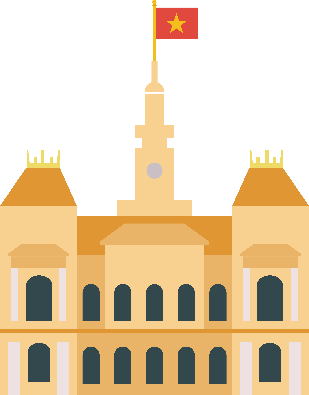 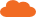 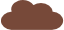 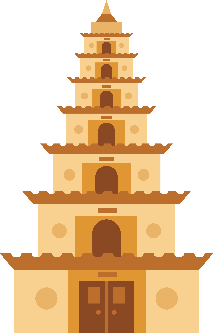 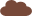 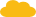 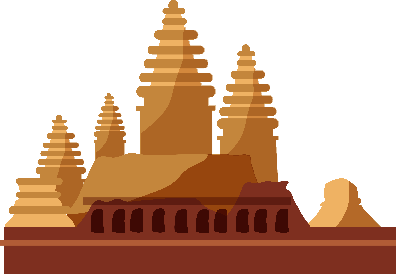 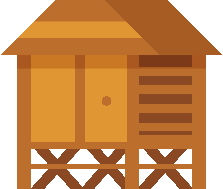 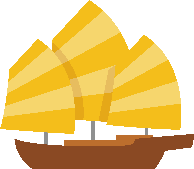 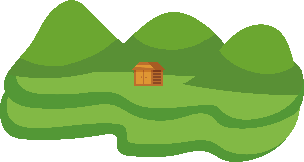 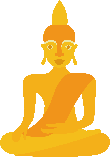 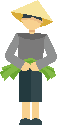 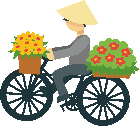 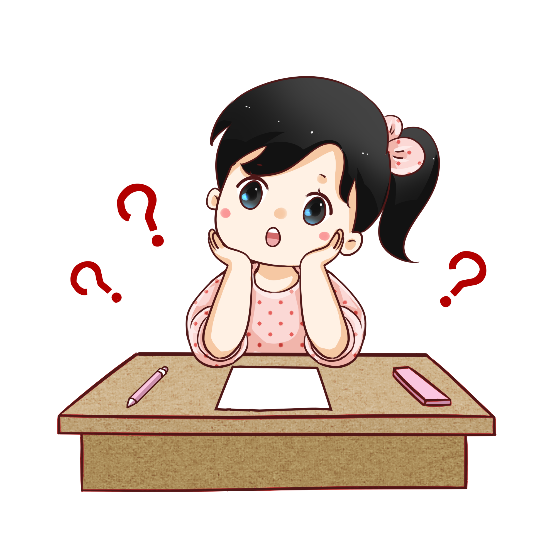 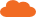 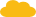 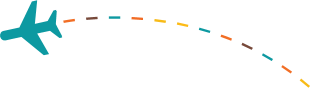 Tìm những câu thành ngữ, tục ngữ, ca dao có ý nghĩa tương tự.
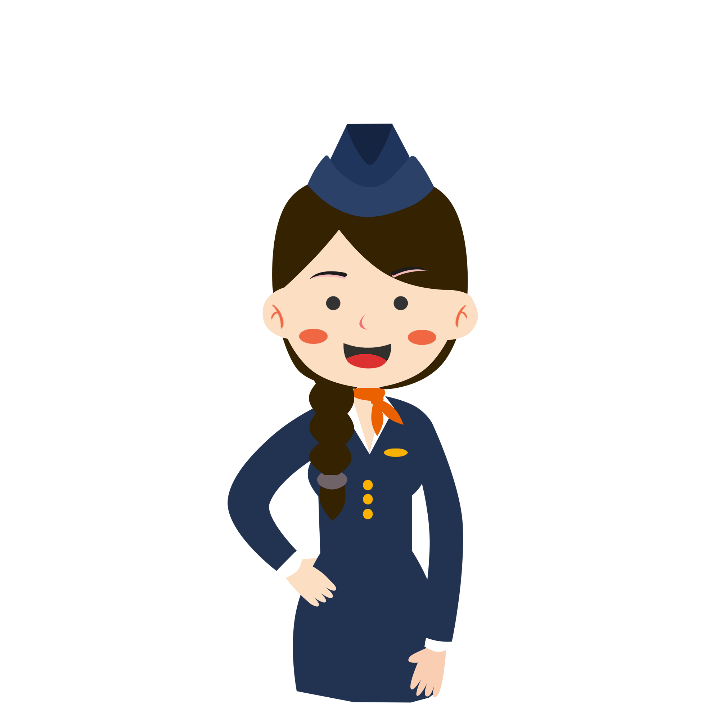 Đi một buổi chợ học một mớ khôn.
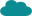 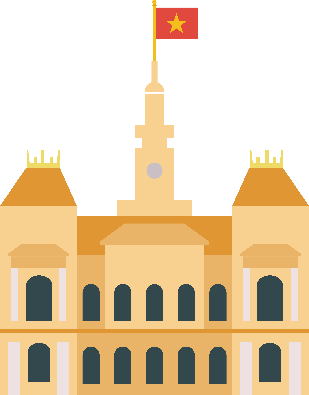 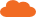 Đi cho biết đó biết đây
Ở nhà với mẹ biết ngày nào khôn.
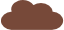 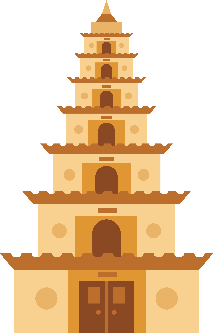 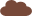 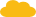 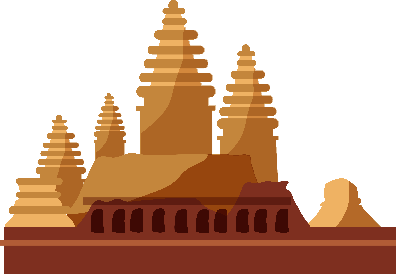 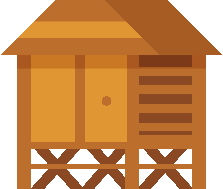 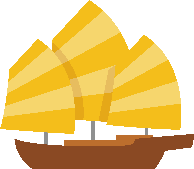 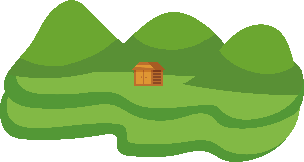 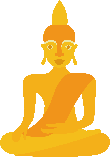 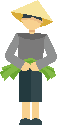 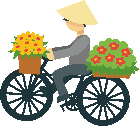 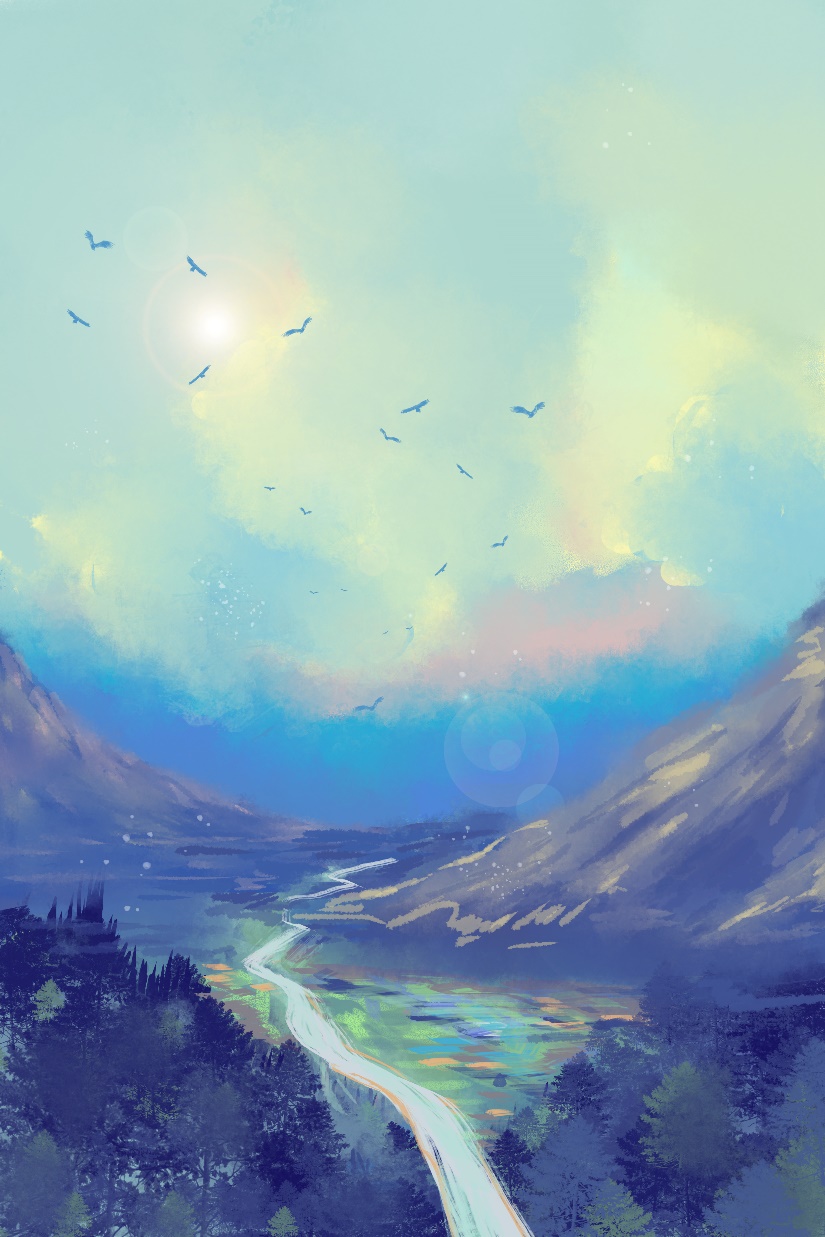 CÙNG EM
DU LỊCH
SÔNG NƯỚC
DU LỊCH
SÔNG NƯỚC
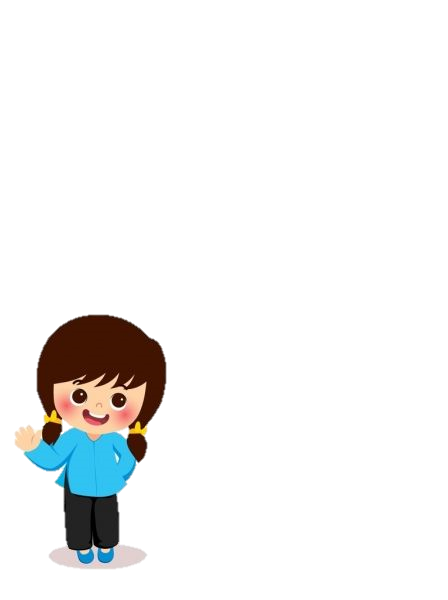 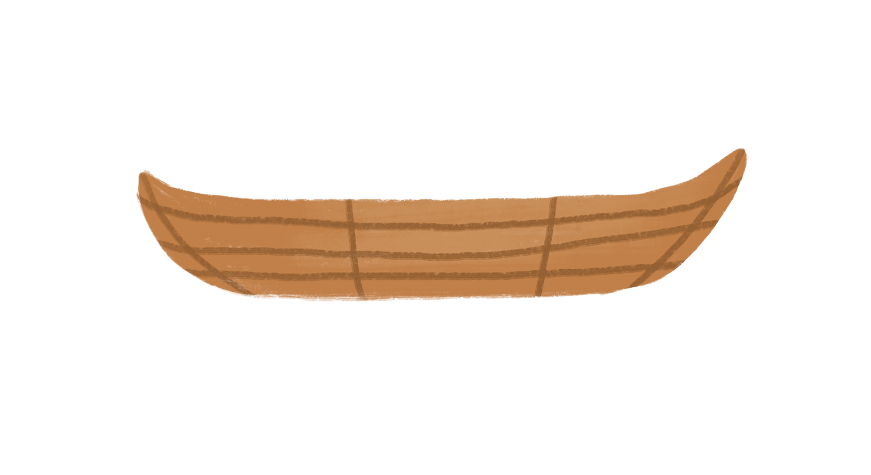 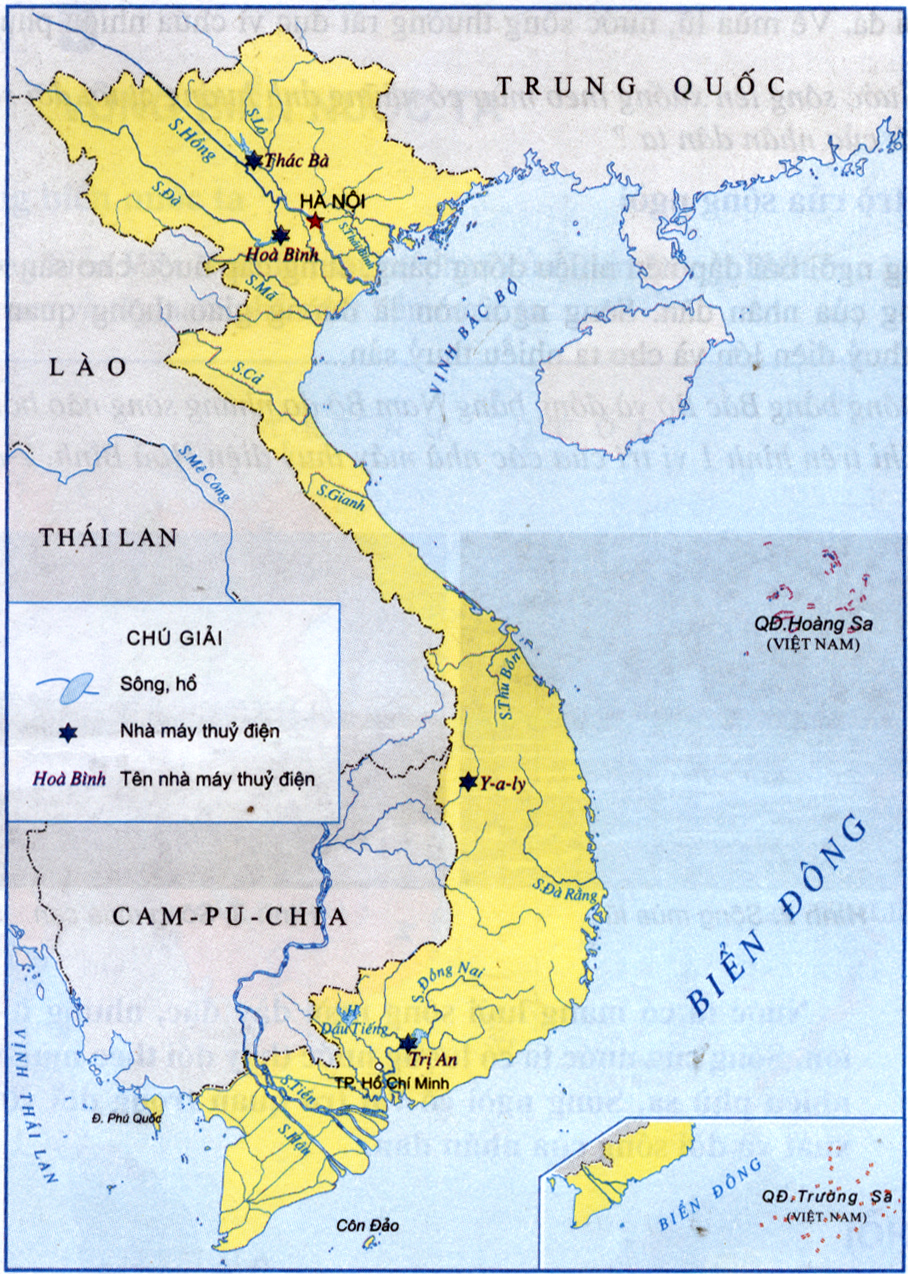 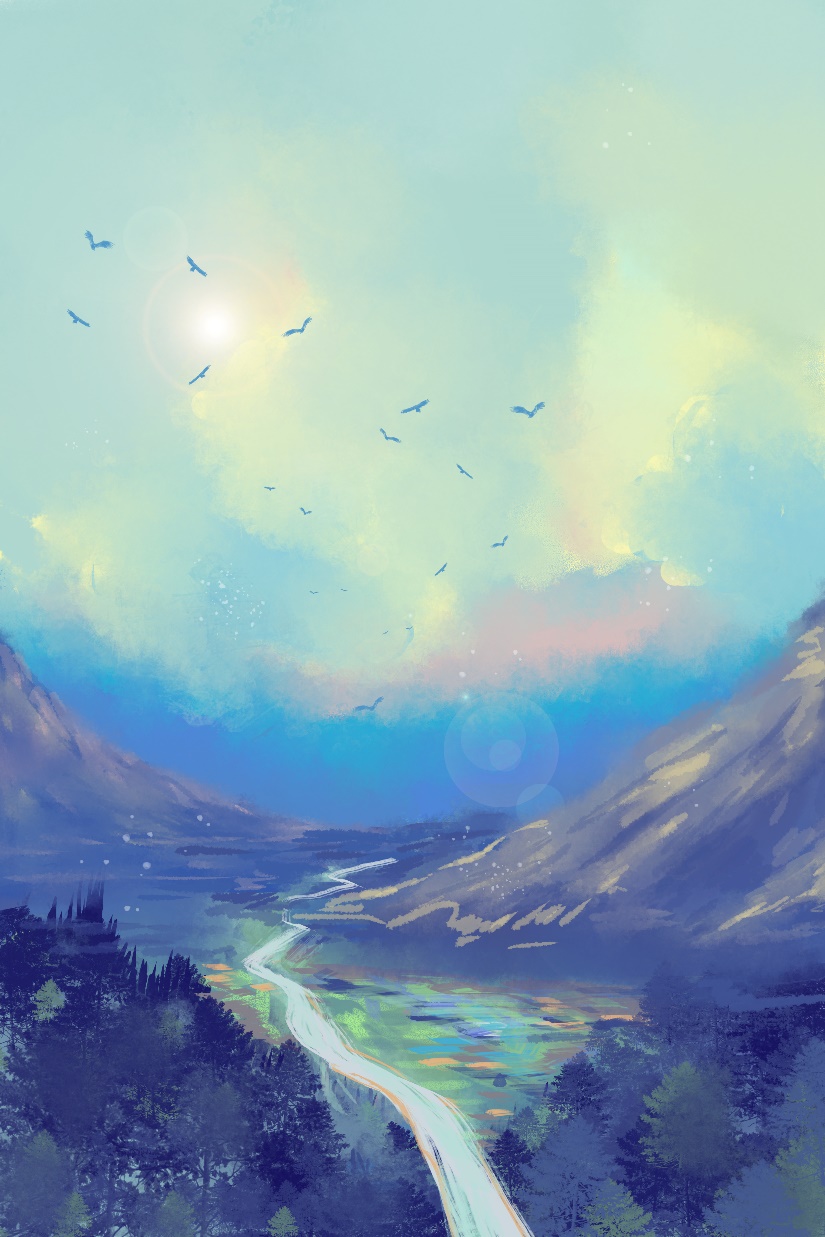 Sông Hồng
Sông Cầu
Sông gì đỏ nặng phù sa?
Sông Bạch Đằng
Sông Mã
Sông Đáy
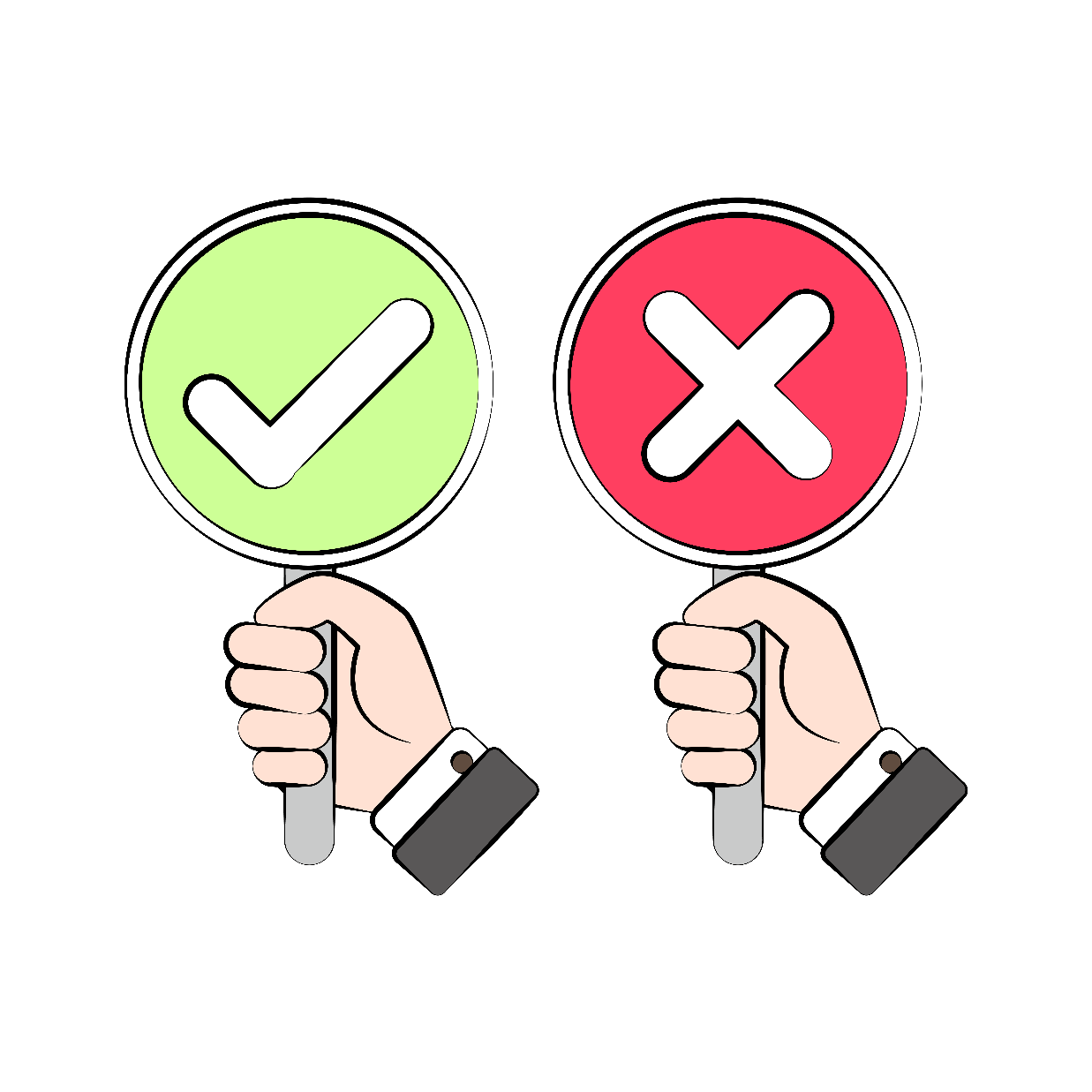 Sông Lam
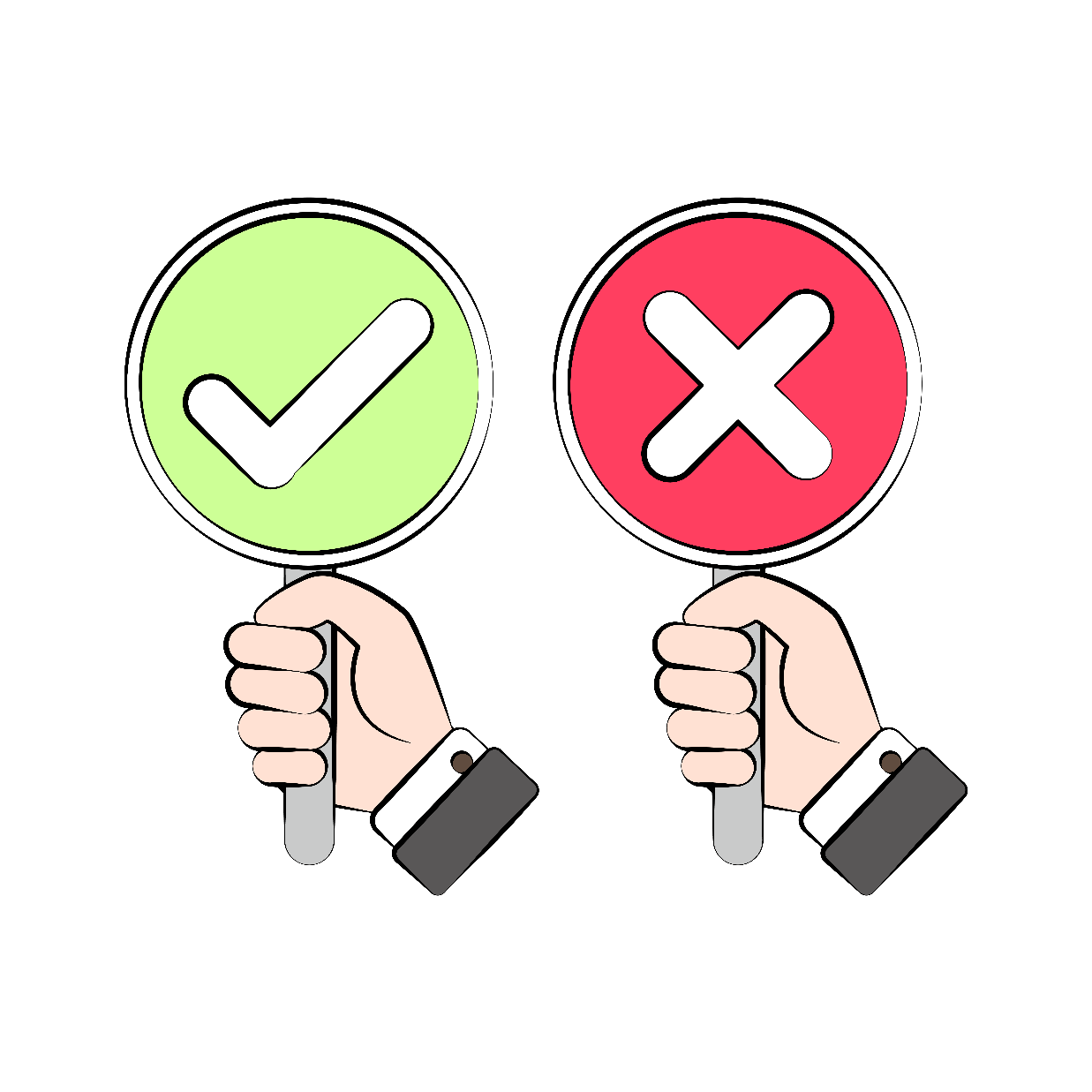 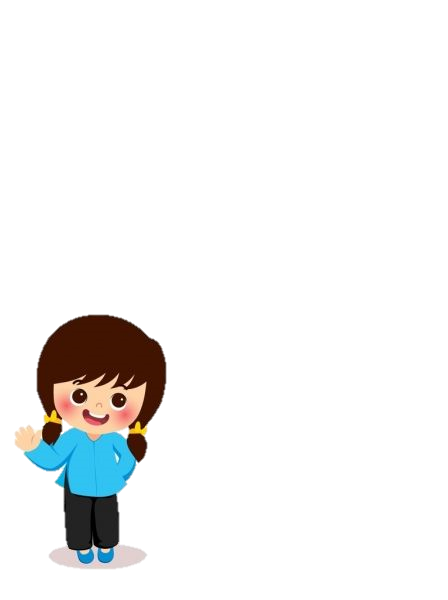 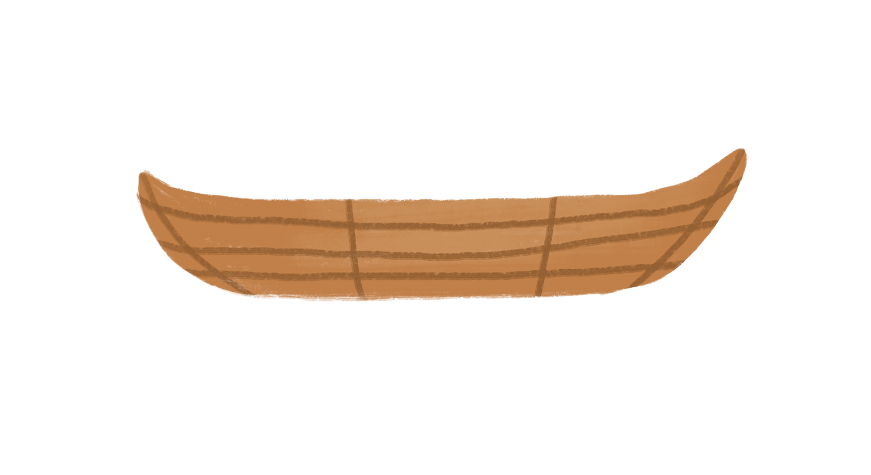 Sông Cửu Long
Sông Tiền
Sông Hậu
[Speaker Notes: Bấm vào tên sông để biết đáp án chính xác ko  chờ 2s để bảng x biến mất nếu đó là đáp án sai]
SÔNG HỒNG
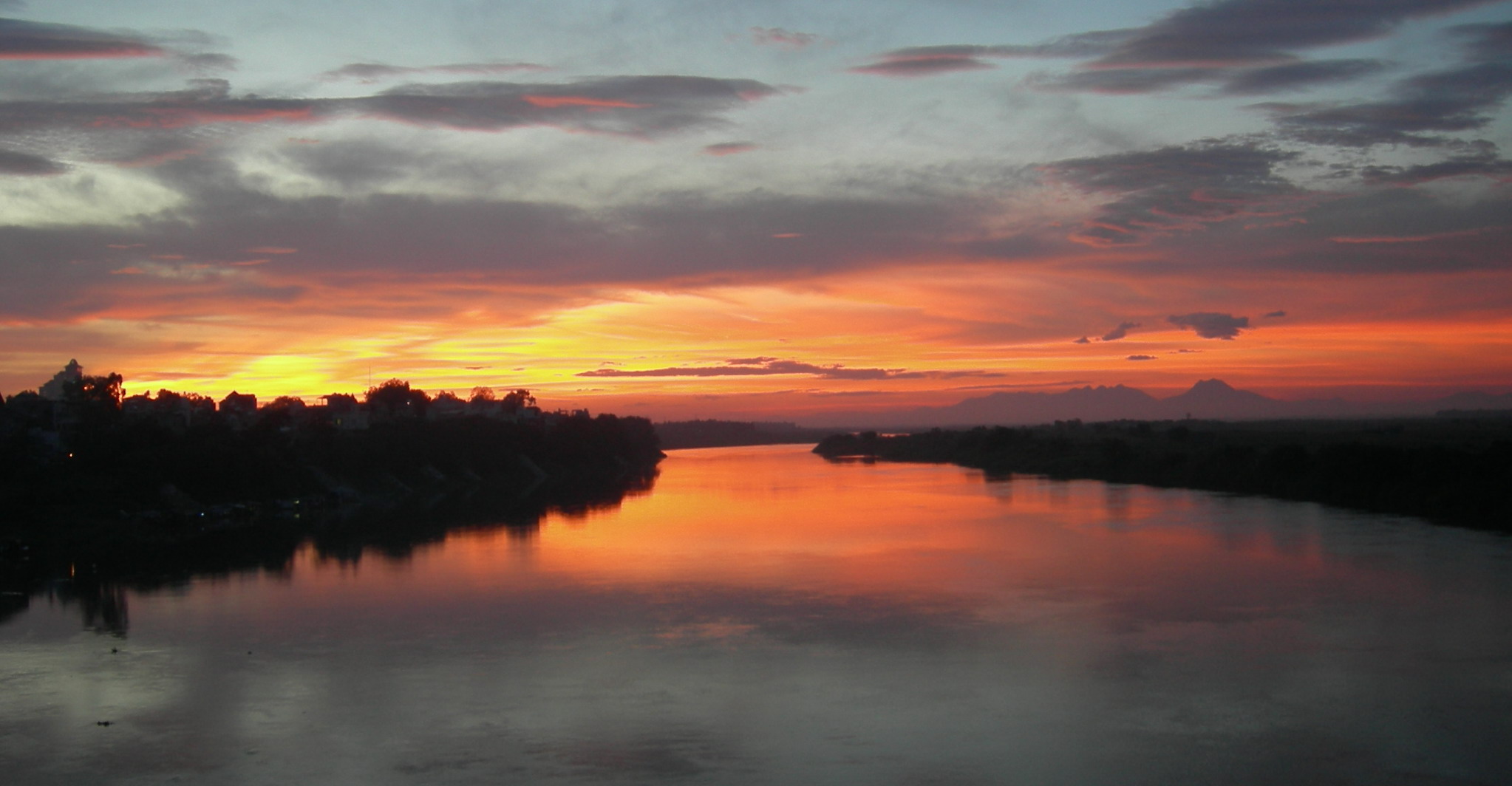 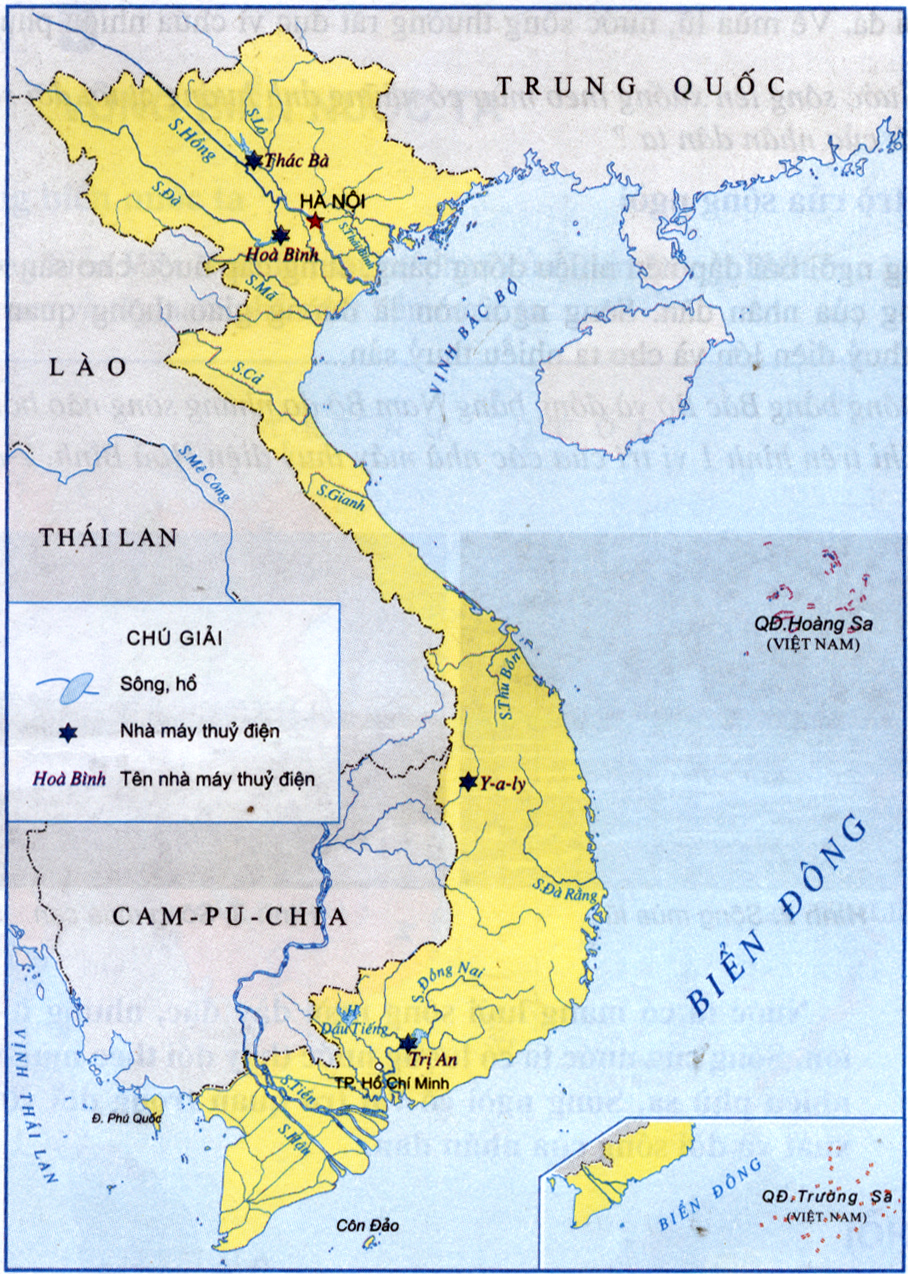 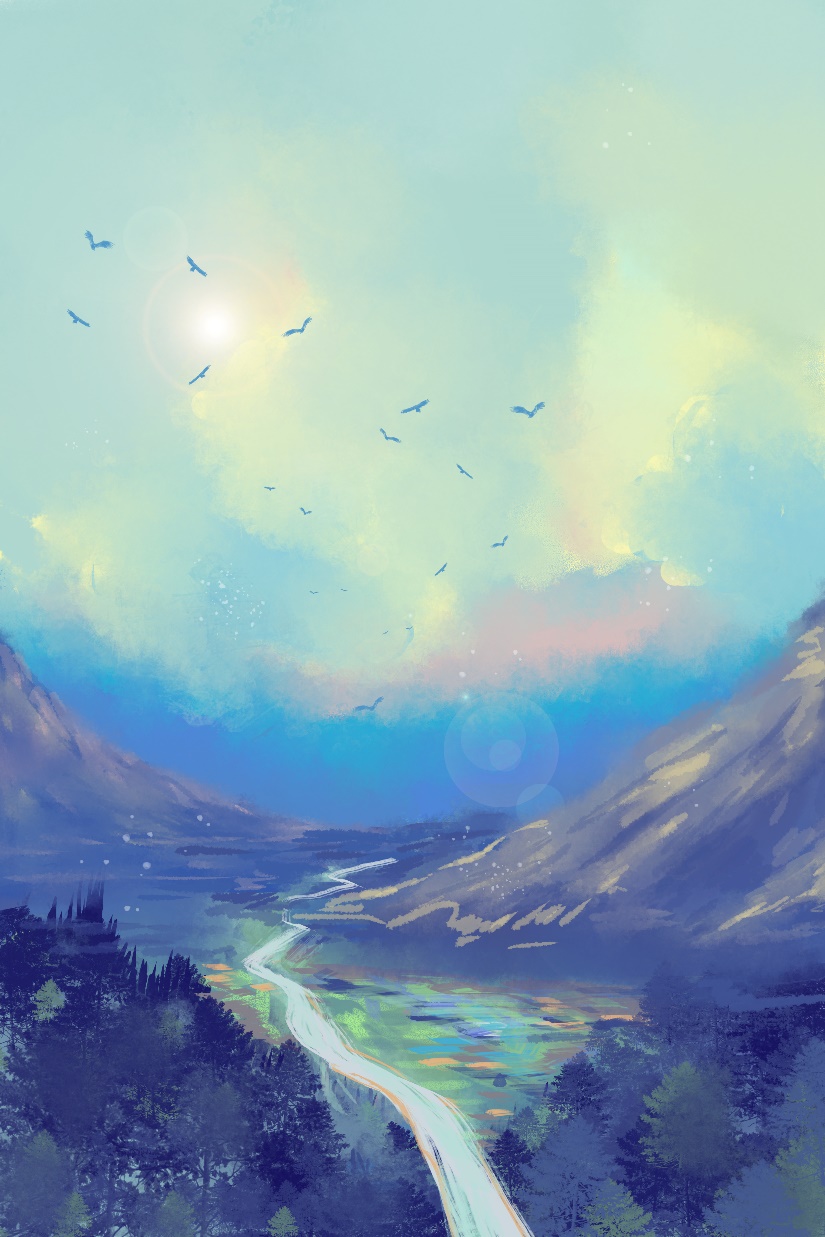 Sông Hồng
Sông Cầu
Sông gì lại hoá được ra chín rồng?
Sông Bạch Đằng
Sông Mã
Sông Đáy
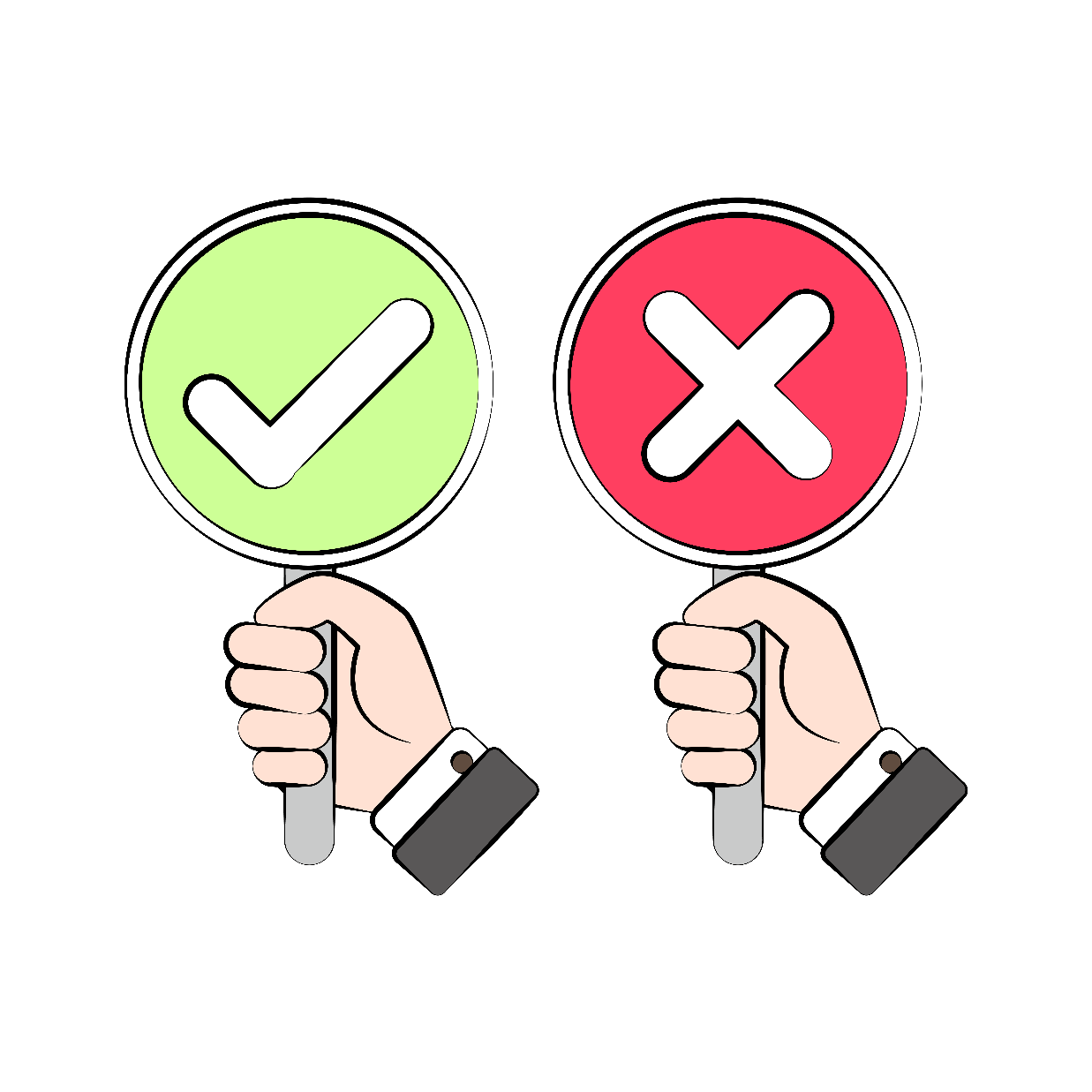 Sông Lam
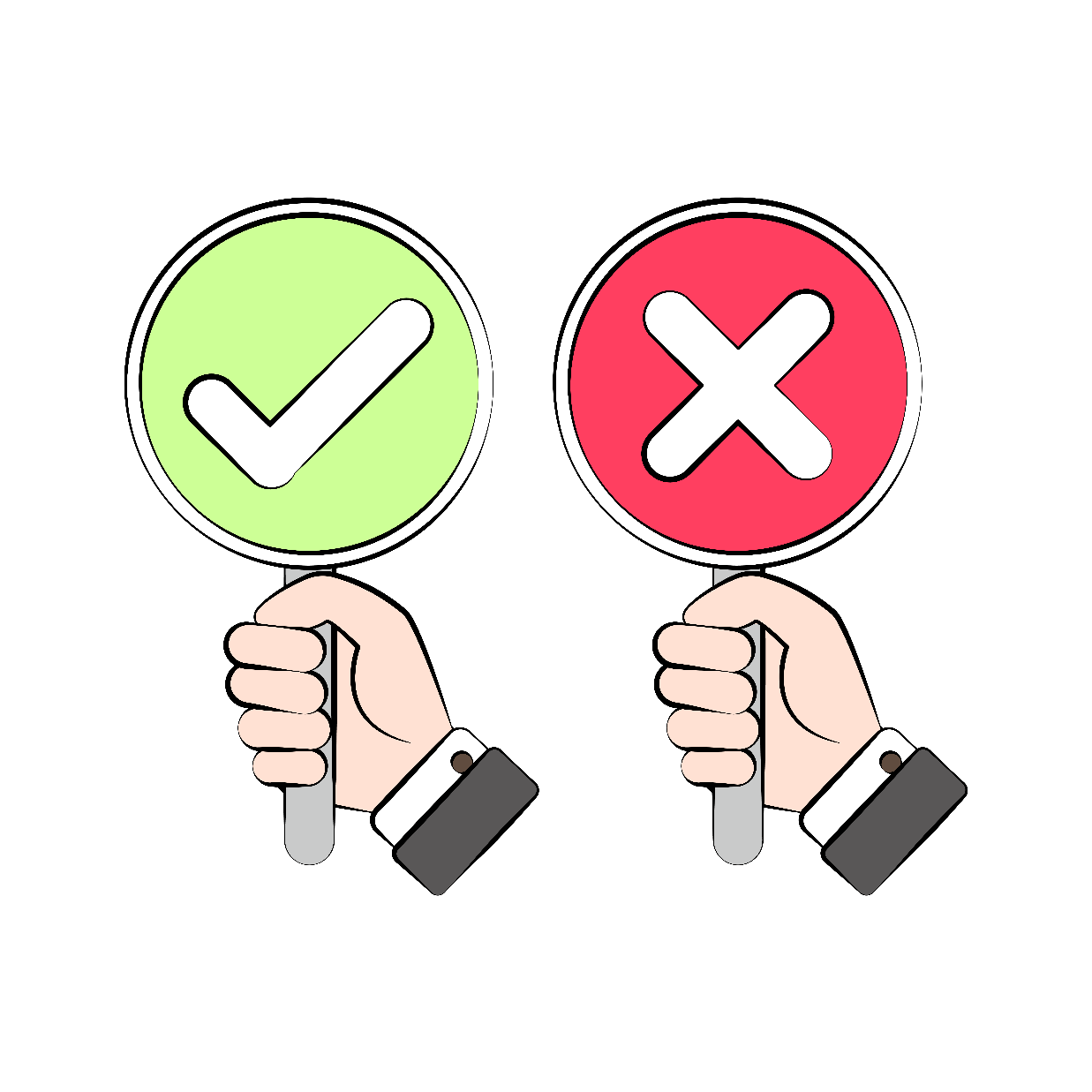 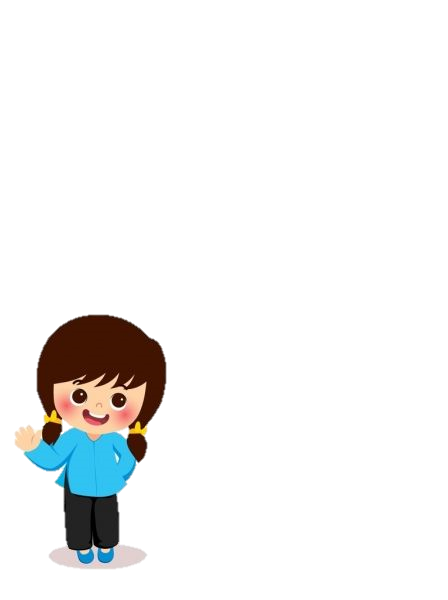 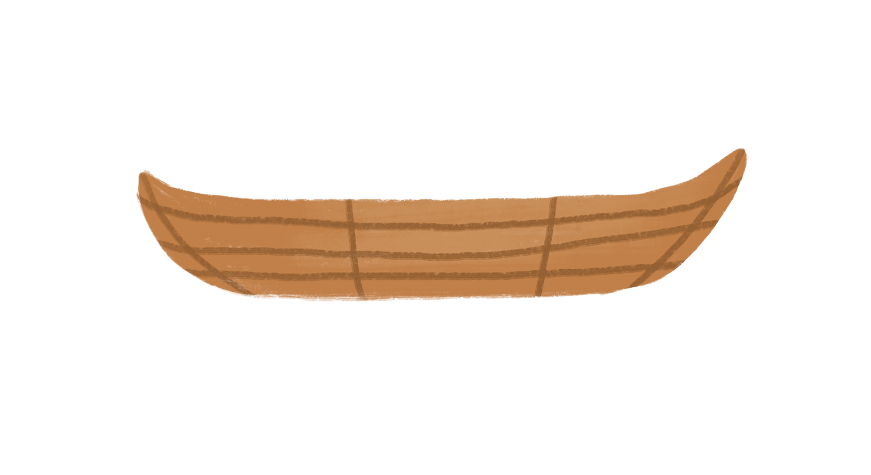 Sông Cửu Long
Sông Tiền
Sông Hậu
[Speaker Notes: Bấm vào tên sông để biết đáp án chính xác ko  chờ 2s để bảng x biến mất nếu đó là đáp án sai]
SÔNG CỬU LONG
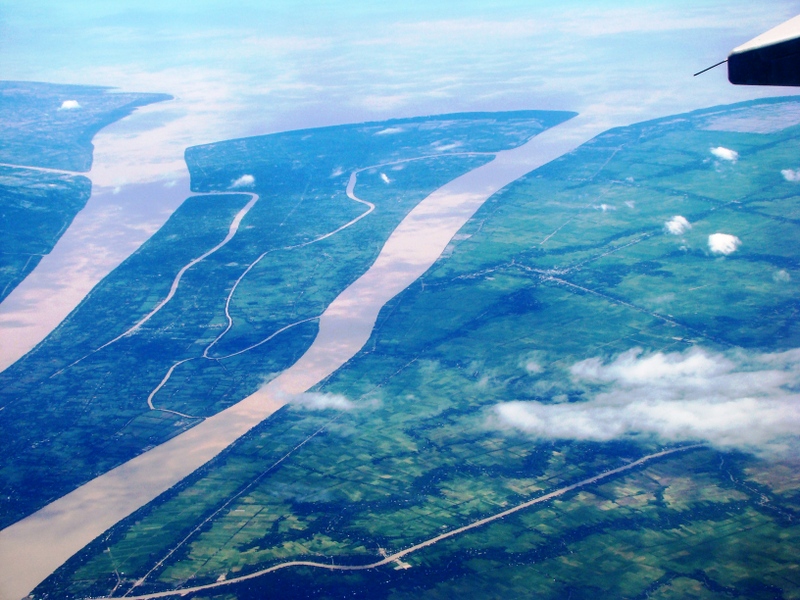 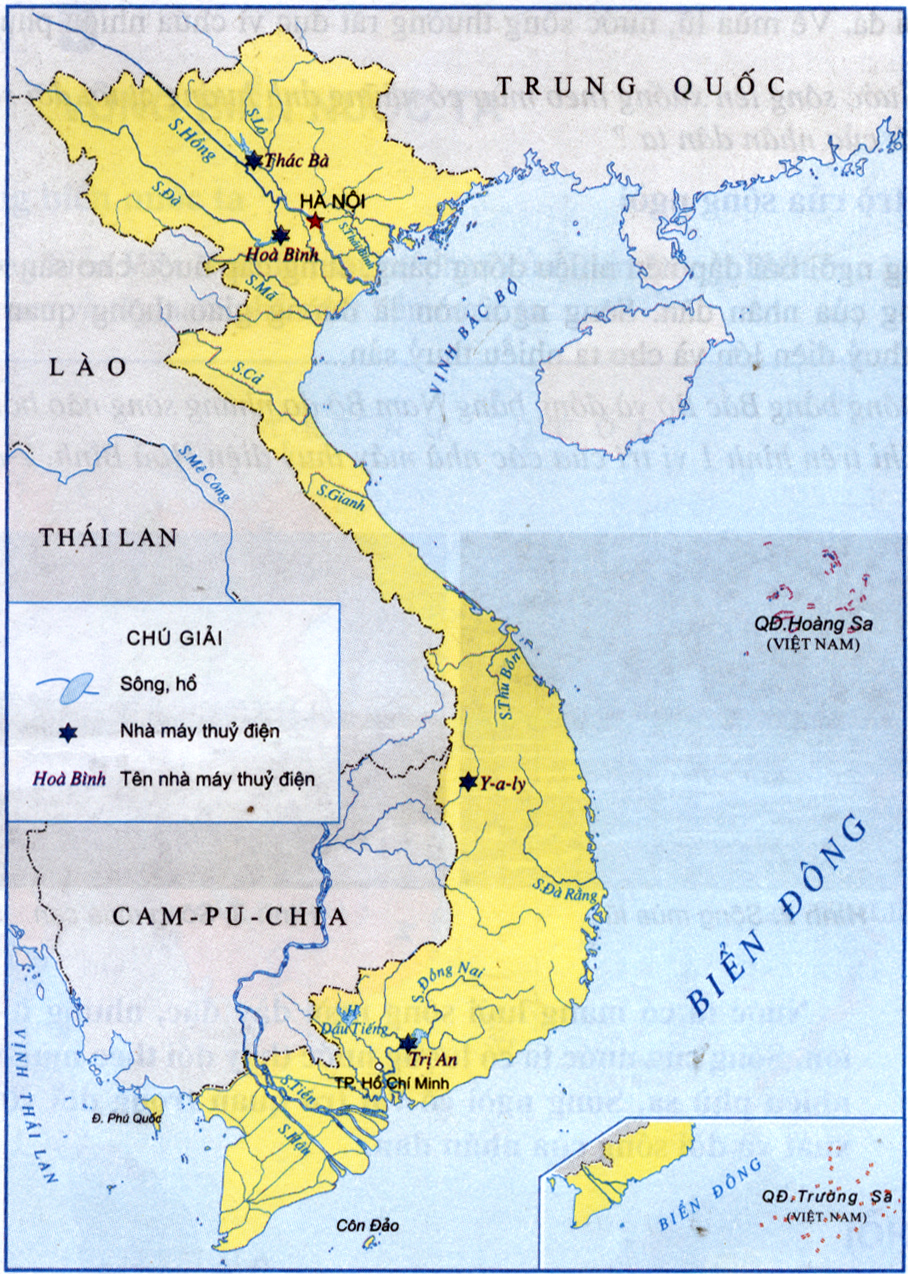 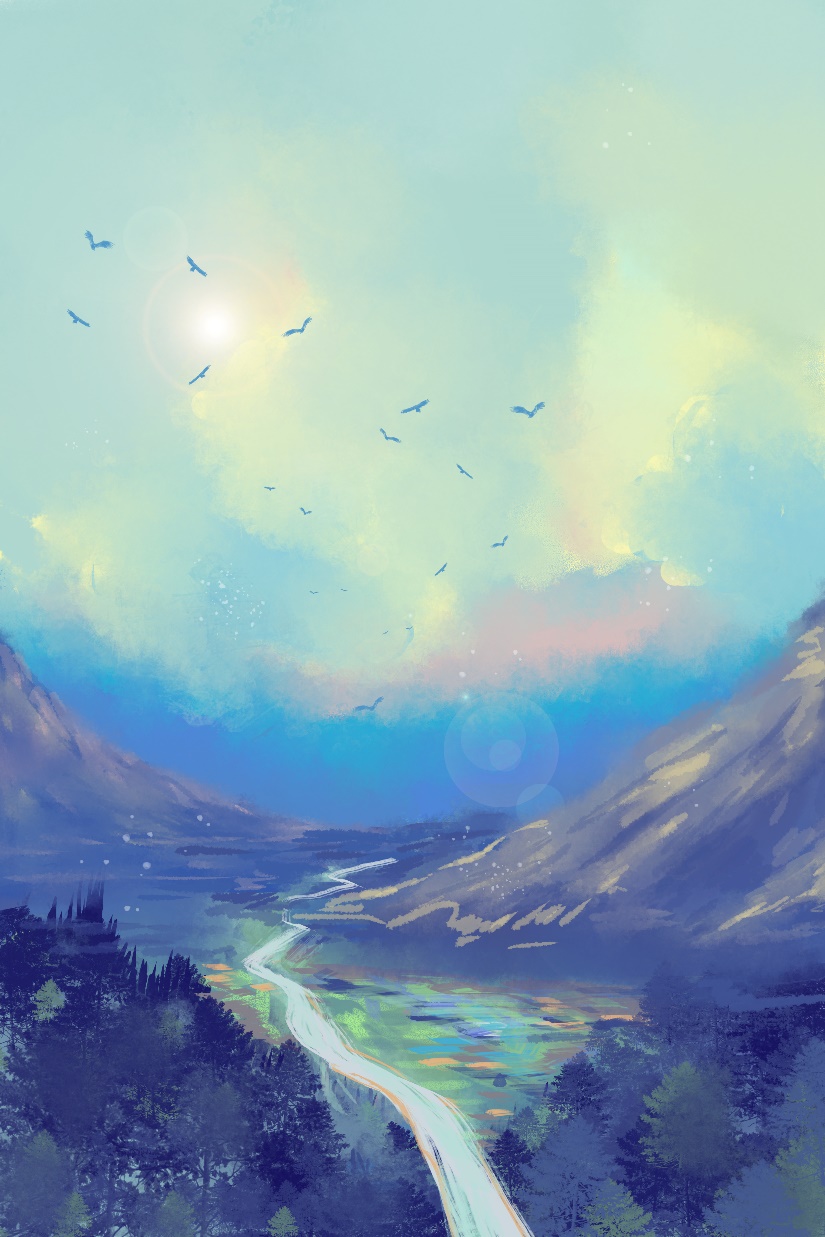 Sông Hồng
Sông Cầu
Làng quan họ có con sông
Hỏi dòng sông ấy là sông tên gì?
Sông Bạch Đằng
Sông Mã
Sông Đáy
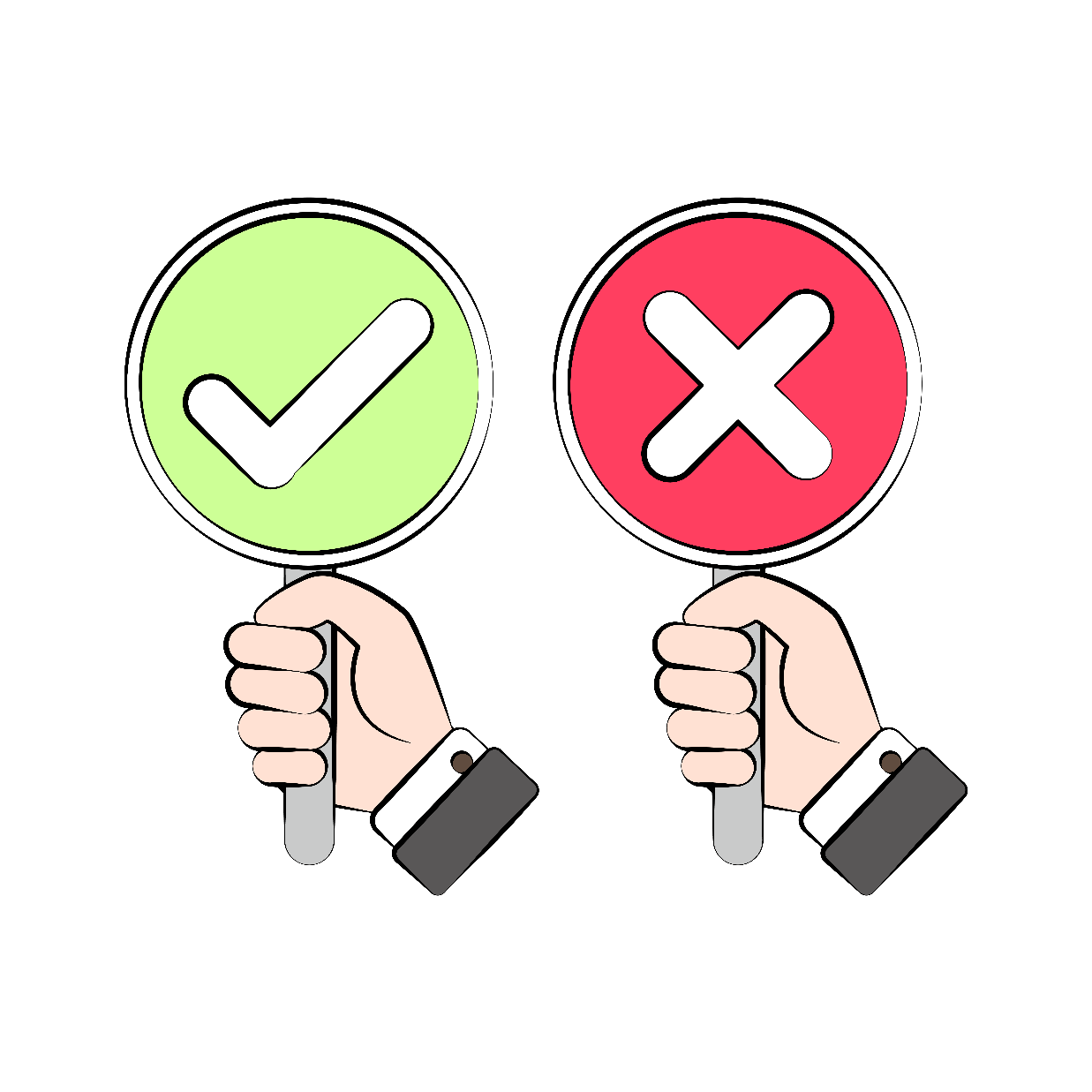 Sông Lam
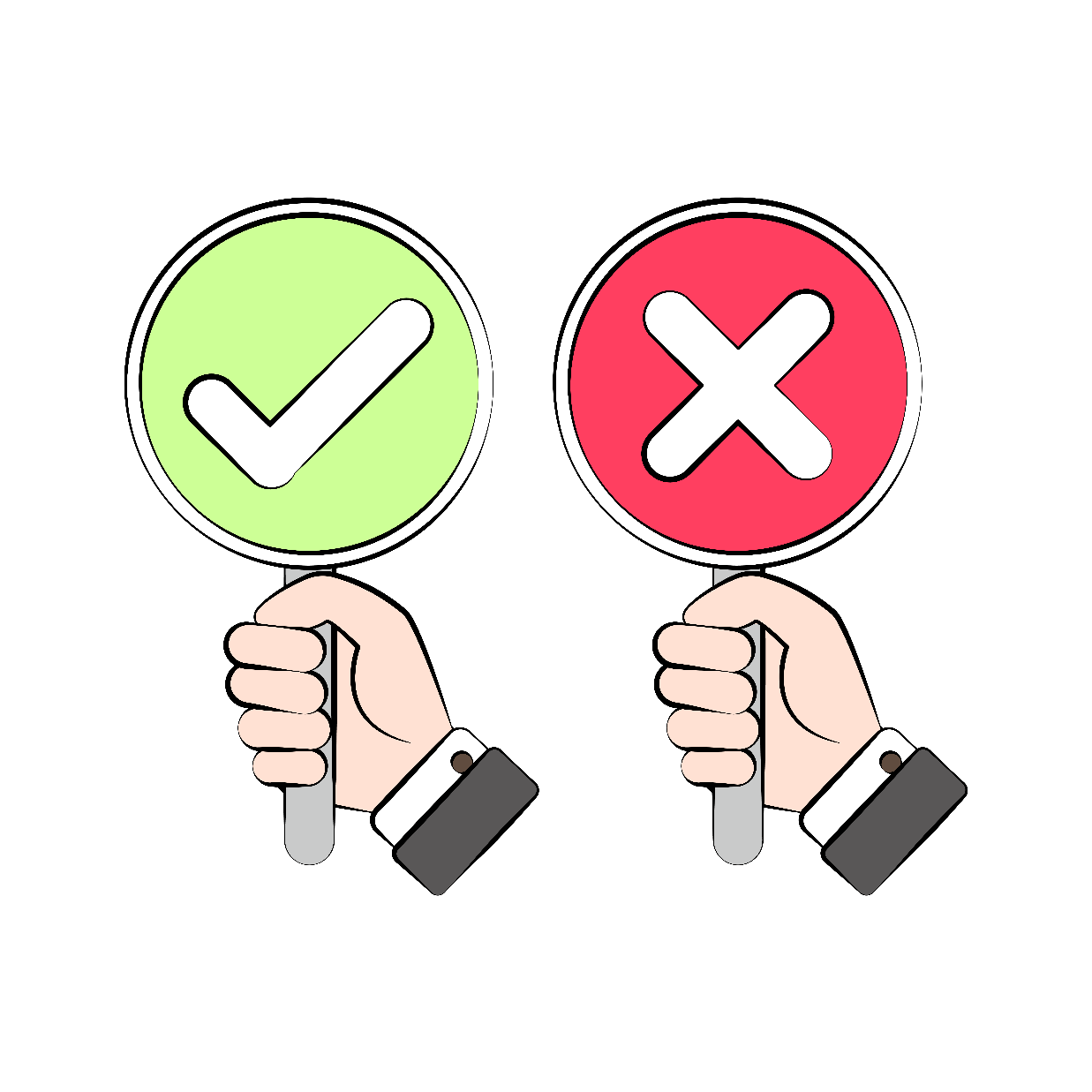 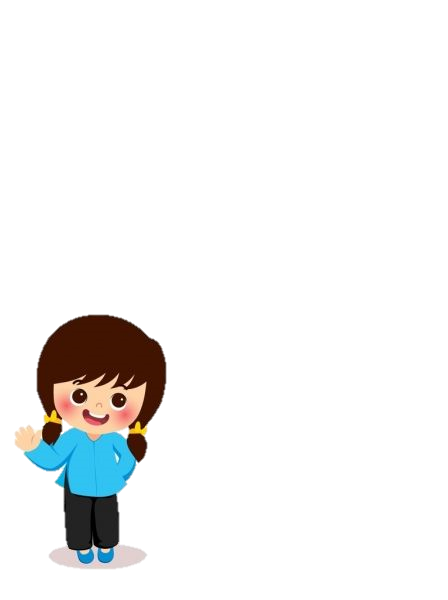 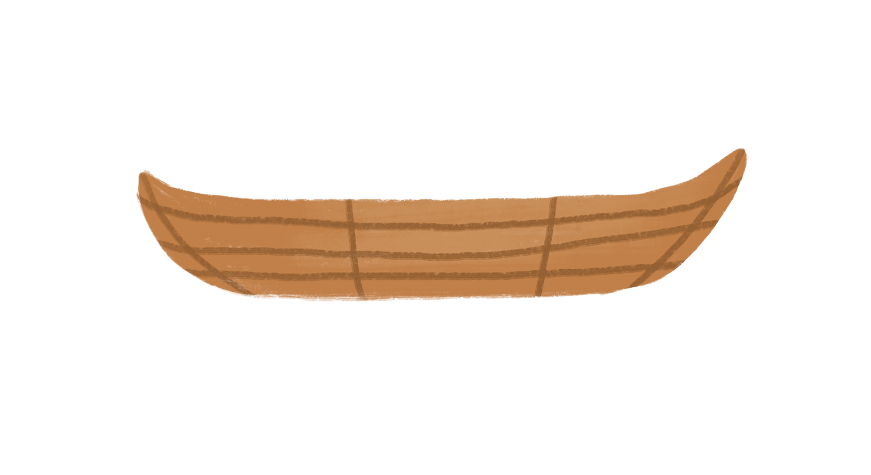 Sông Cửu Long
Sông Tiền
Sông Hậu
[Speaker Notes: Bấm vào tên sông để biết đáp án chính xác ko  chờ 2s để bảng x biến mất nếu đó là đáp án sai]
SÔNG CẦU
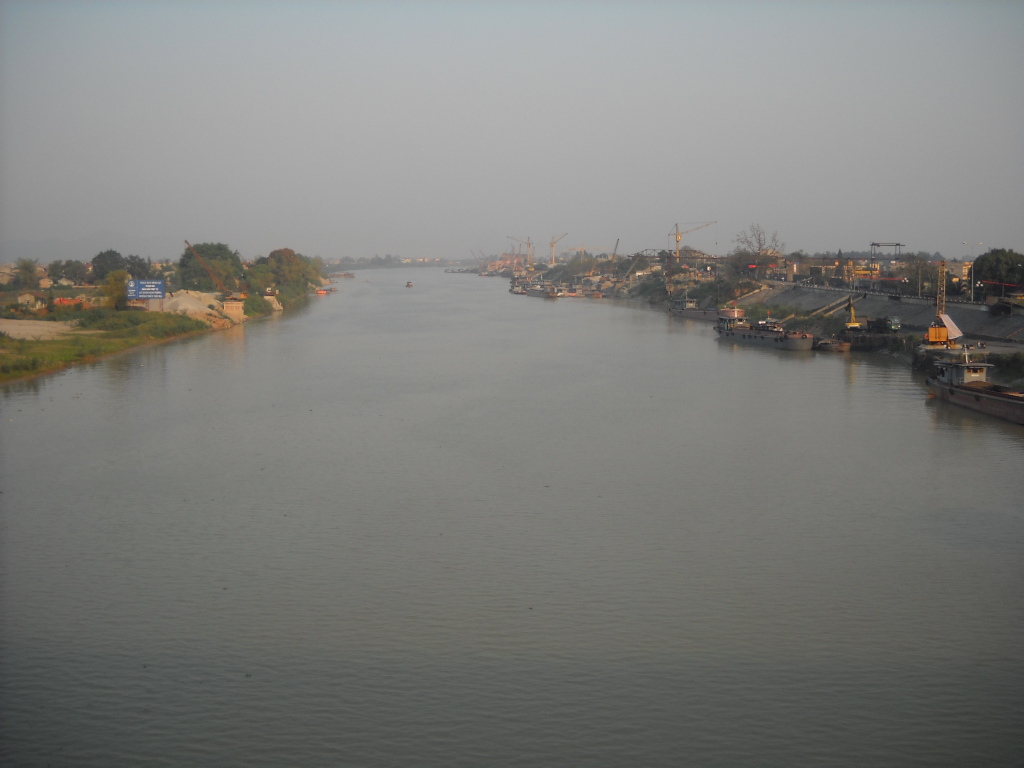 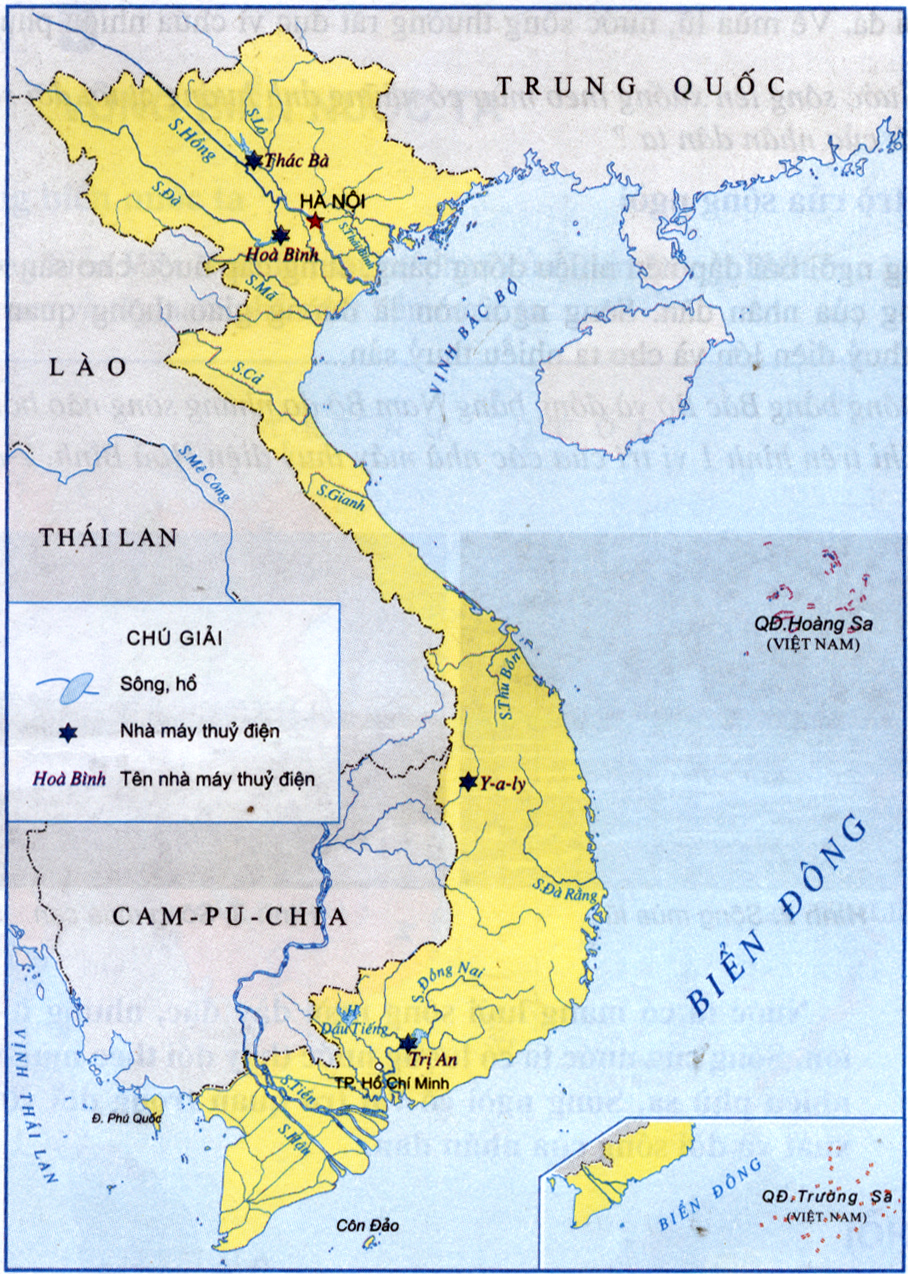 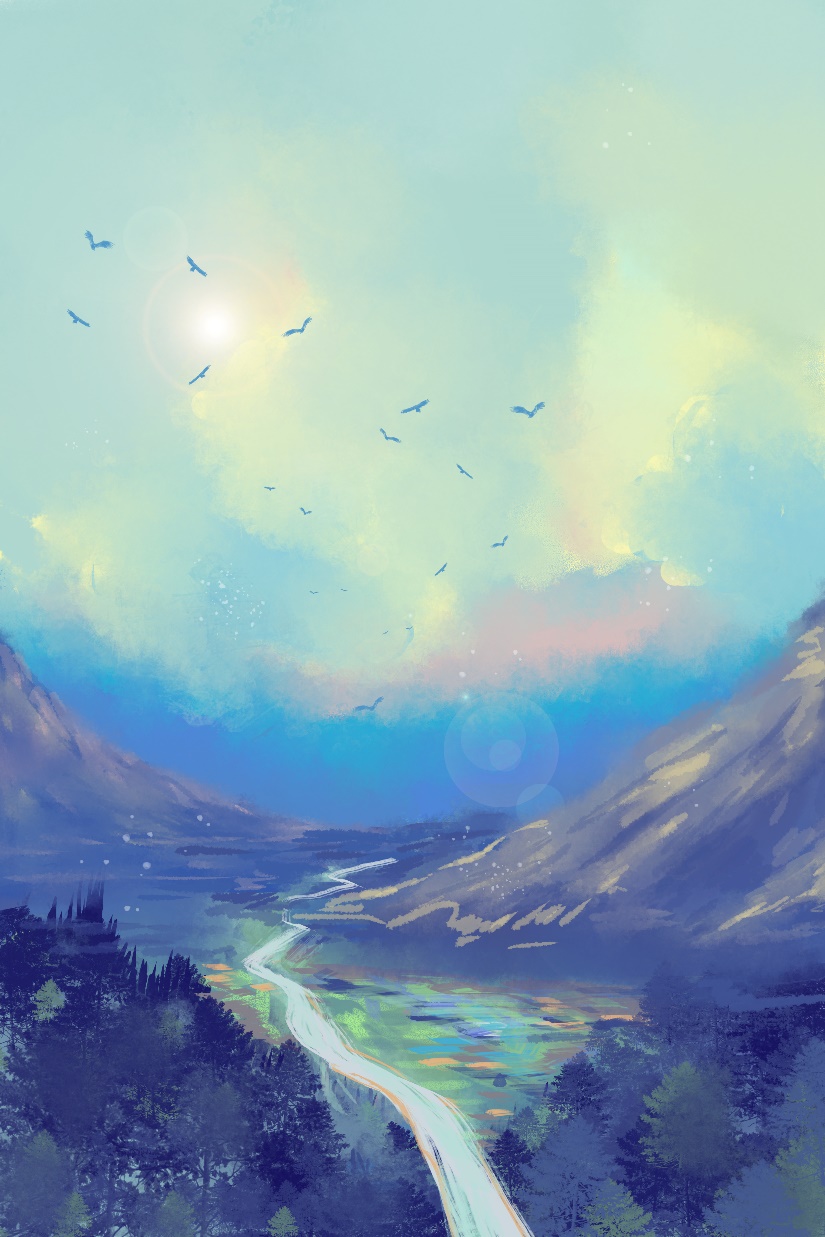 Sông Hồng
Sông Cầu
Sông tên xanh biếc sông chi?
Sông Bạch Đằng
Sông Mã
Sông Đáy
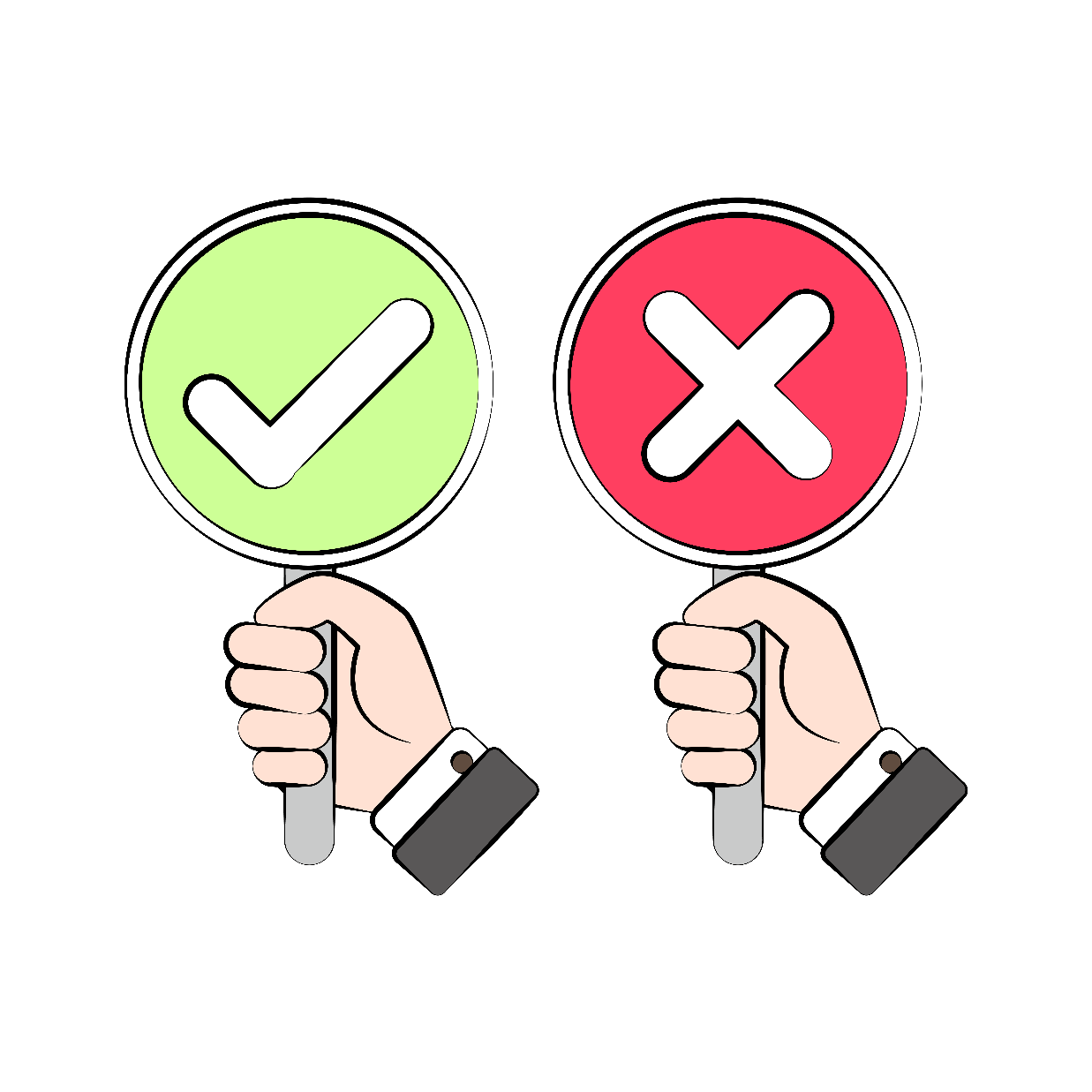 Sông Lam
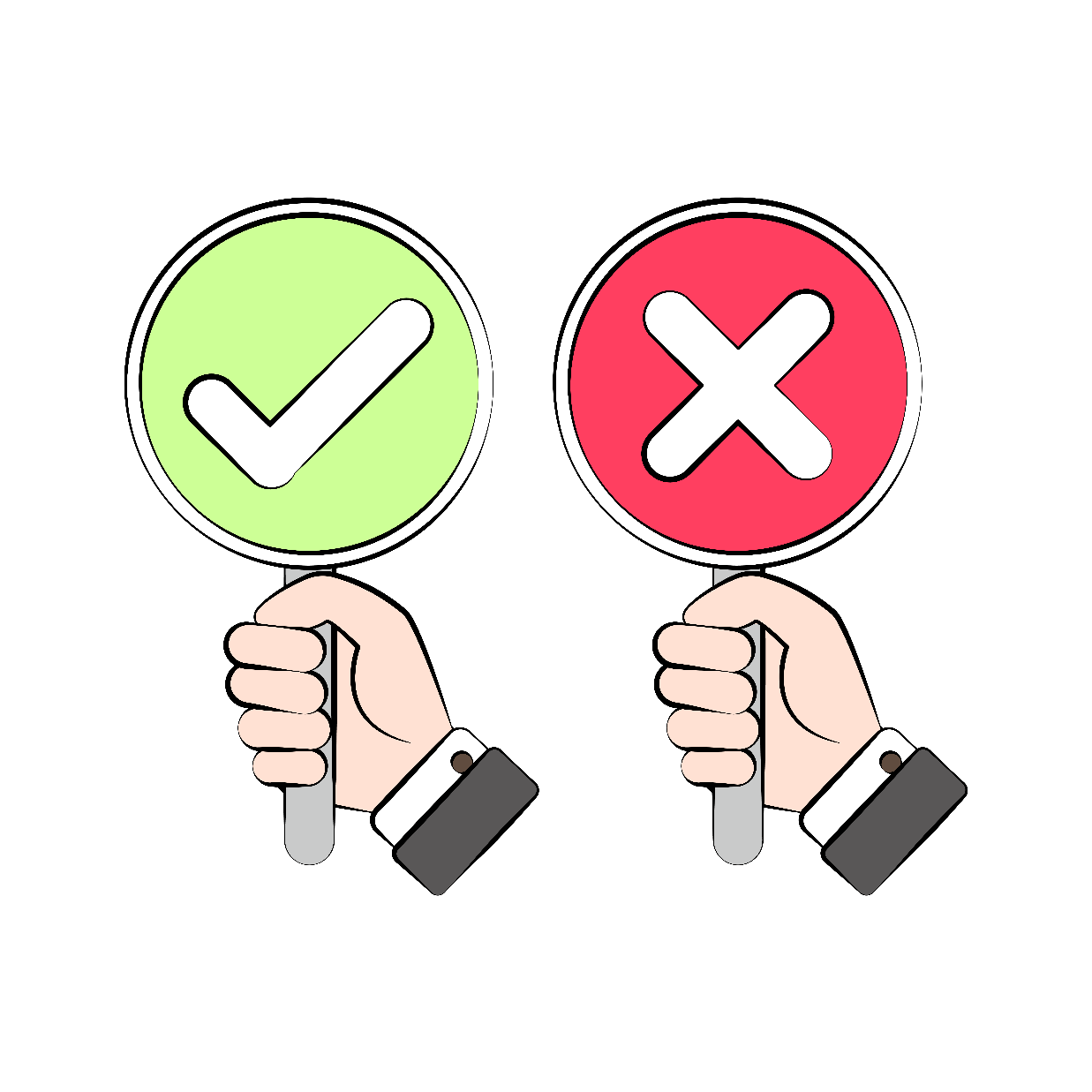 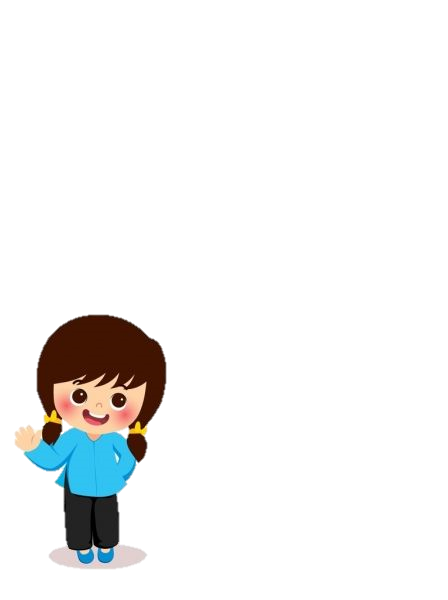 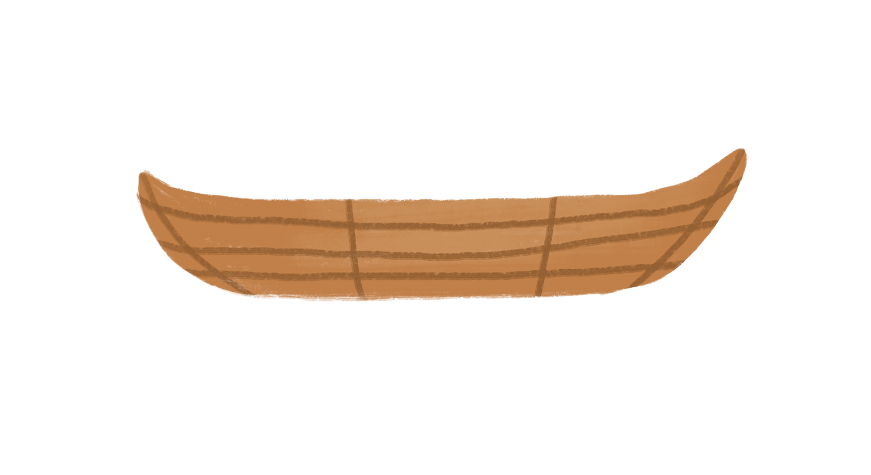 Sông Cửu Long
Sông Tiền
Sông Hậu
[Speaker Notes: Bấm vào tên sông để biết đáp án chính xác ko  chờ 2s để bảng x biến mất nếu đó là đáp án sai]
SÔNG LAM
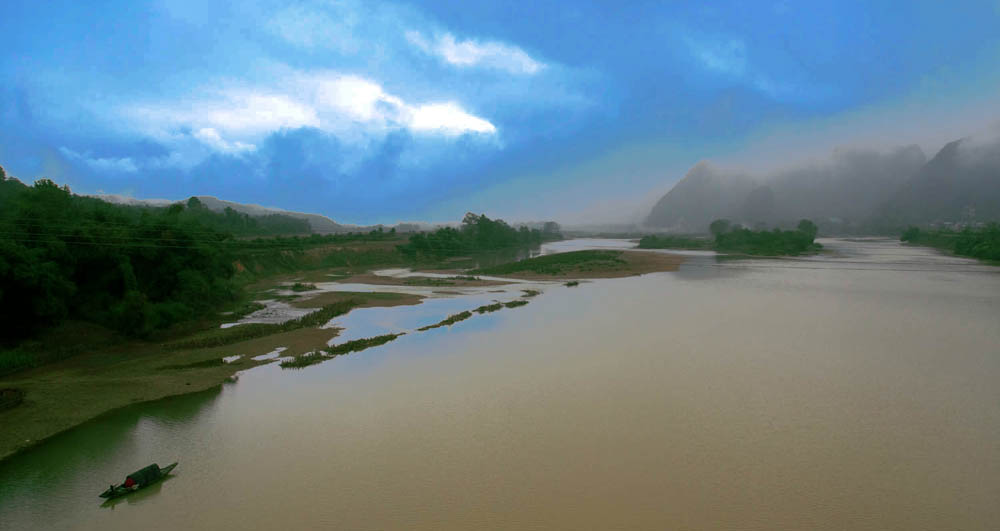 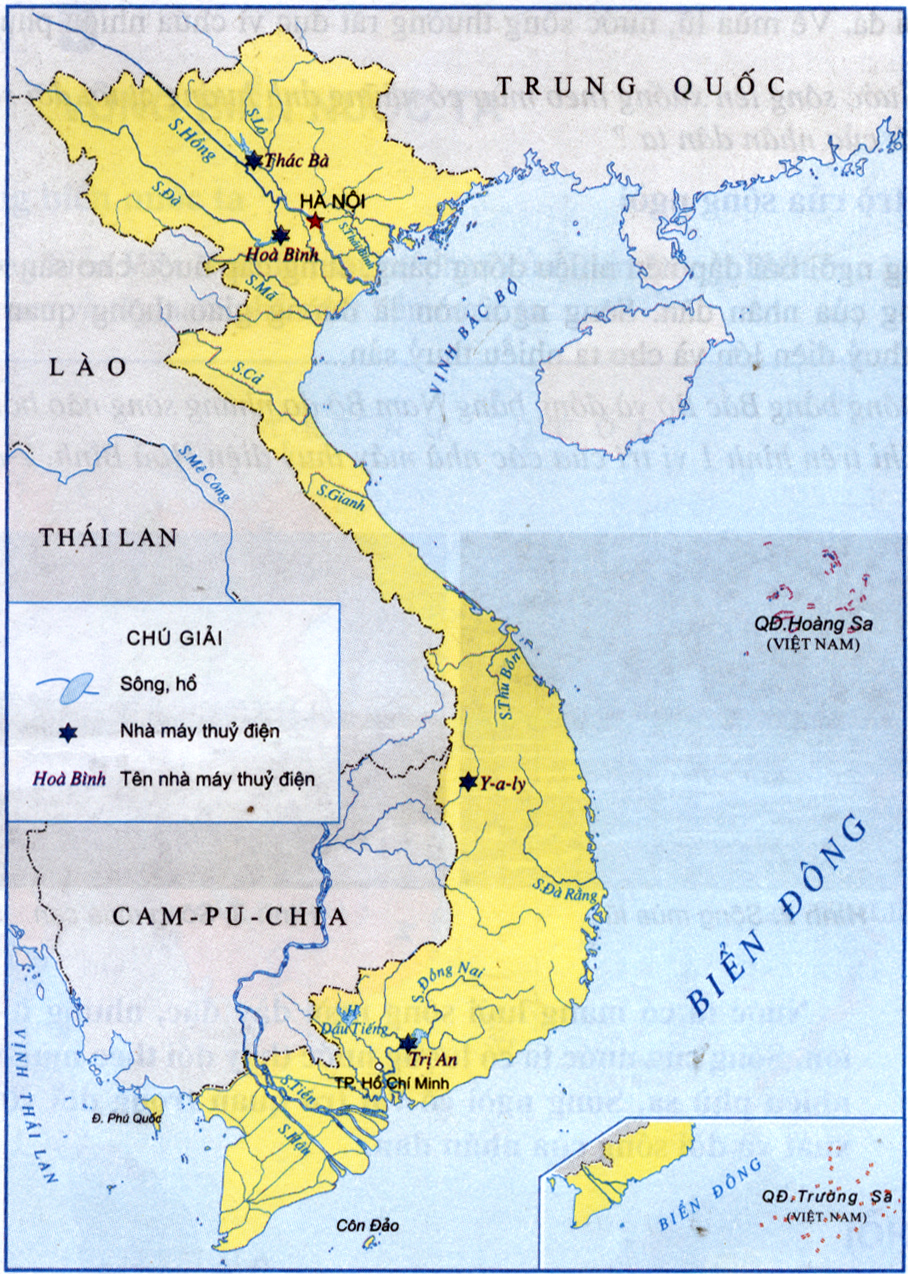 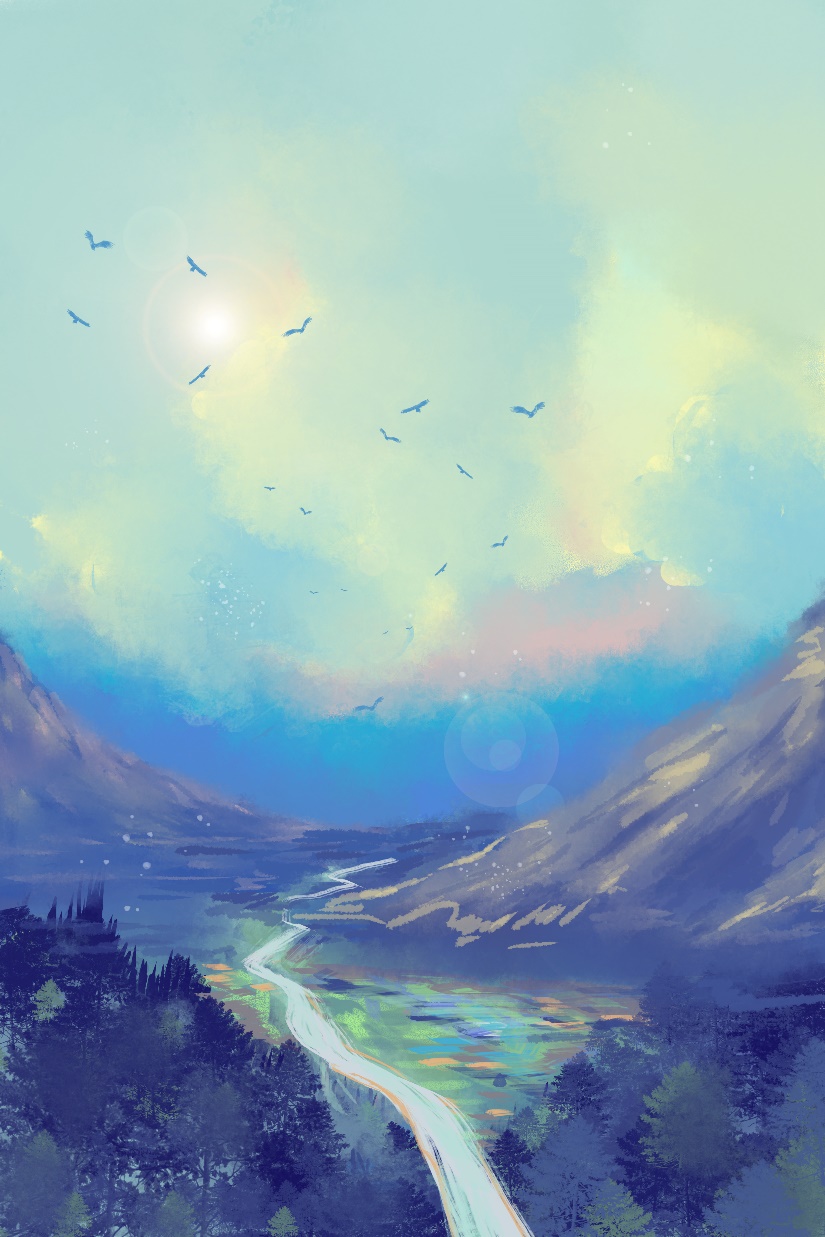 Sông Hồng
Sông Cầu
Sông gì tiếng vó ngựa phi vang trời?
Sông Bạch Đằng
Sông Mã
Sông Đáy
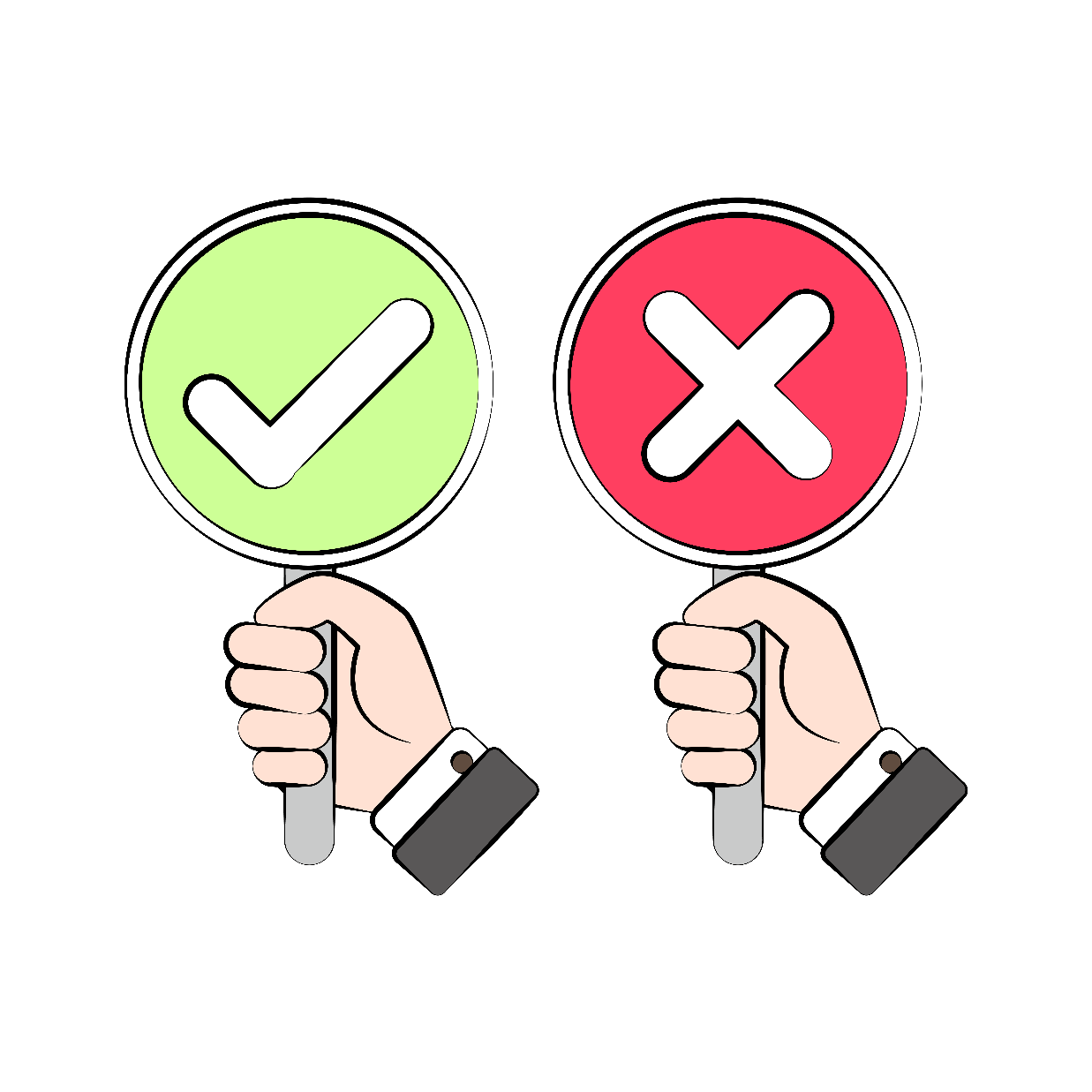 Sông Lam
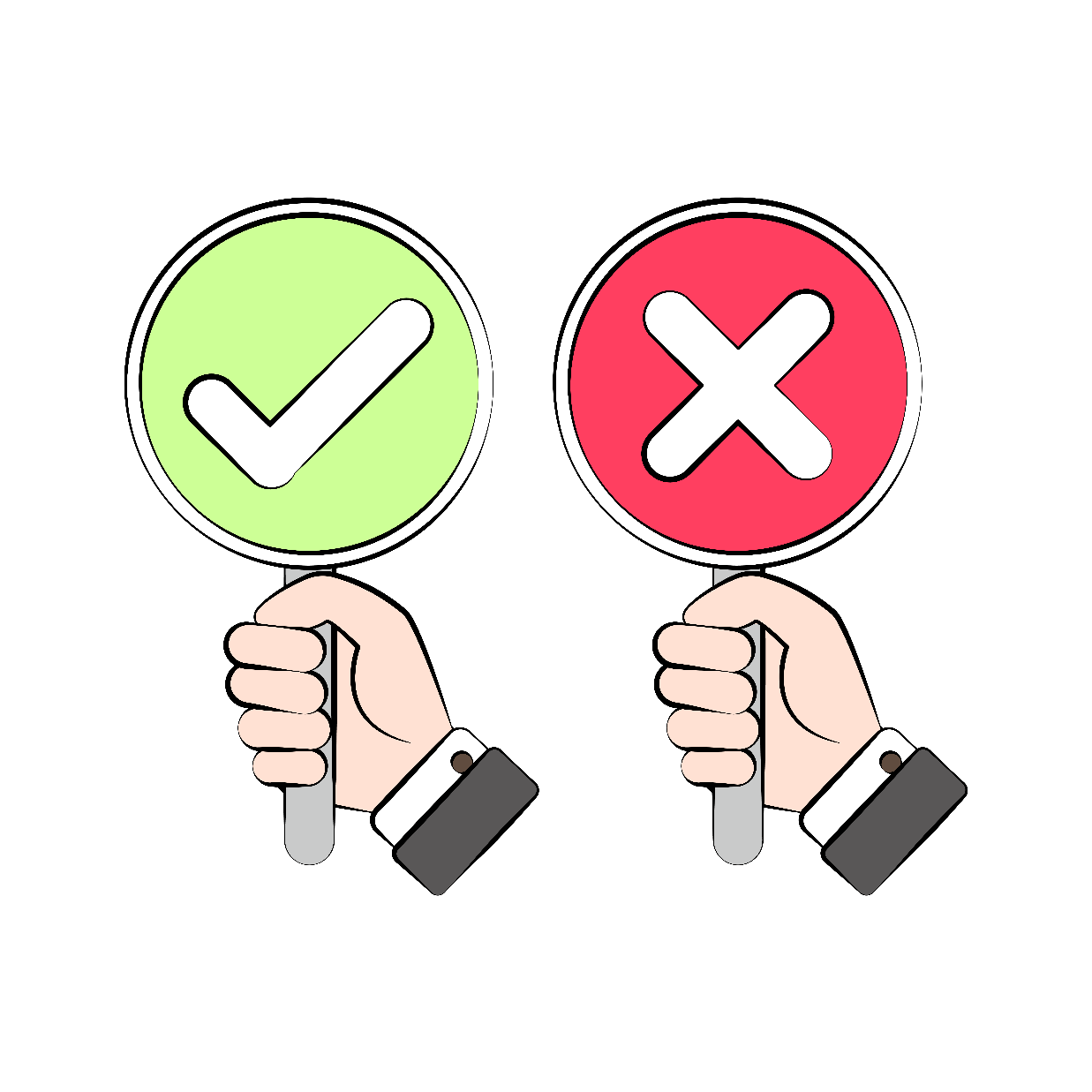 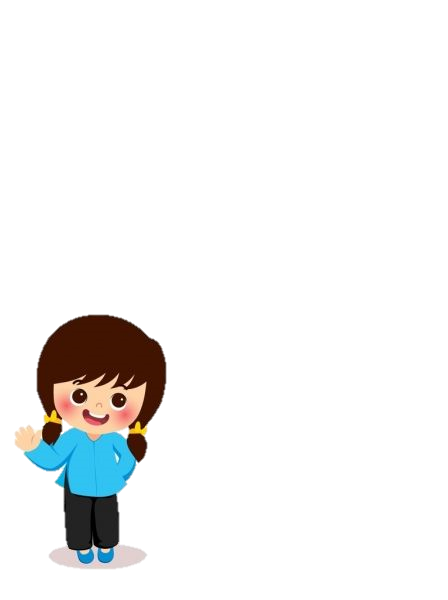 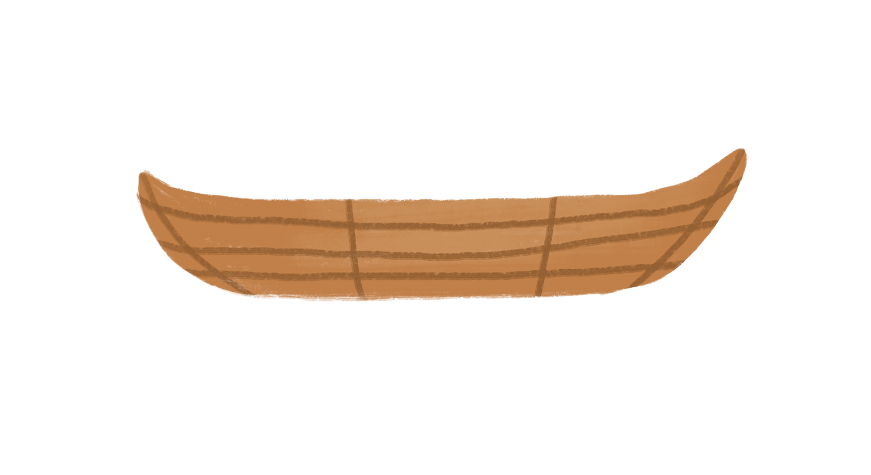 Sông Cửu Long
Sông Tiền
Sông Hậu
[Speaker Notes: Bấm vào tên sông để biết đáp án chính xác ko  chờ 2s để bảng x biến mất nếu đó là đáp án sai]
SÔNG MÃ
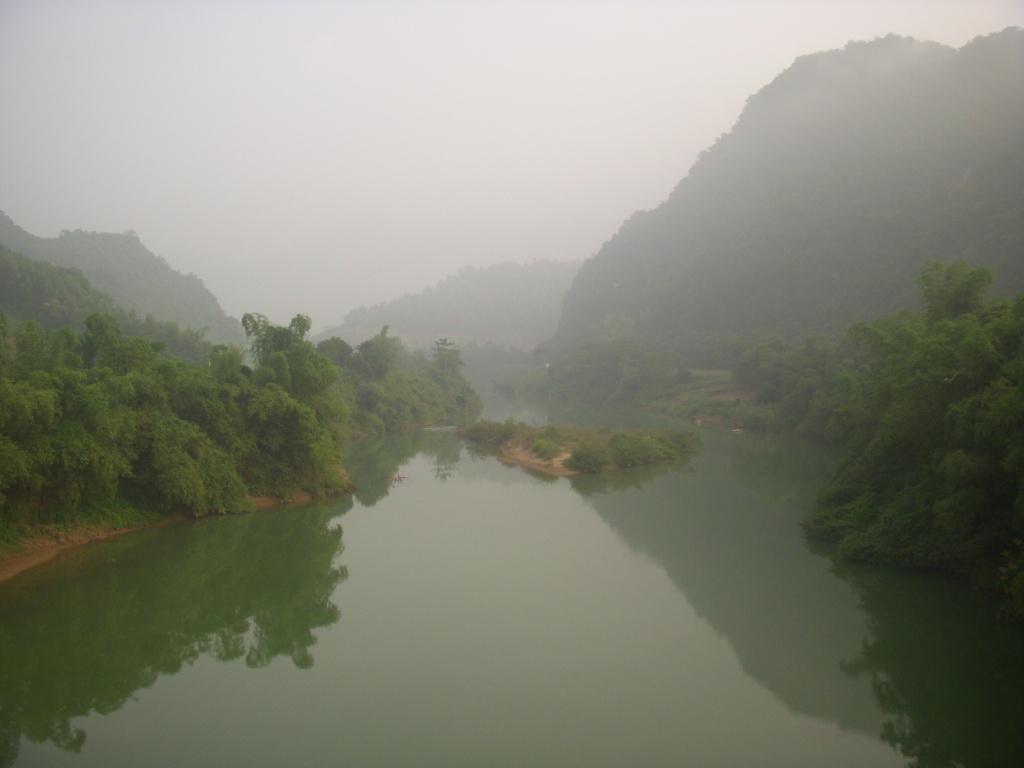 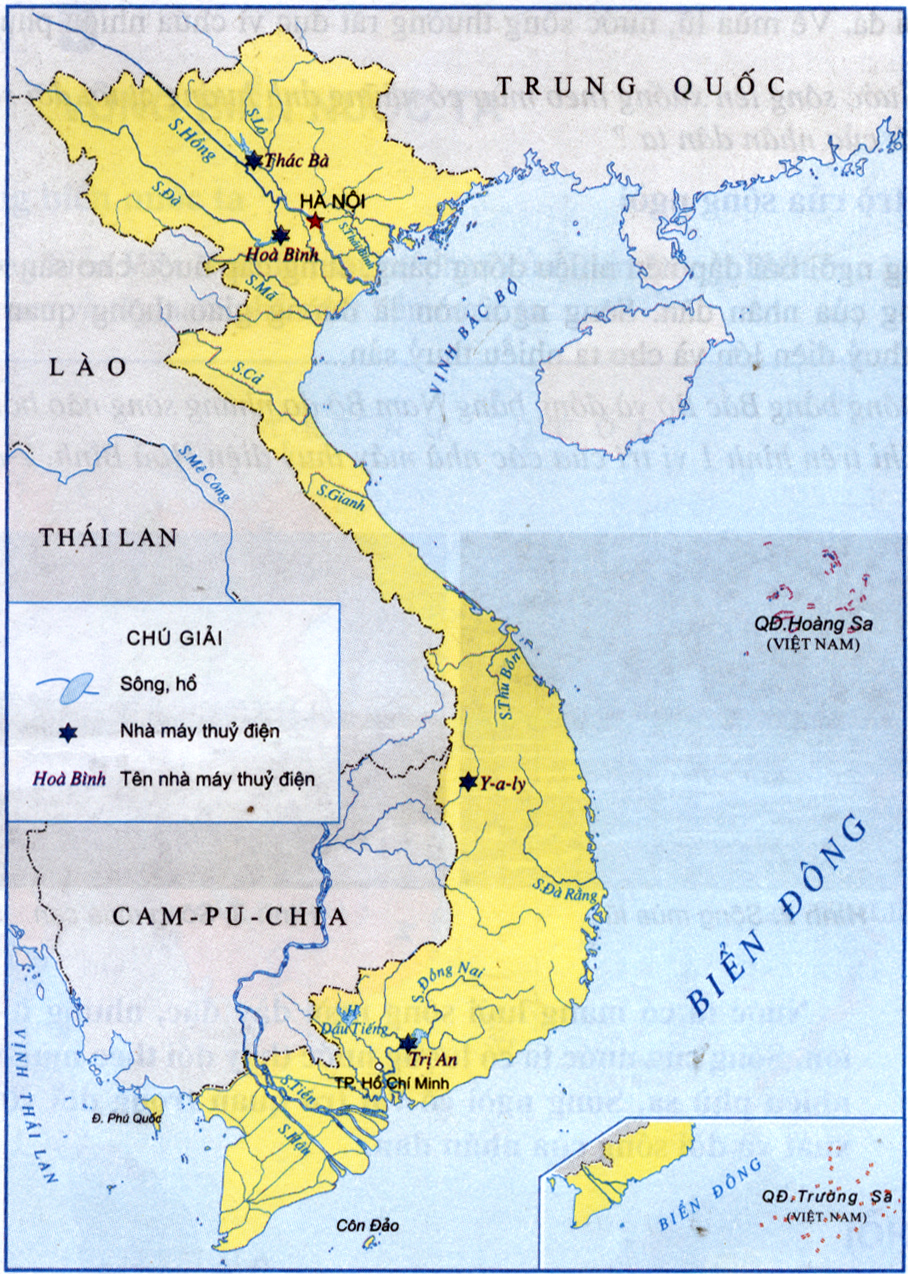 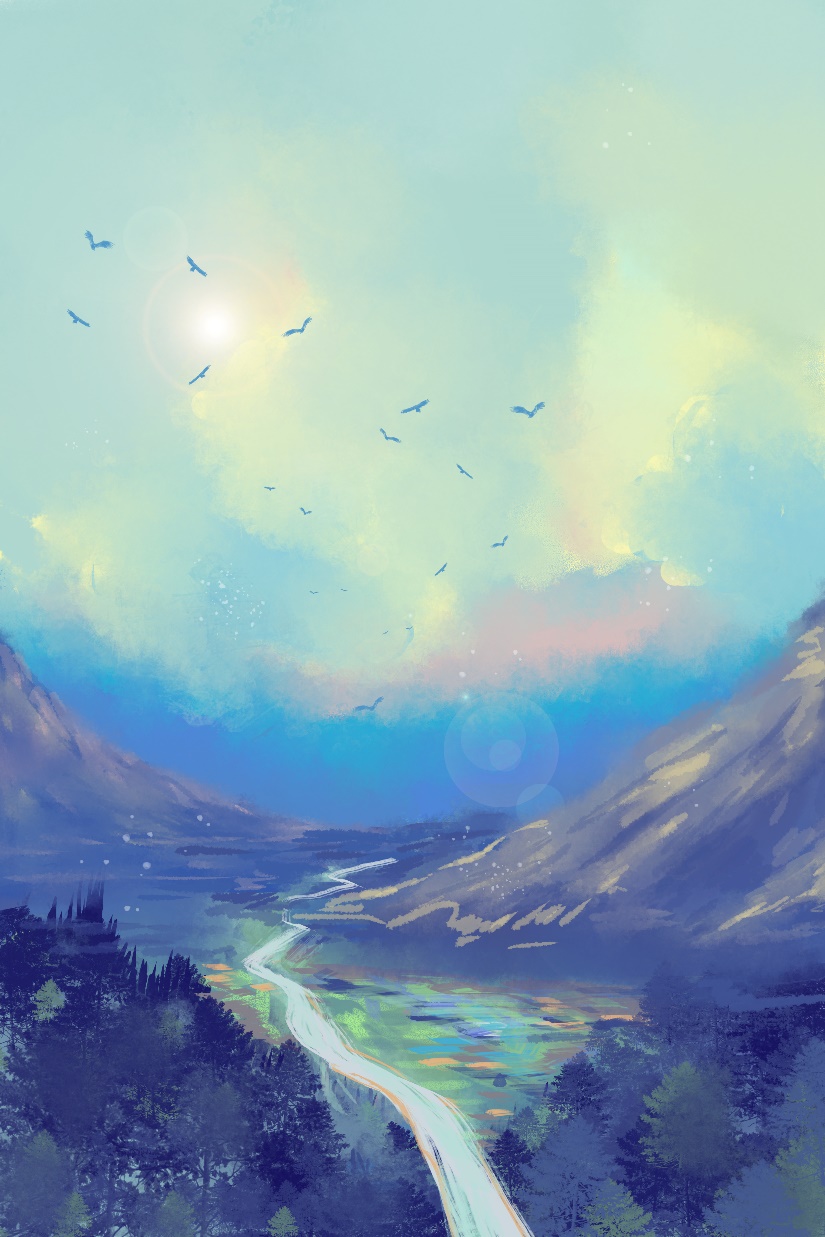 Sông Hồng
Sông Cầu
Sông gì chẳng thể nổi lên
Bởi tên của nó gắn liền dưới sâu?
Sông Bạch Đằng
Sông Mã
Sông Đáy
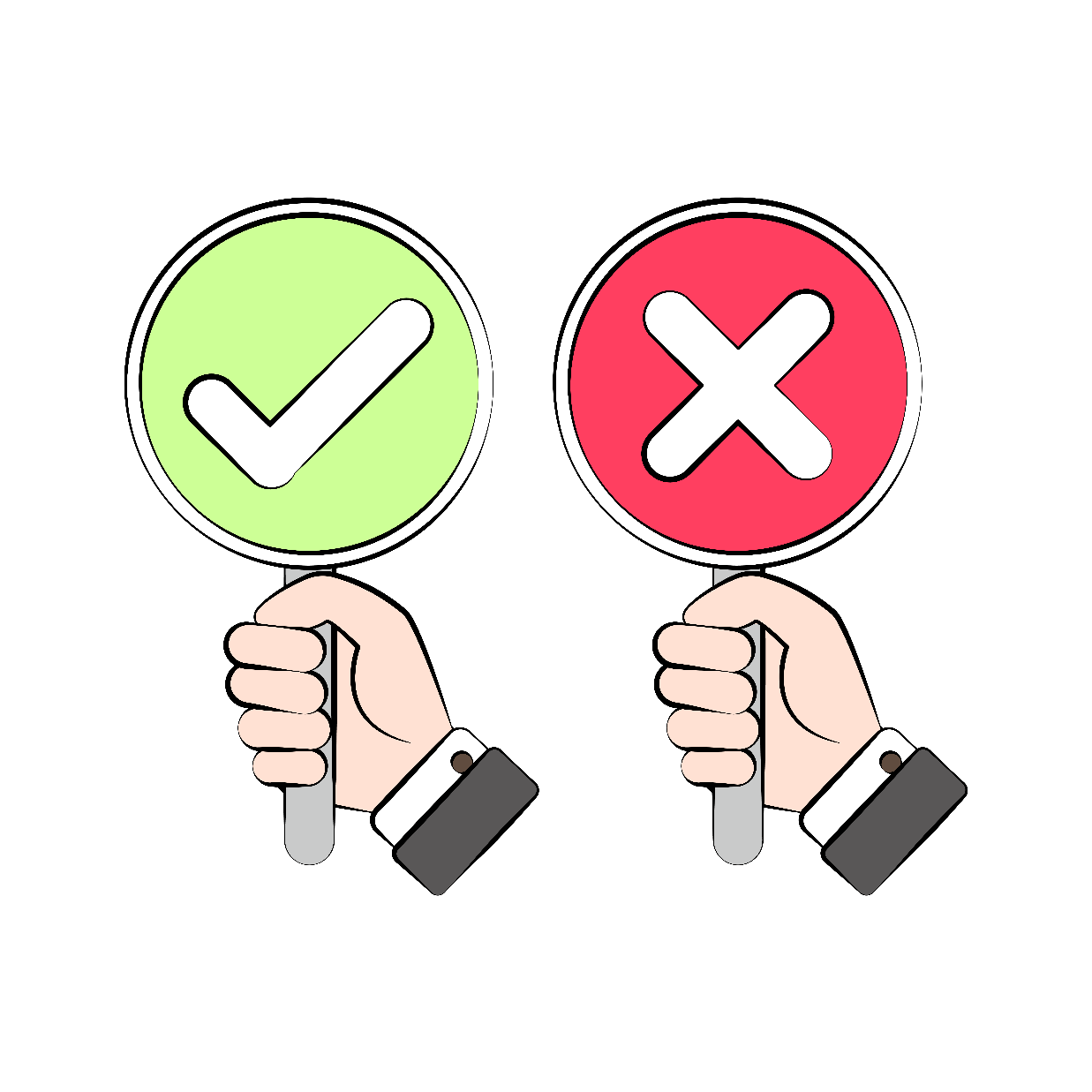 Sông Lam
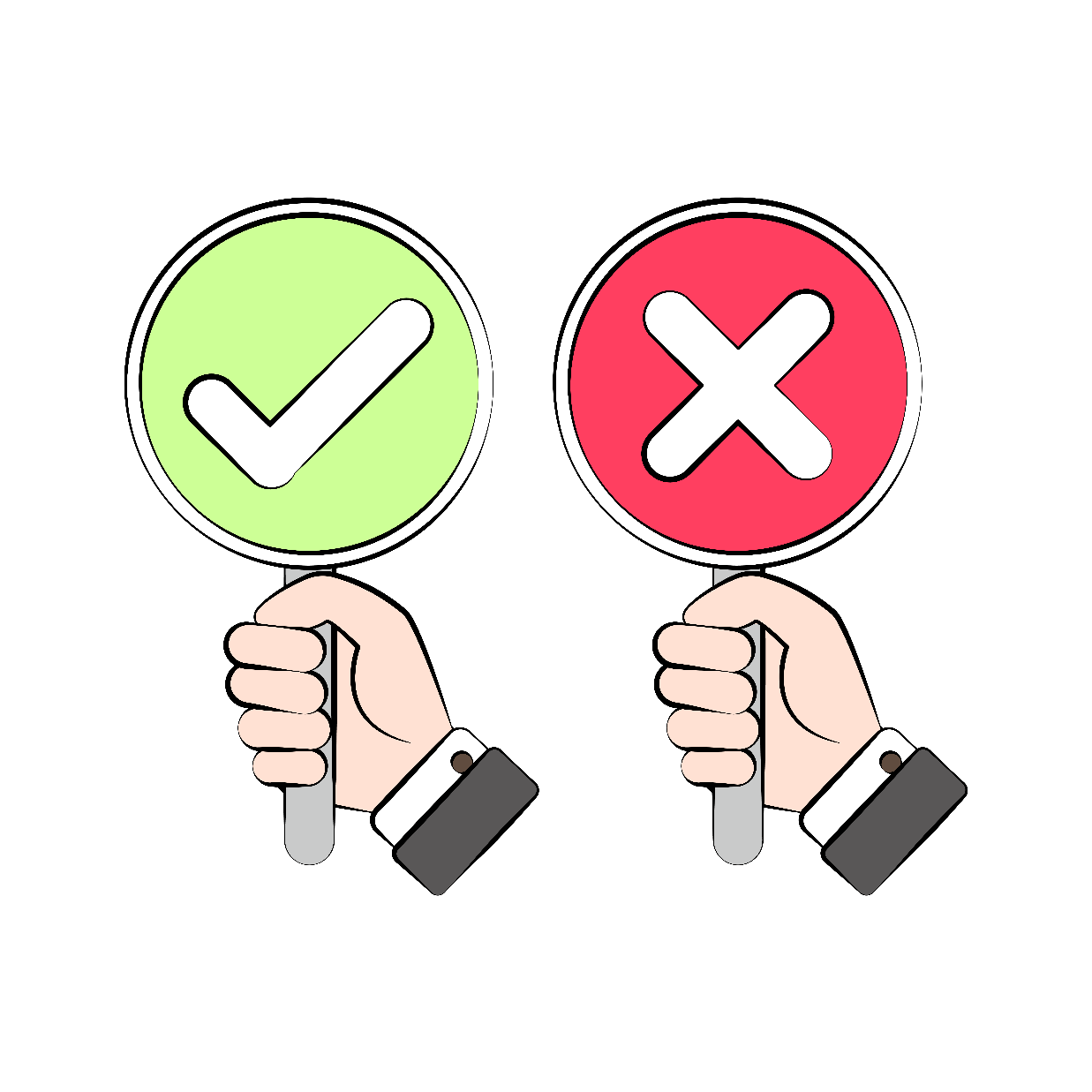 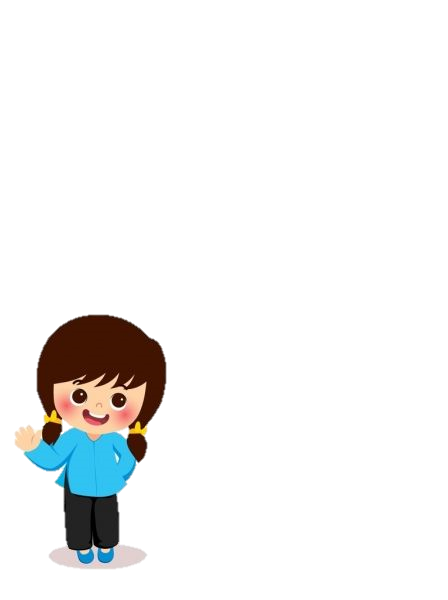 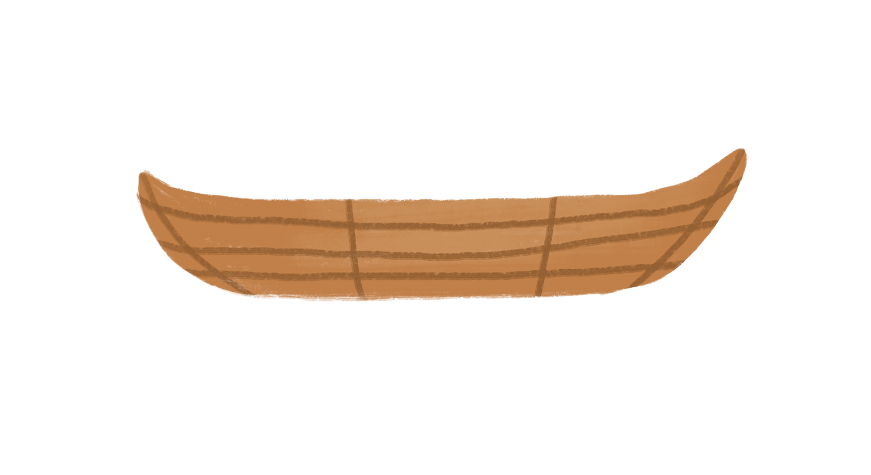 Sông Cửu Long
Sông Tiền
Sông Hậu
[Speaker Notes: Bấm vào tên sông để biết đáp án chính xác ko  chờ 2s để bảng x biến mất nếu đó là đáp án sai]
SÔNG ĐÁY
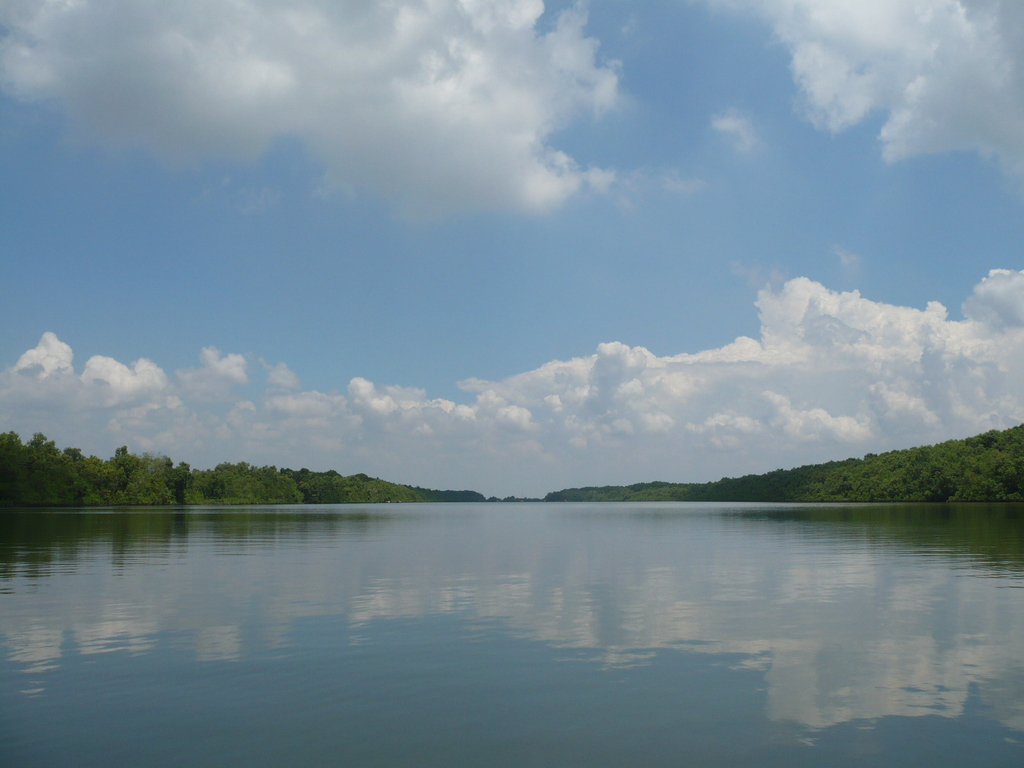 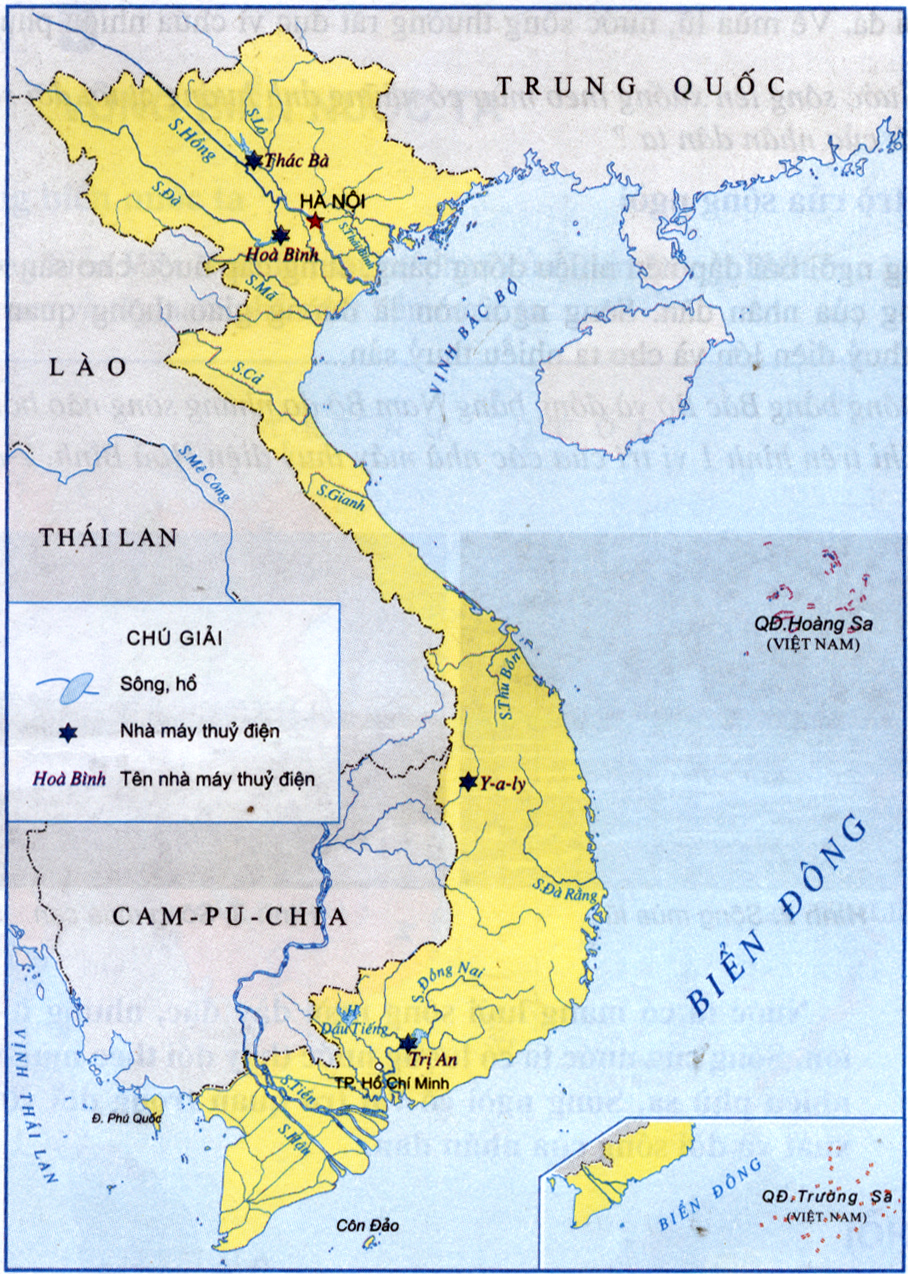 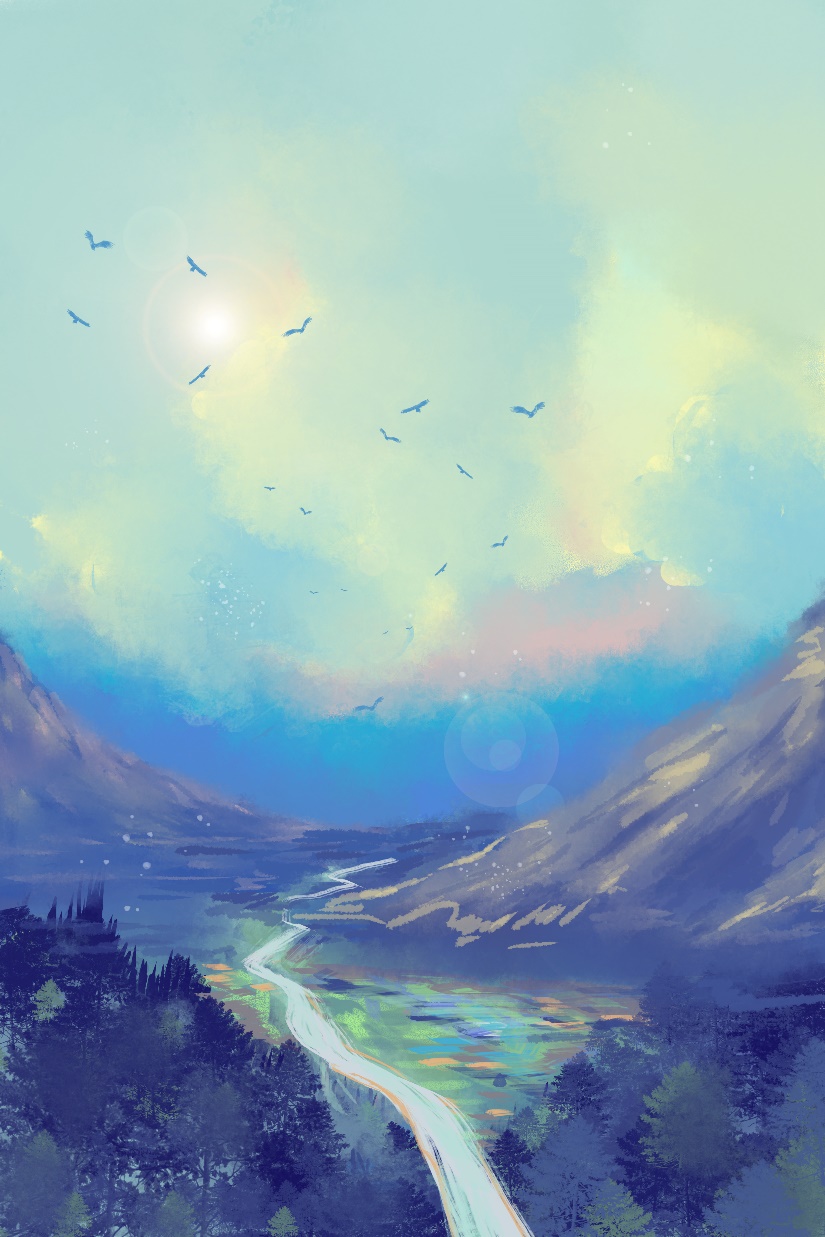 Sông Hồng
Sông Cầu
Hai dòng sông trước sông sau
Hỏi hai sông ấy ở đâu? Sông nào?
Sông Bạch Đằng
Sông Mã
Sông Đáy
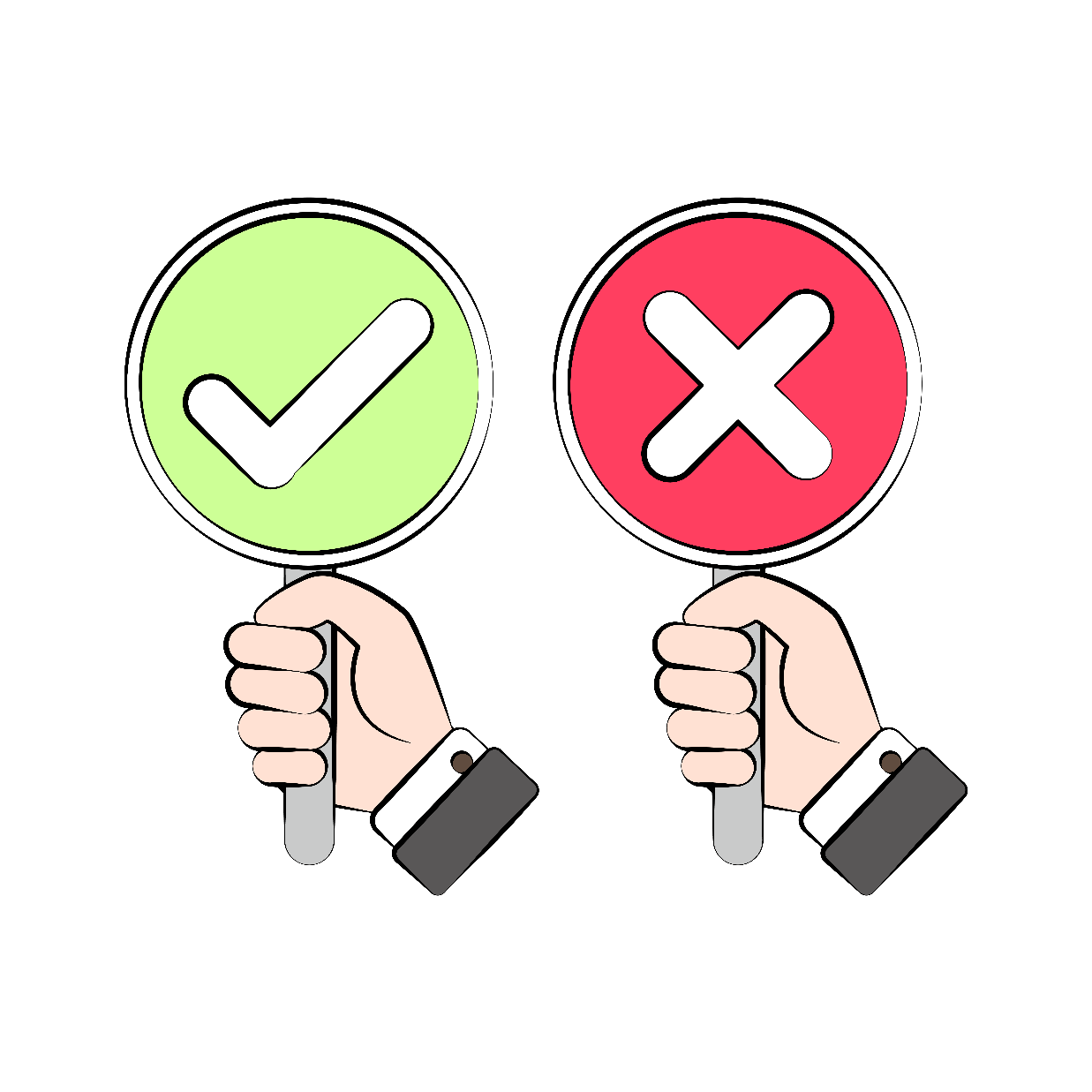 Sông Lam
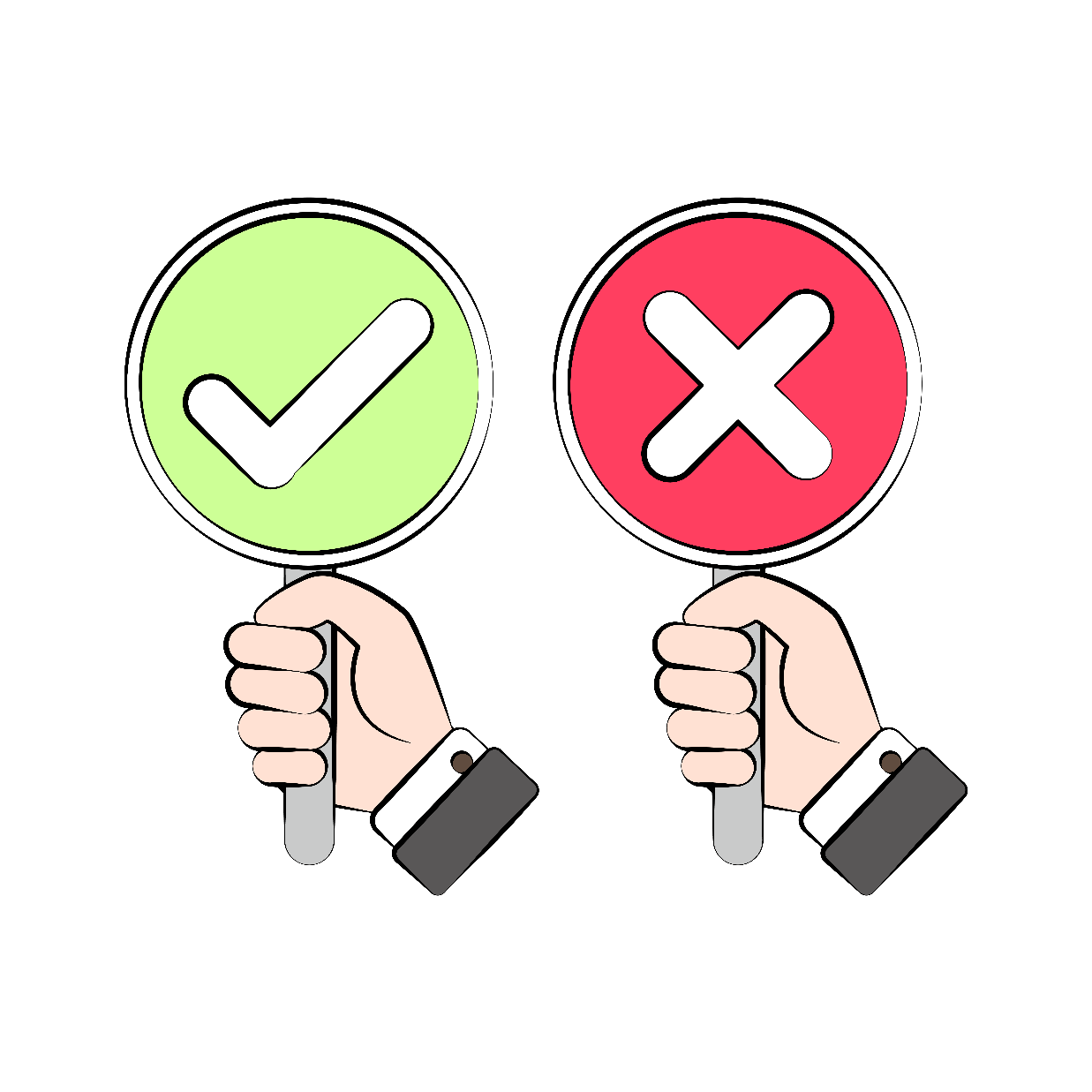 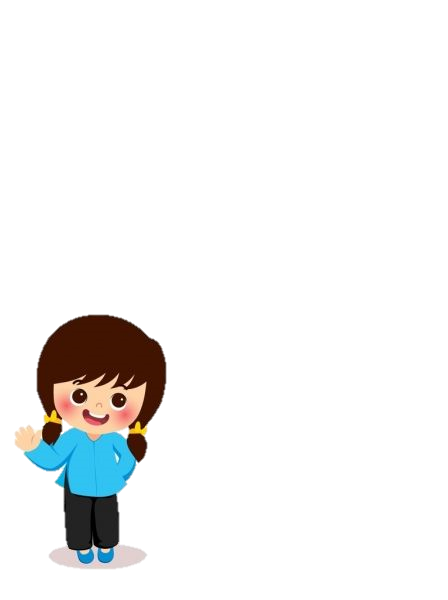 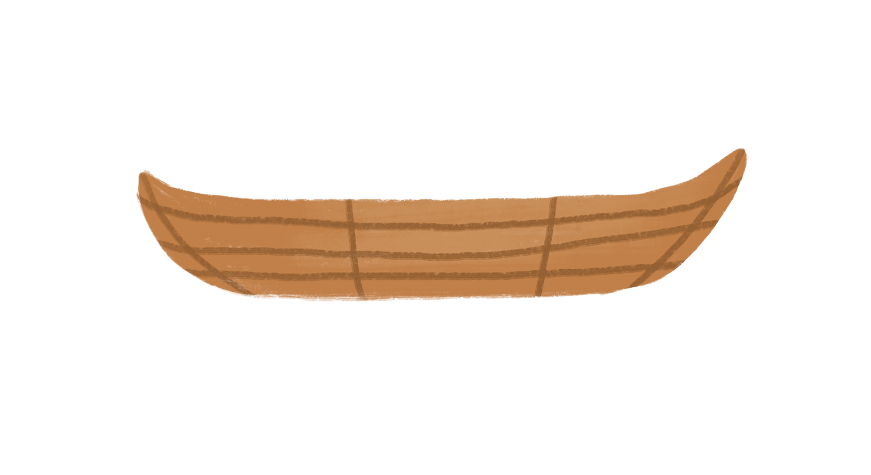 Sông Cửu Long
Sông Tiền
Sông Hậu
[Speaker Notes: Bấm vào tên sông để biết đáp án chính xác ko  chờ 2s để bảng x biến mất nếu đó là đáp án sai]
SÔNG TIỀN
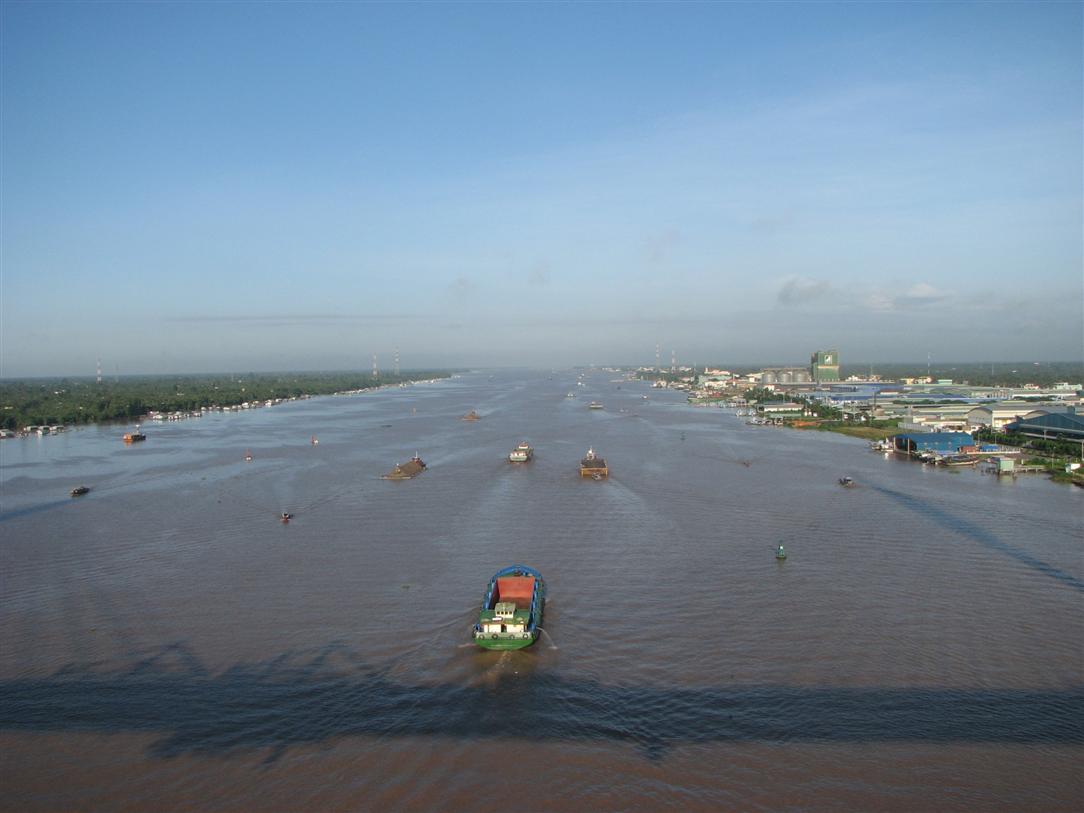 SÔNG HẬU
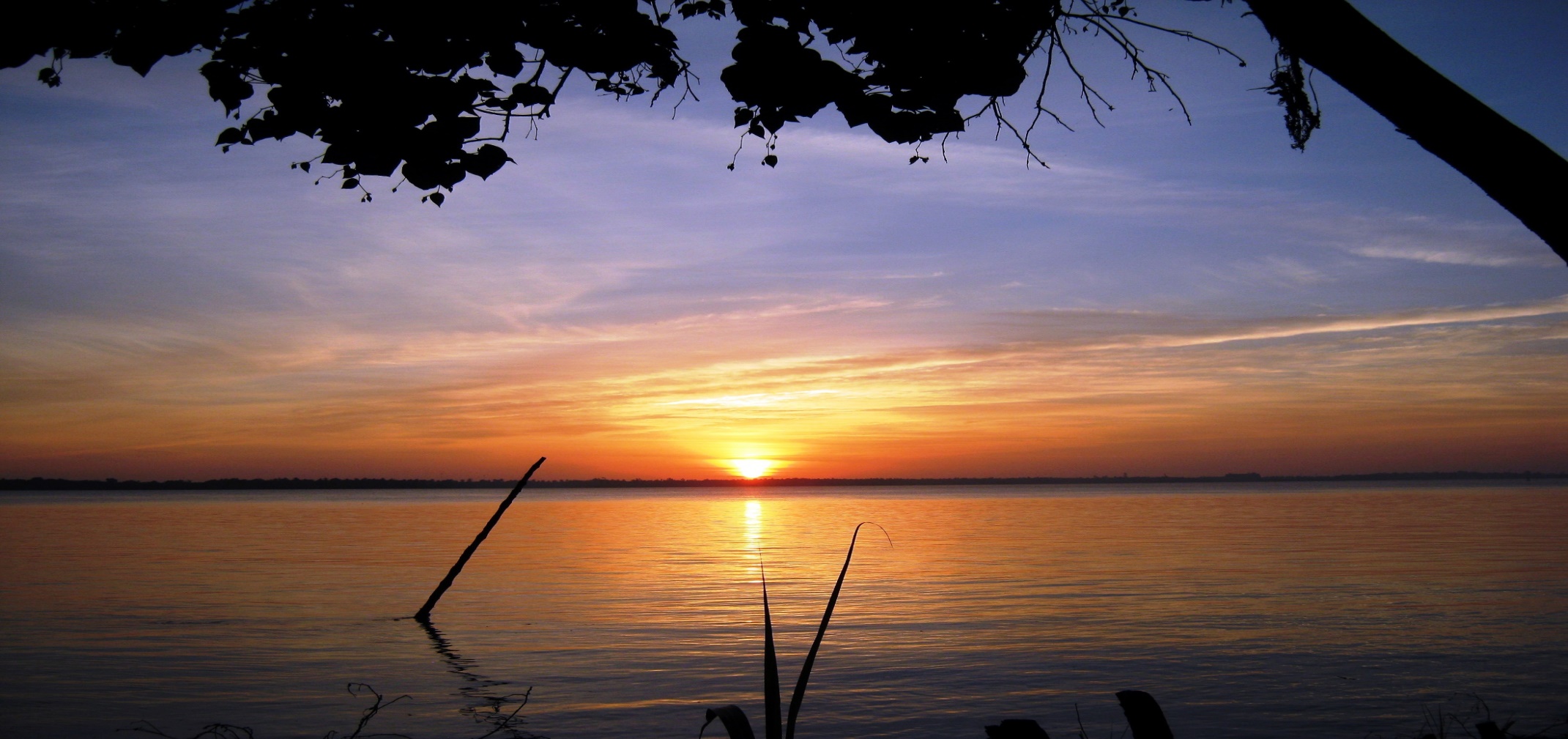 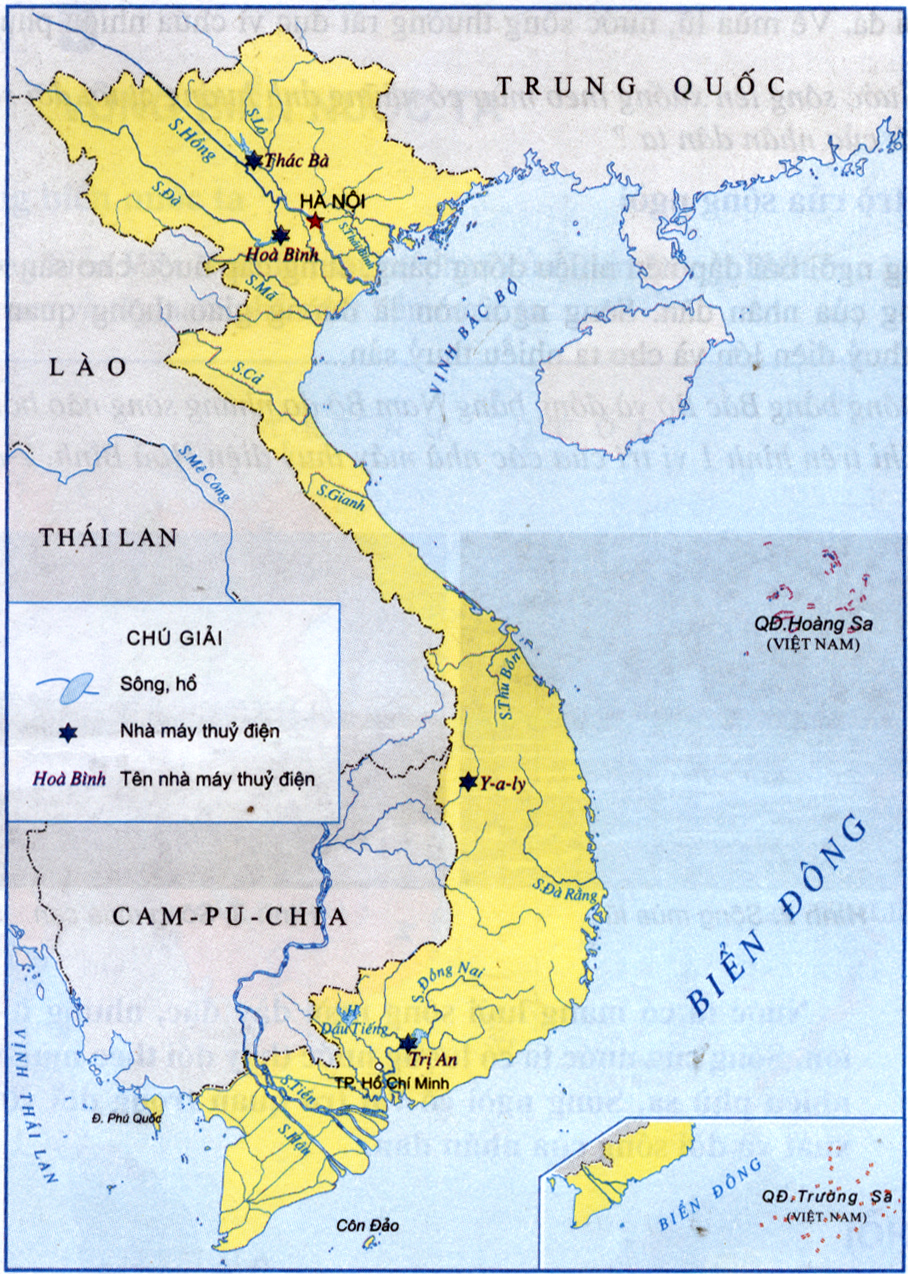 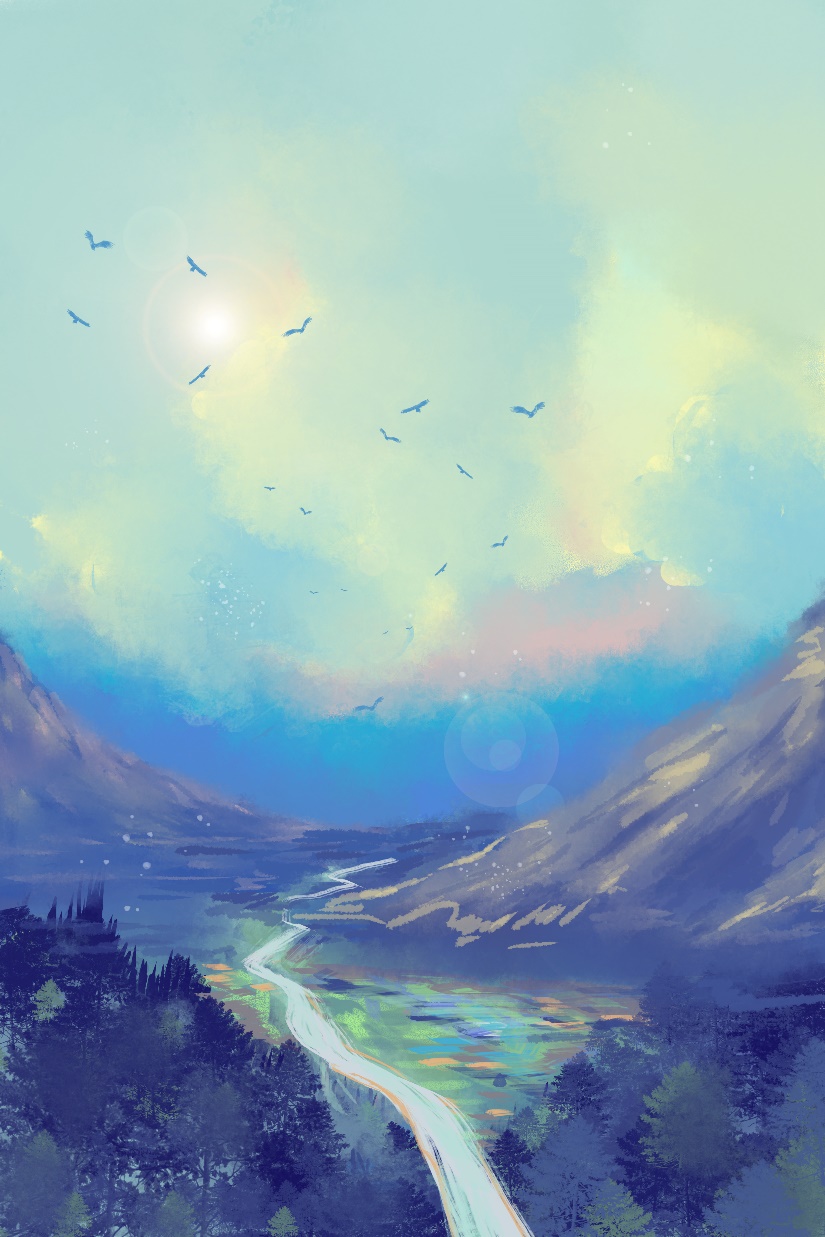 Sông Hồng
Sông Cầu
Sông nào nơi ấy sóng trào
Vạn quân Nam Hán ta đào mồ chôn?
Sông Bạch Đằng
Sông Mã
Sông Đáy
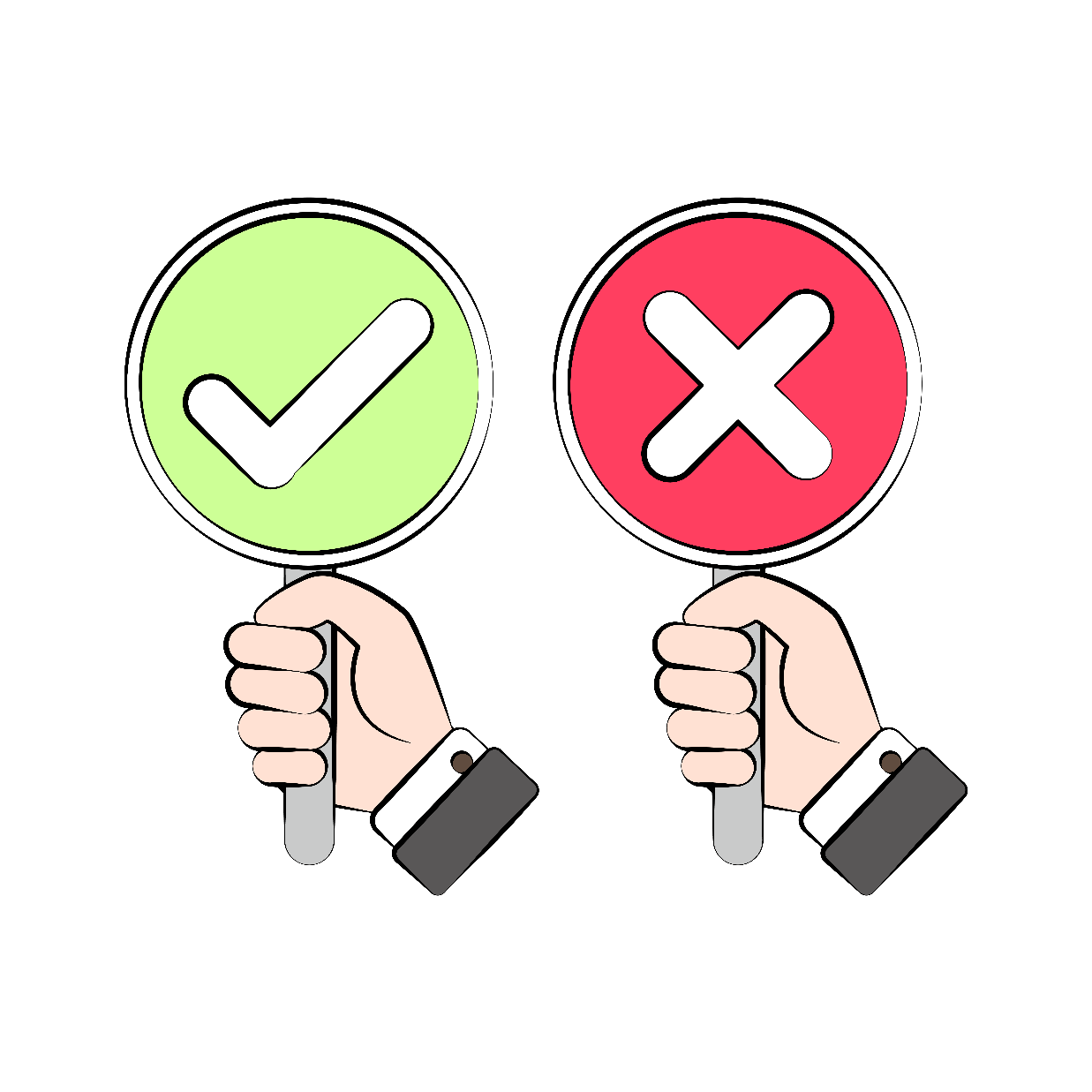 Sông Lam
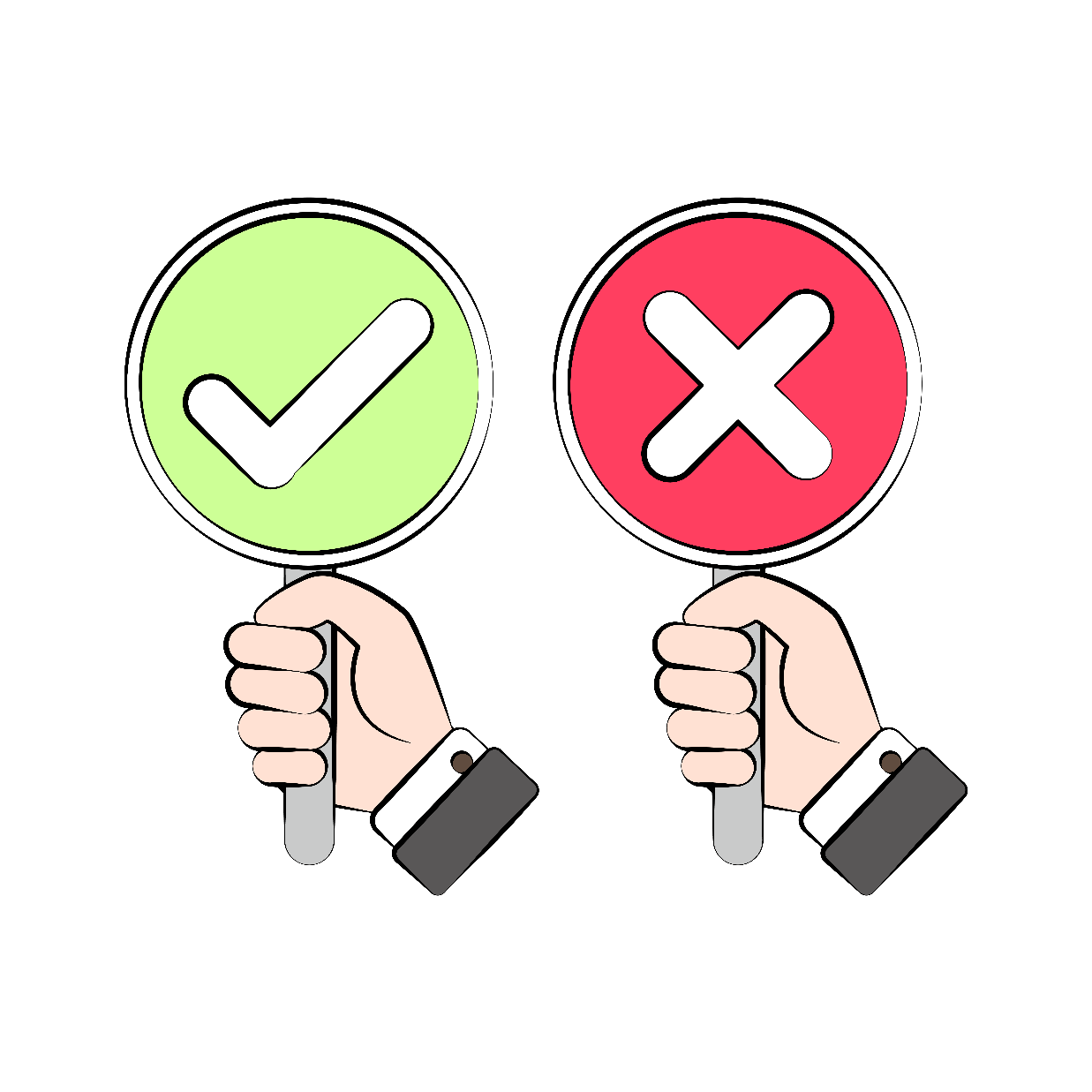 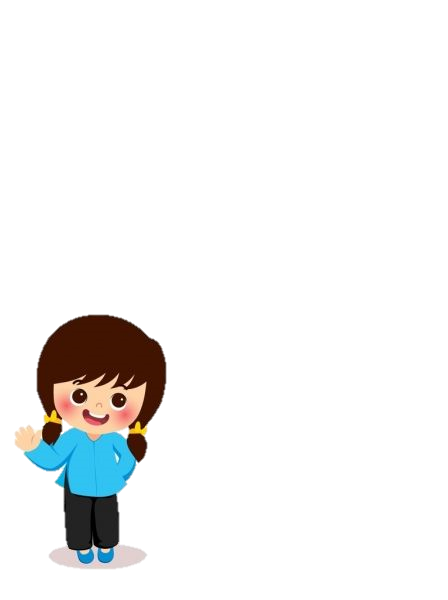 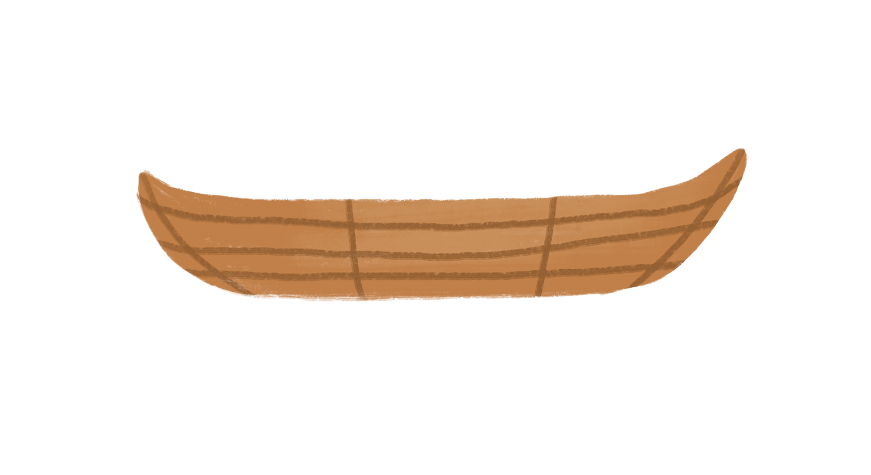 Sông Cửu Long
Sông Tiền
Sông Hậu
[Speaker Notes: Bấm vào tên sông để biết đáp án chính xác ko  chờ 2s để bảng x biến mất nếu đó là đáp án sai]
SÔNG BẠCH ĐẰNG
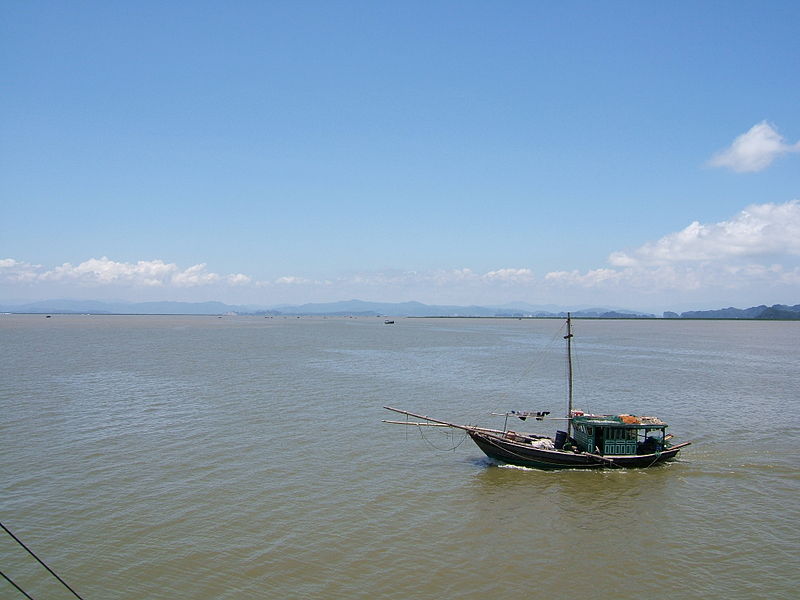 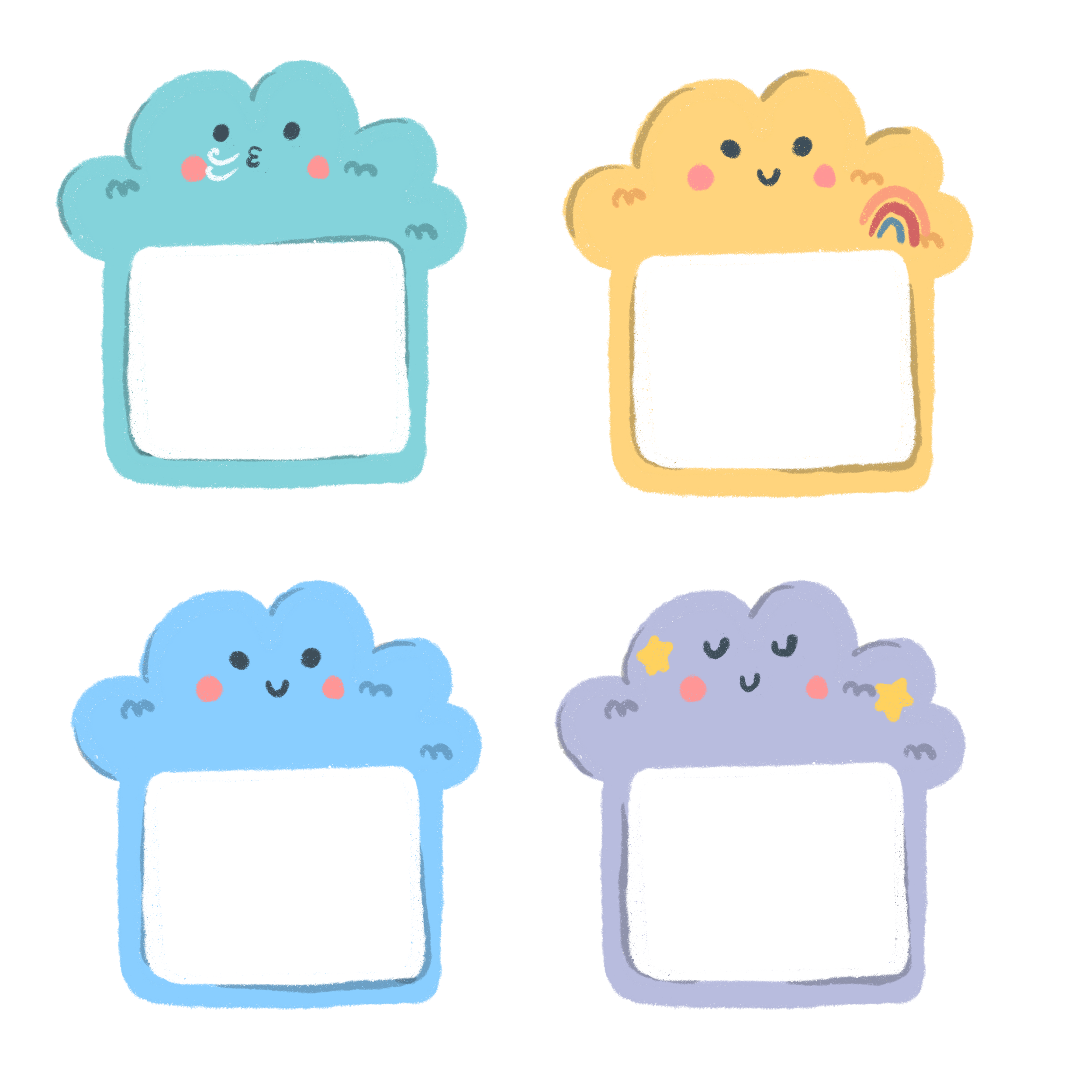 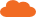 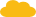 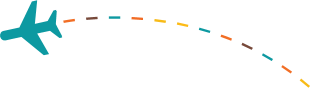 VẬN DỤNG
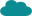 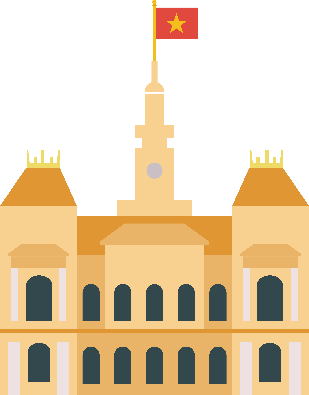 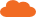 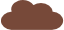 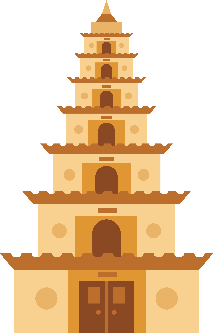 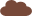 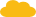 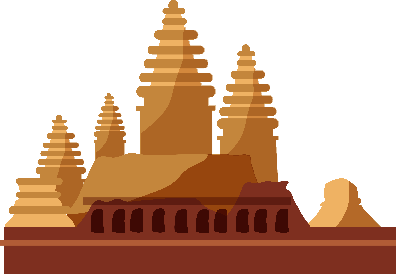 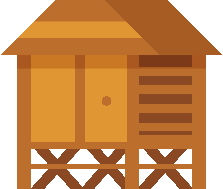 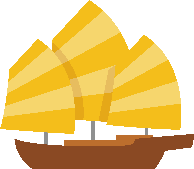 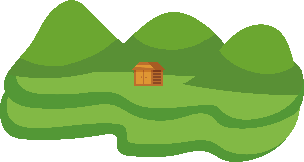 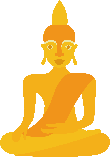 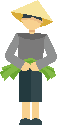 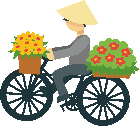 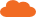 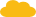 Điểm giống nhau giữa du lịch và thám hiểm là gì?
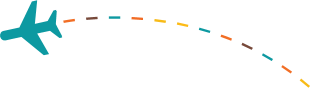 Đều là chuyến đi xa
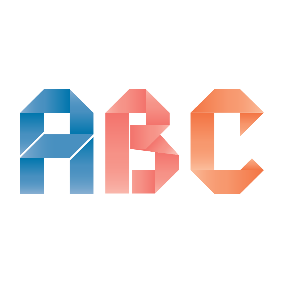 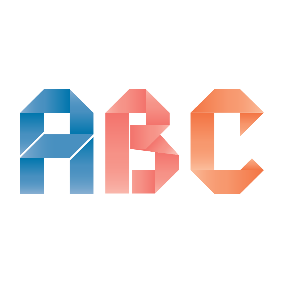 Đều là đi chơi xa để nghỉ ngơi
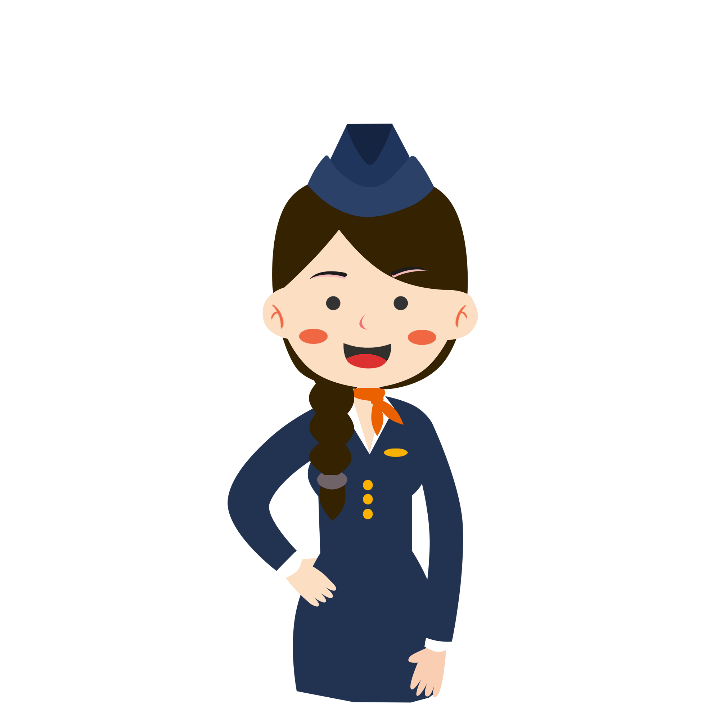 Đều là khám phá những nơi nguy hiểm
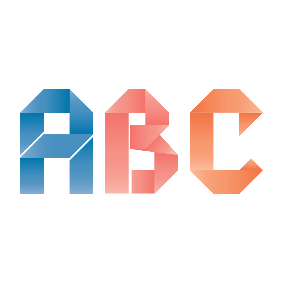 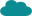 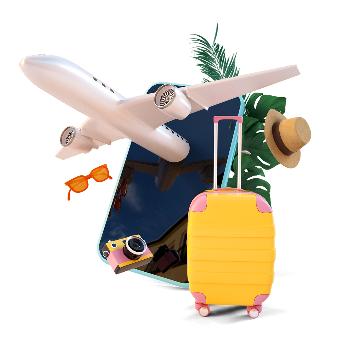 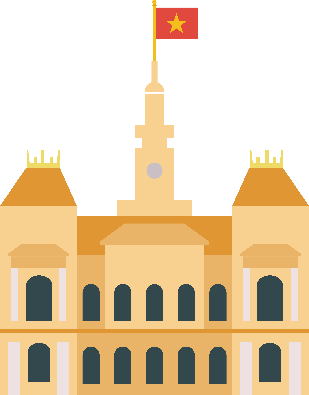 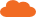 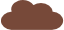 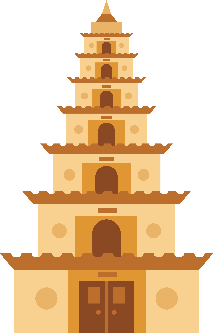 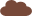 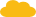 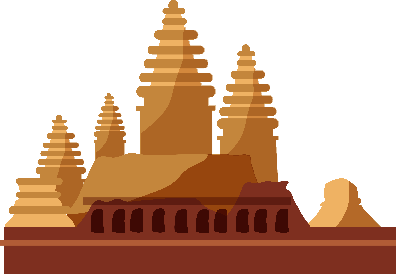 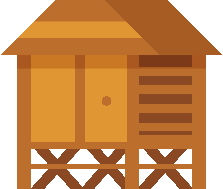 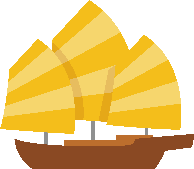 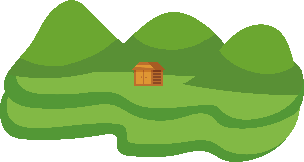 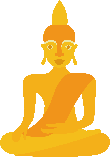 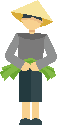 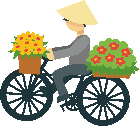 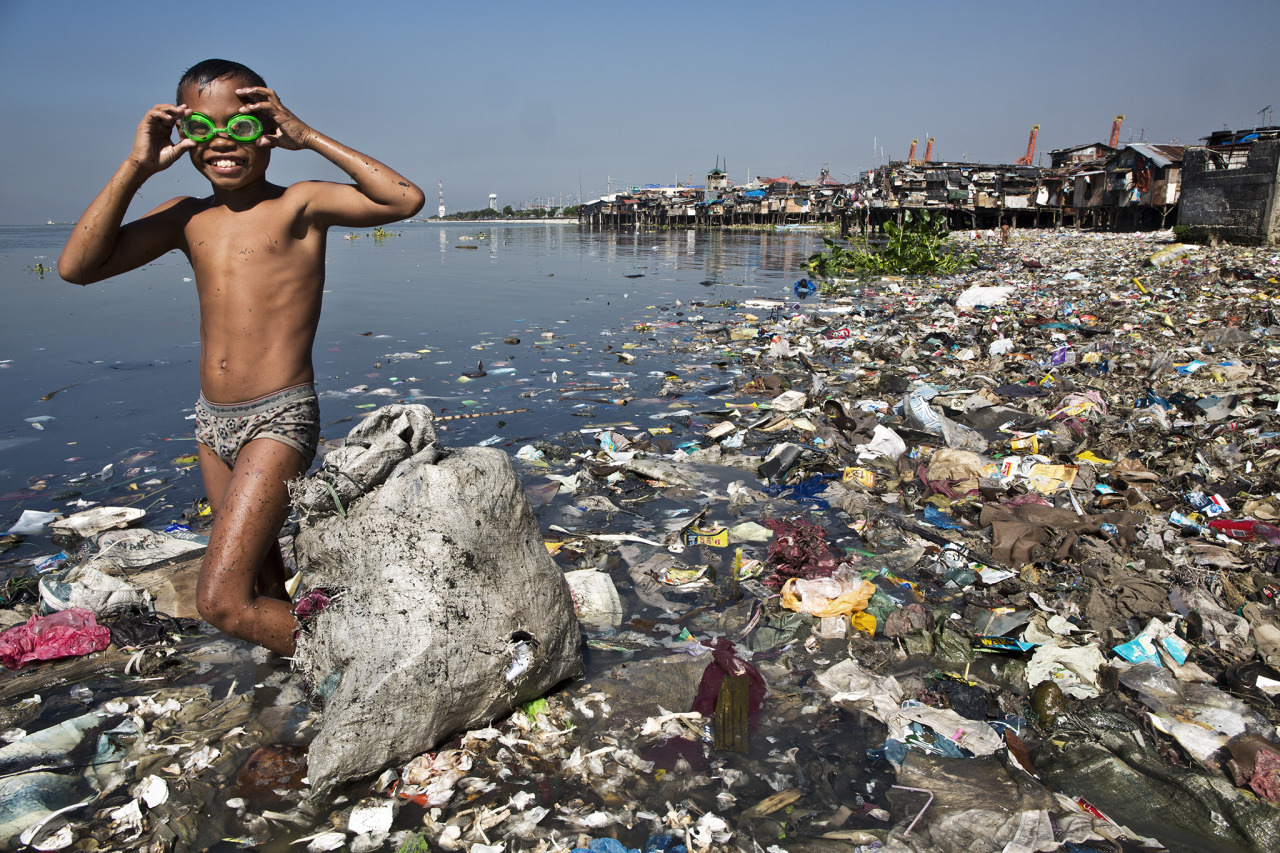 Em nghĩ gì?
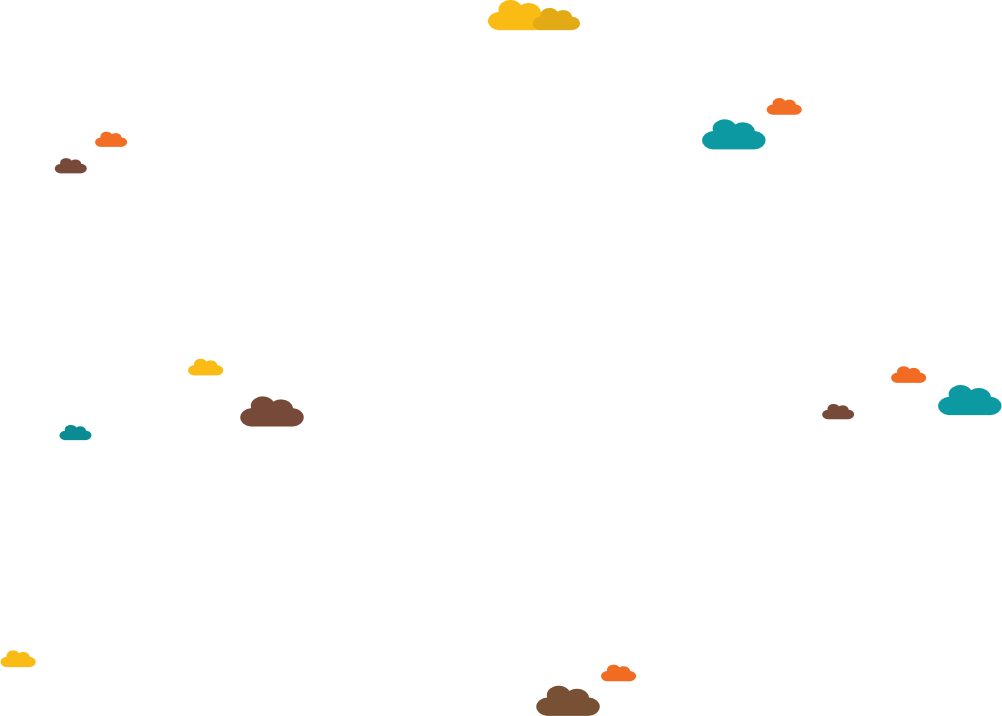 LTVC
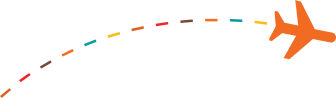 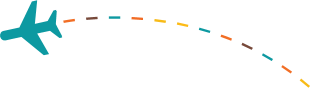 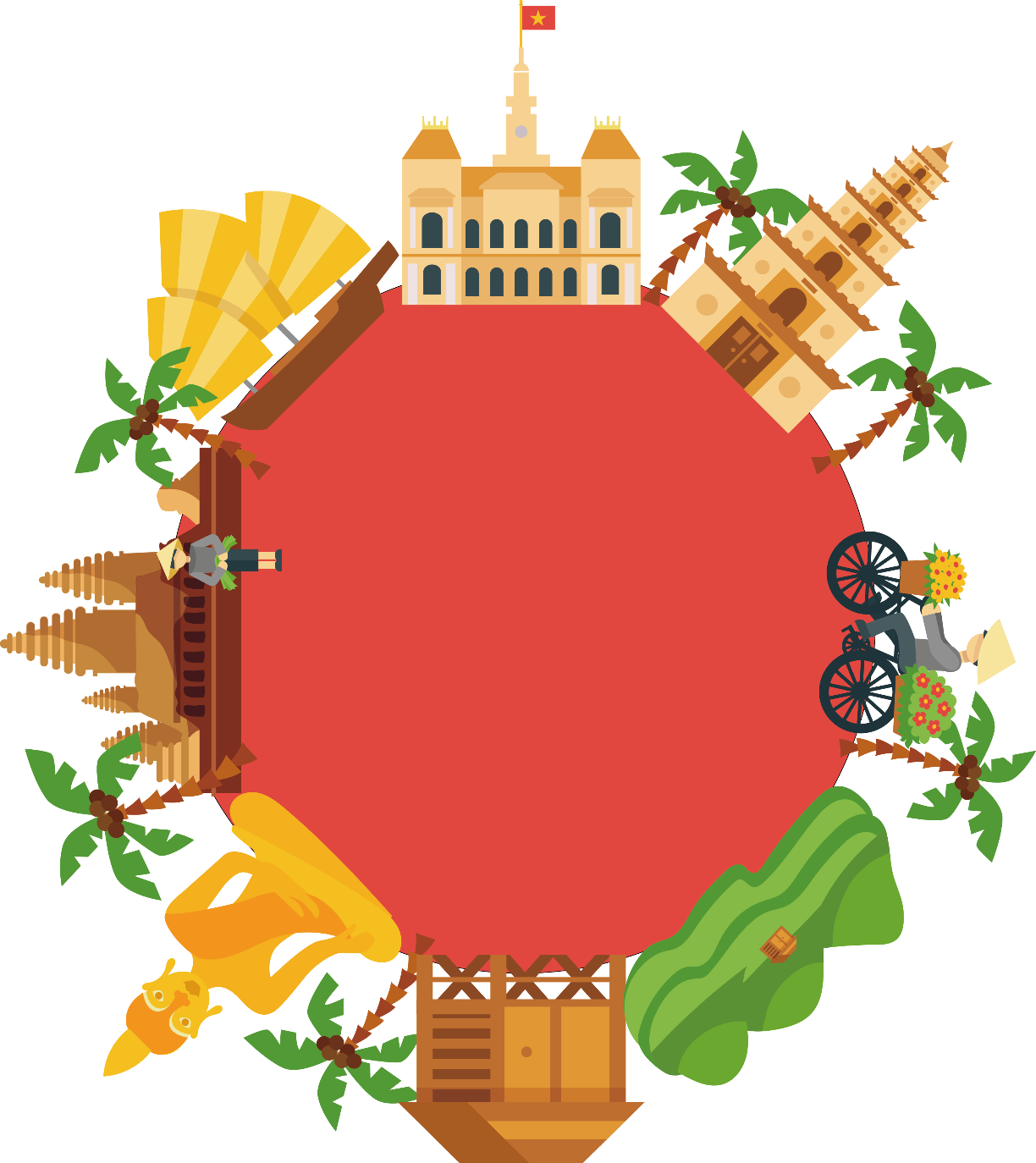 Tạm biệt
Tạm biệt
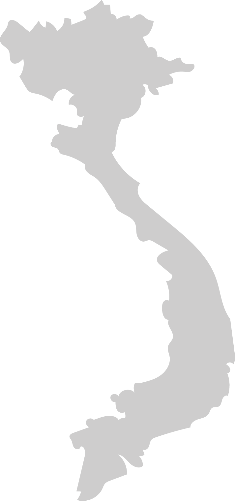 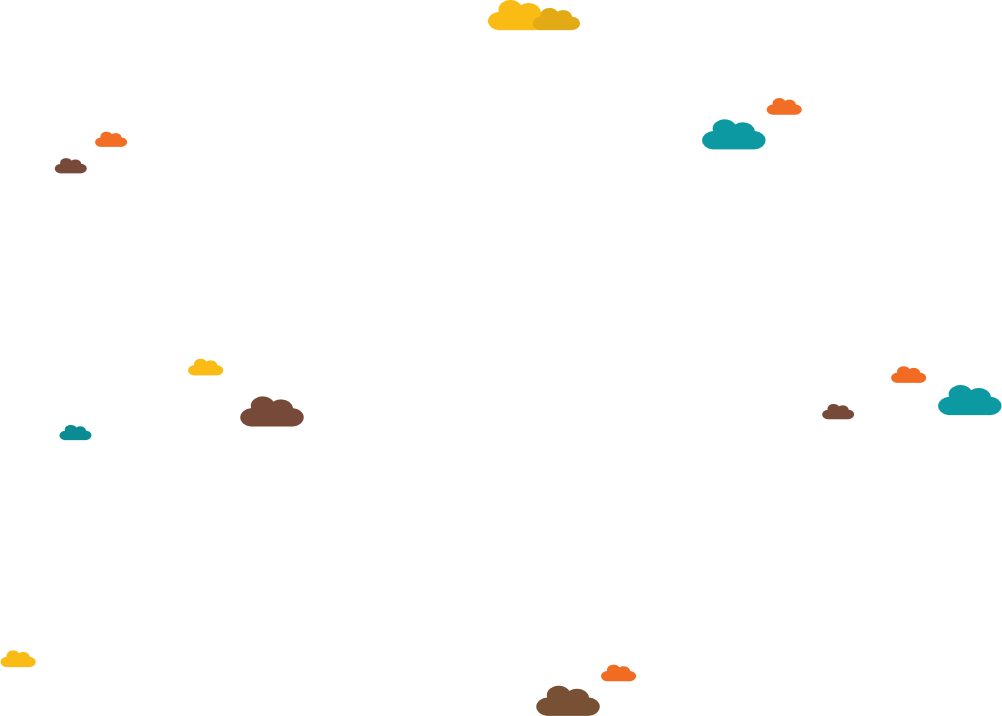 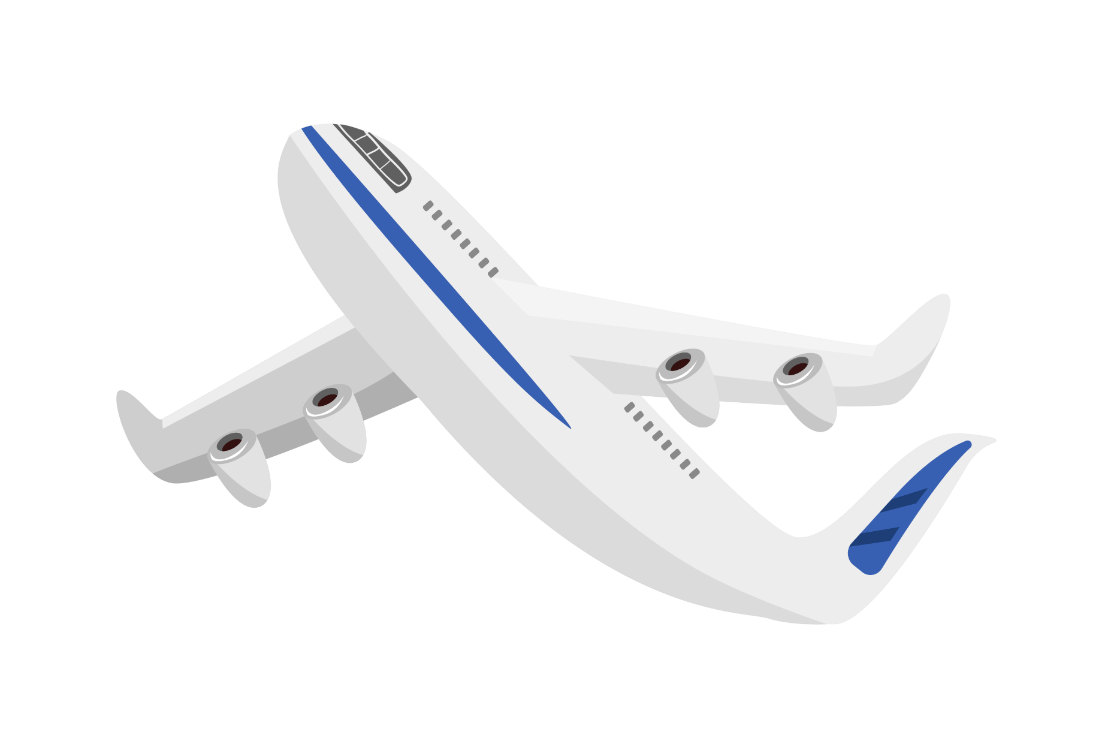 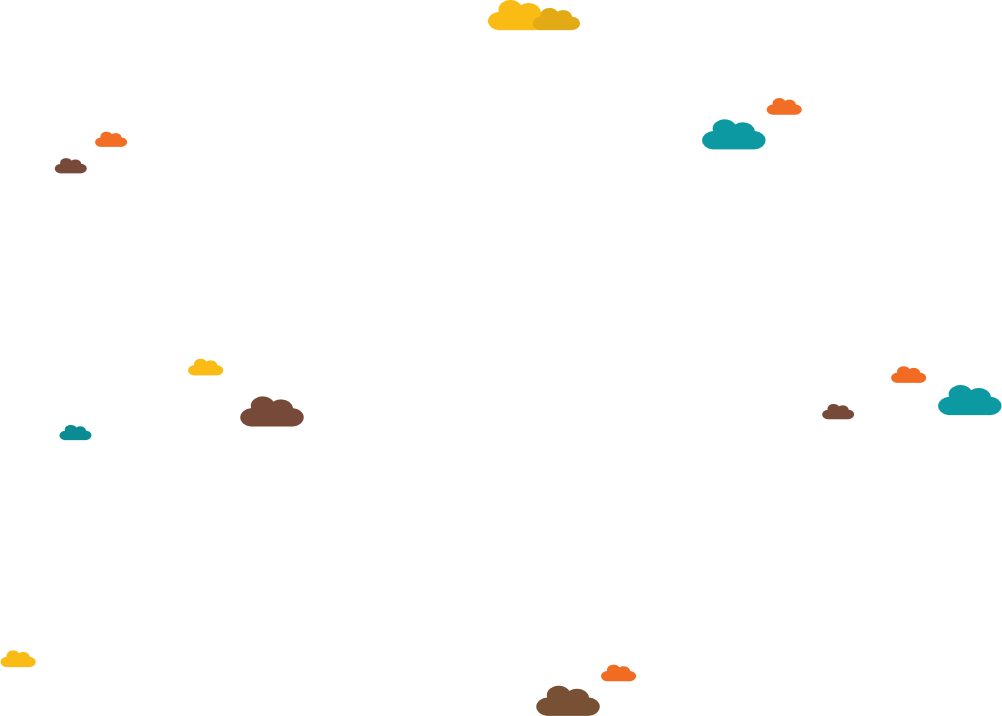